Seminární newsfeed
Jaro 2021
Seminář – docházka a dotazy
Docházka a dotazy – k nahlédnutí zde
Resty z podzimu 2020 – jen jeden dotaz: 
Dzubáková, Jílková, Nečas, Ševelová, Tokár, Vysloužil
Náhradní plnění – krátké vystoupení shrnující aktuální problematiku

Kdo nejméně hodnotil ostatní? … Jílková, Tokár → vystoupí 10. 3.
	Vakcíny proti COVID – přehled (dosud vyvinuté, principy, výhody-nevýhody, jaké (ne)jsou registrované v ČR a proč, jak jsme na tom v ČR s očkováním, …)
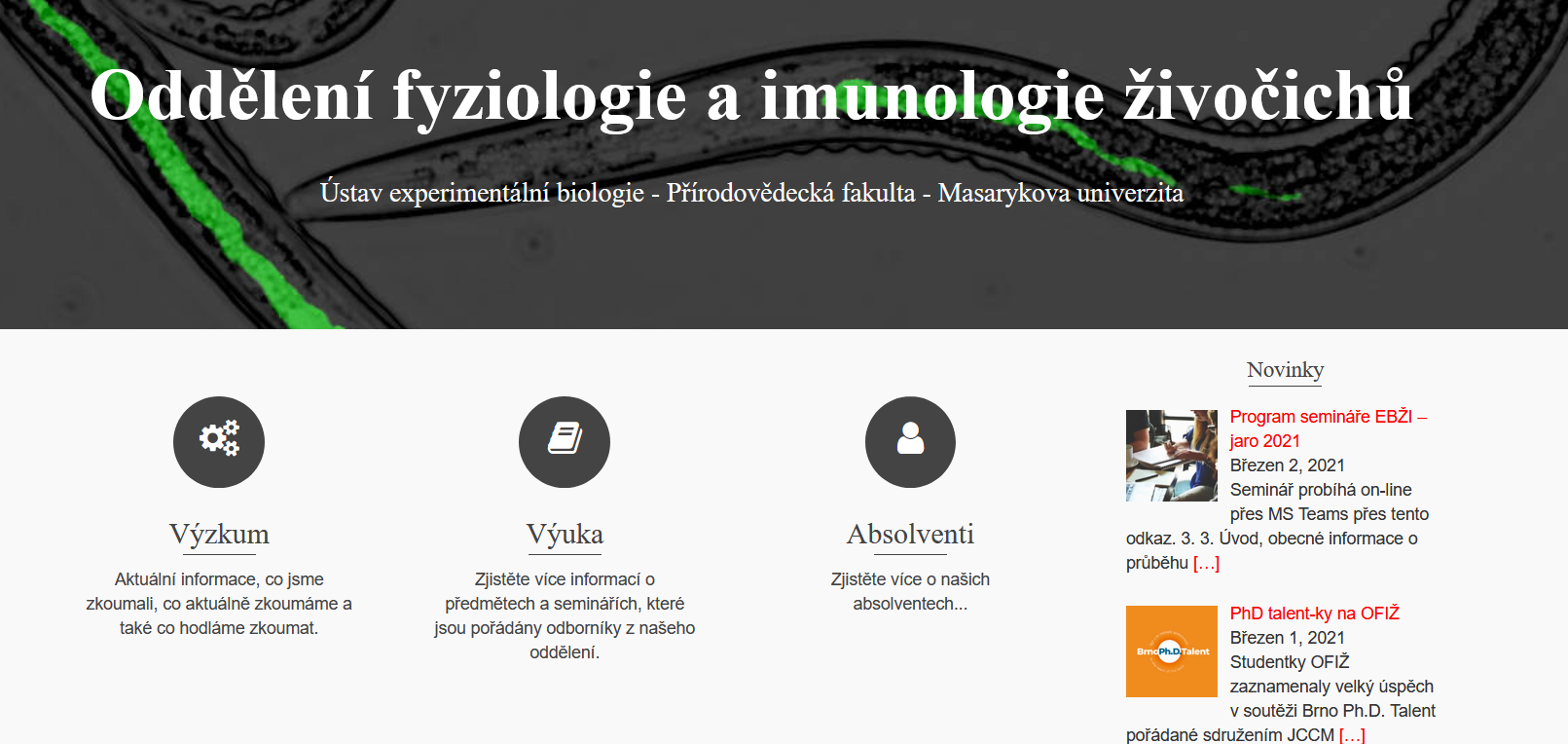 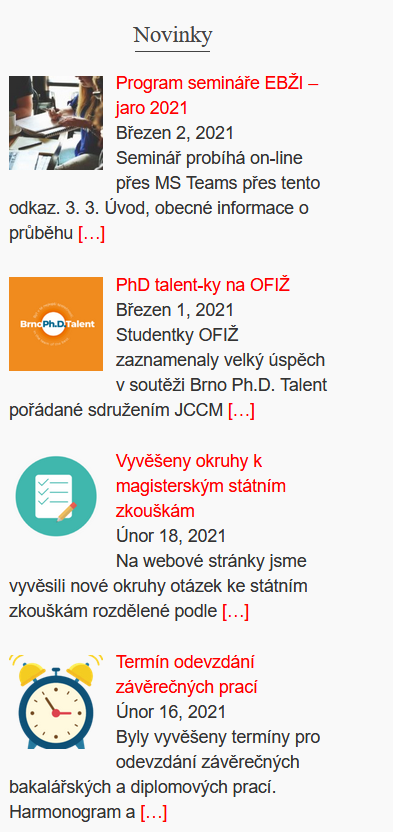 www.sci.muni.cz/ofiz
Série diskuzí odborníků – Univerzita Karlova
6. diskuzní panel – Rok s covidem 8. 2. 2021
5. diskuzní panel – Vakcíny 19. 1. 2021
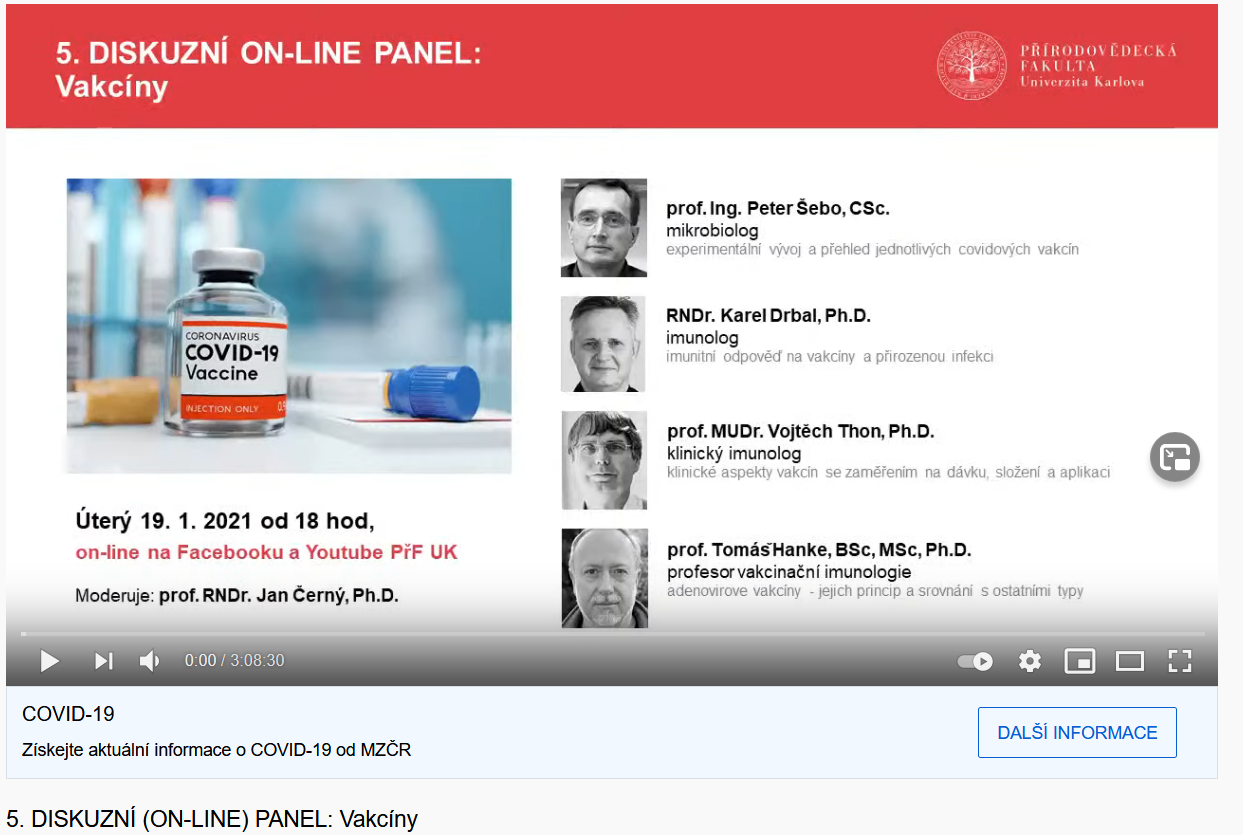 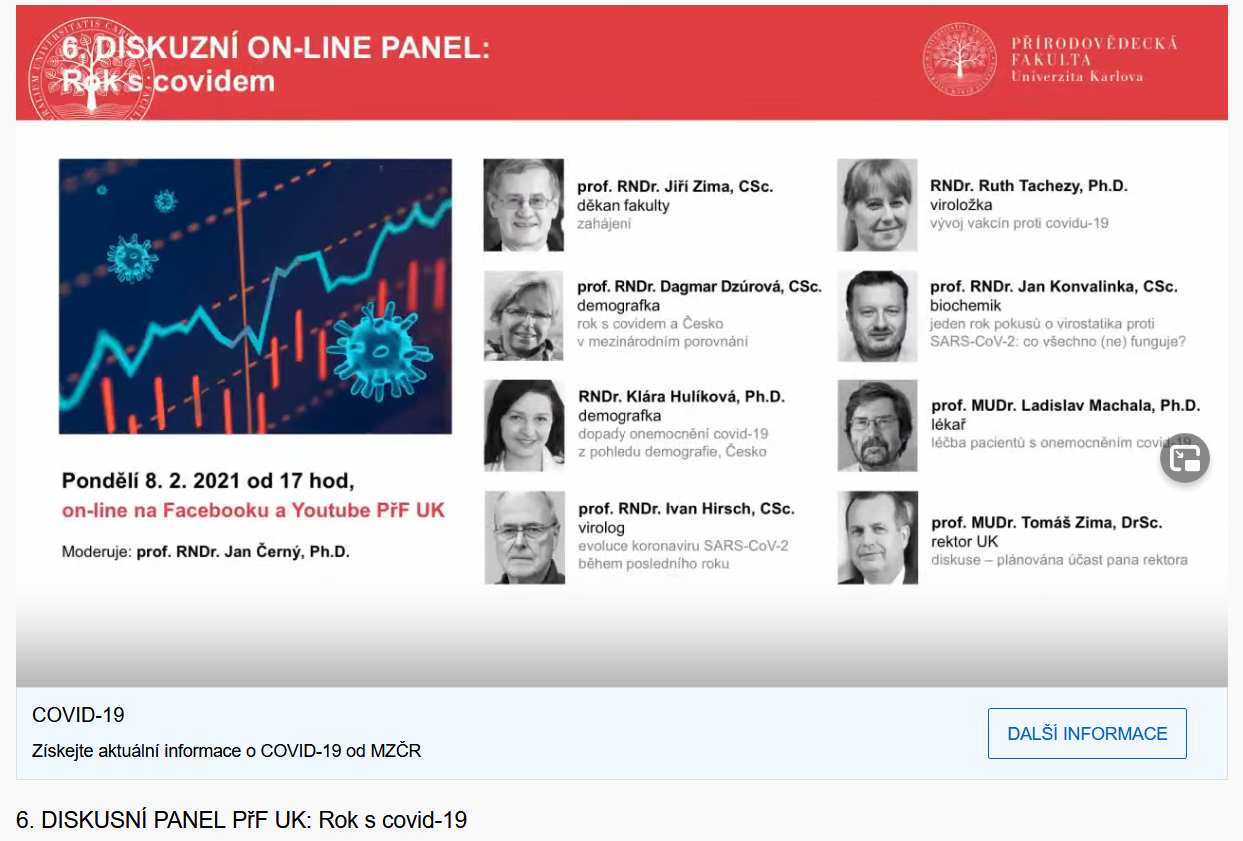 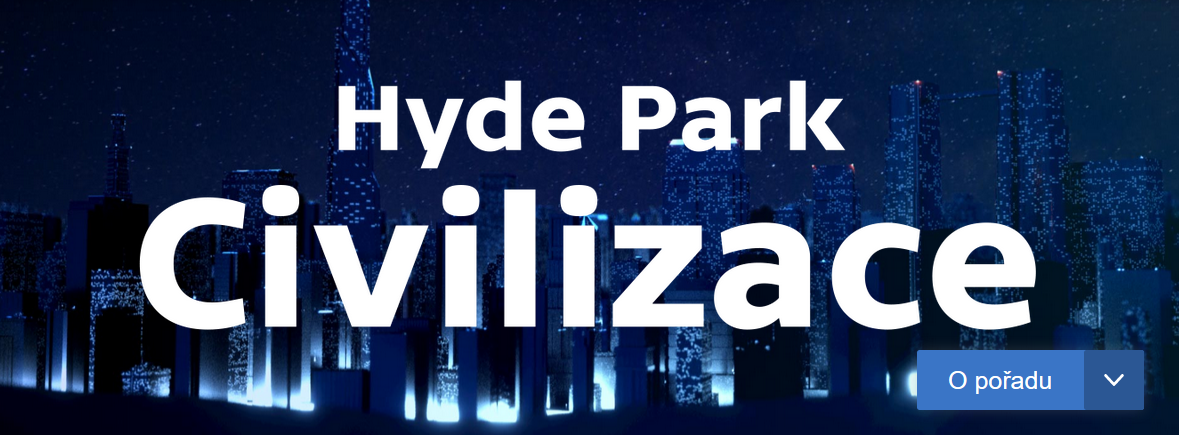 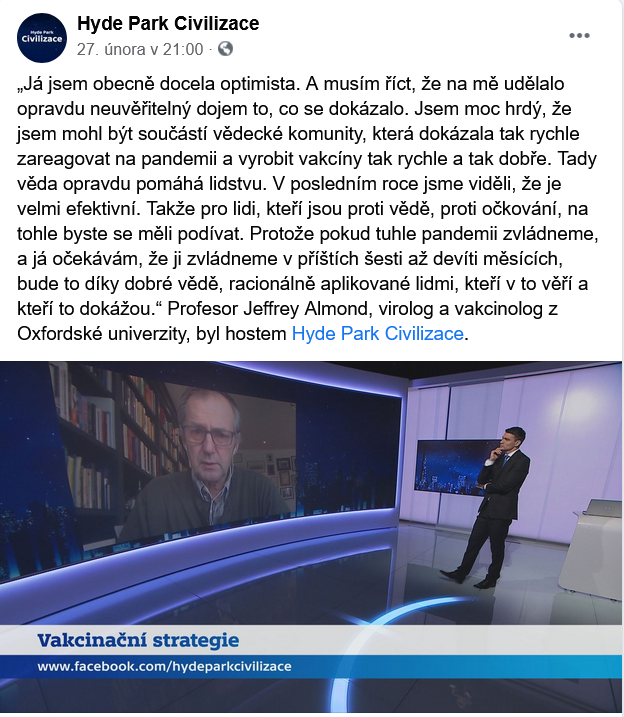 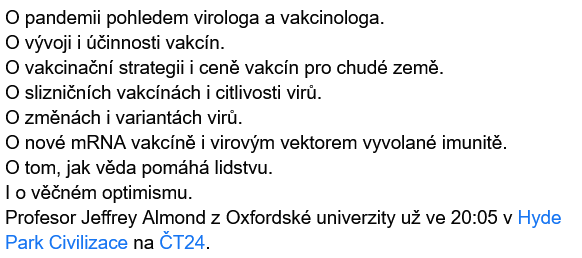 článek a video
Mícha a kmenové buňky
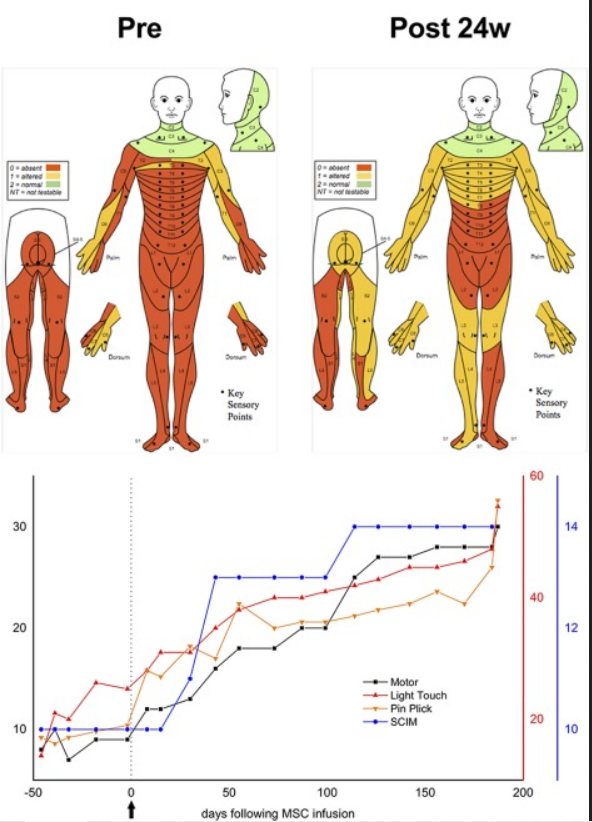 Původní článek
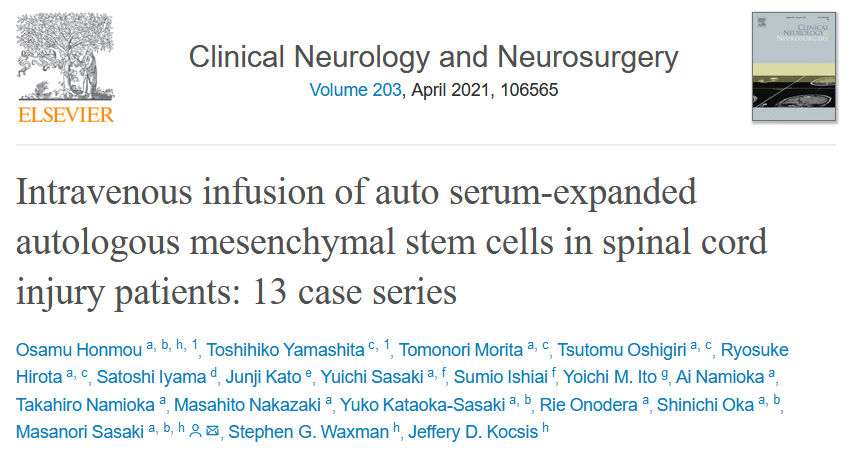 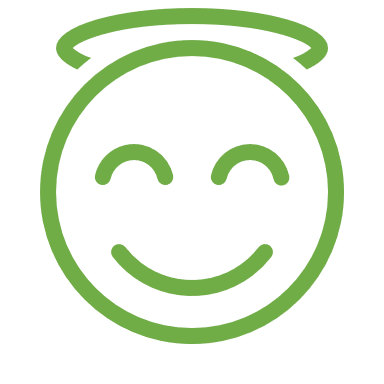 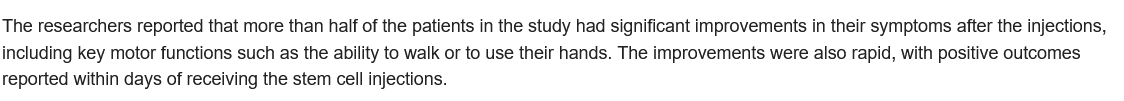 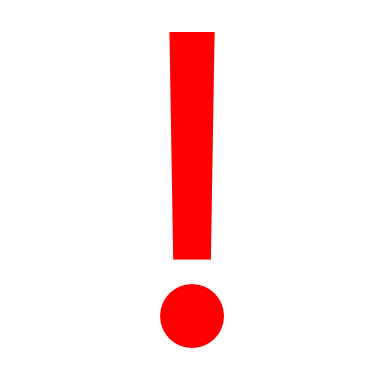 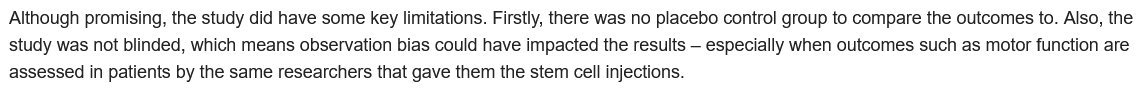 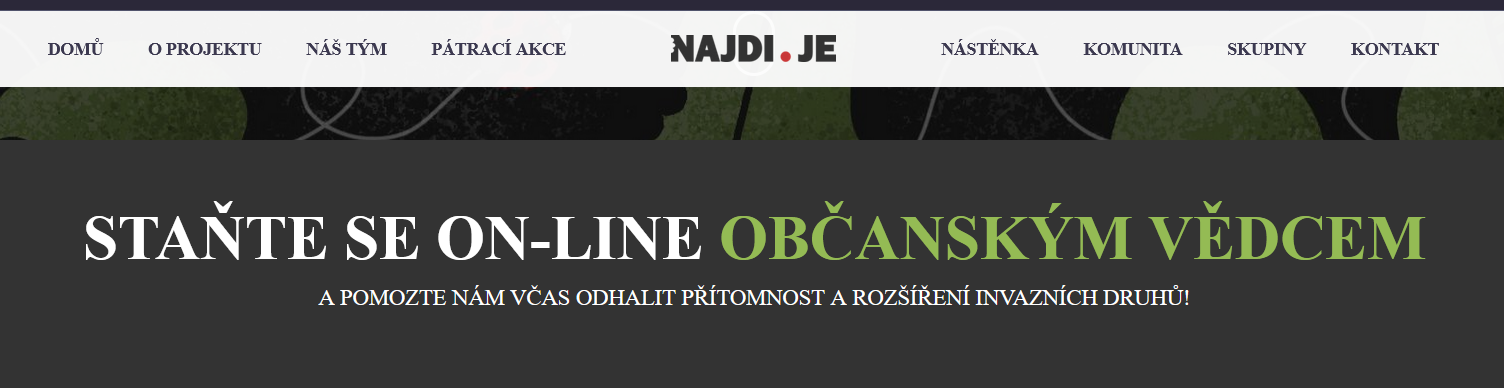 Občanská věda
Odkaz na článek, občanská věda, 
mezinárodní iNaturalist, český projekt Citizen science
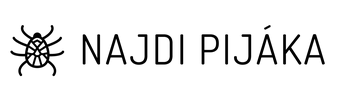 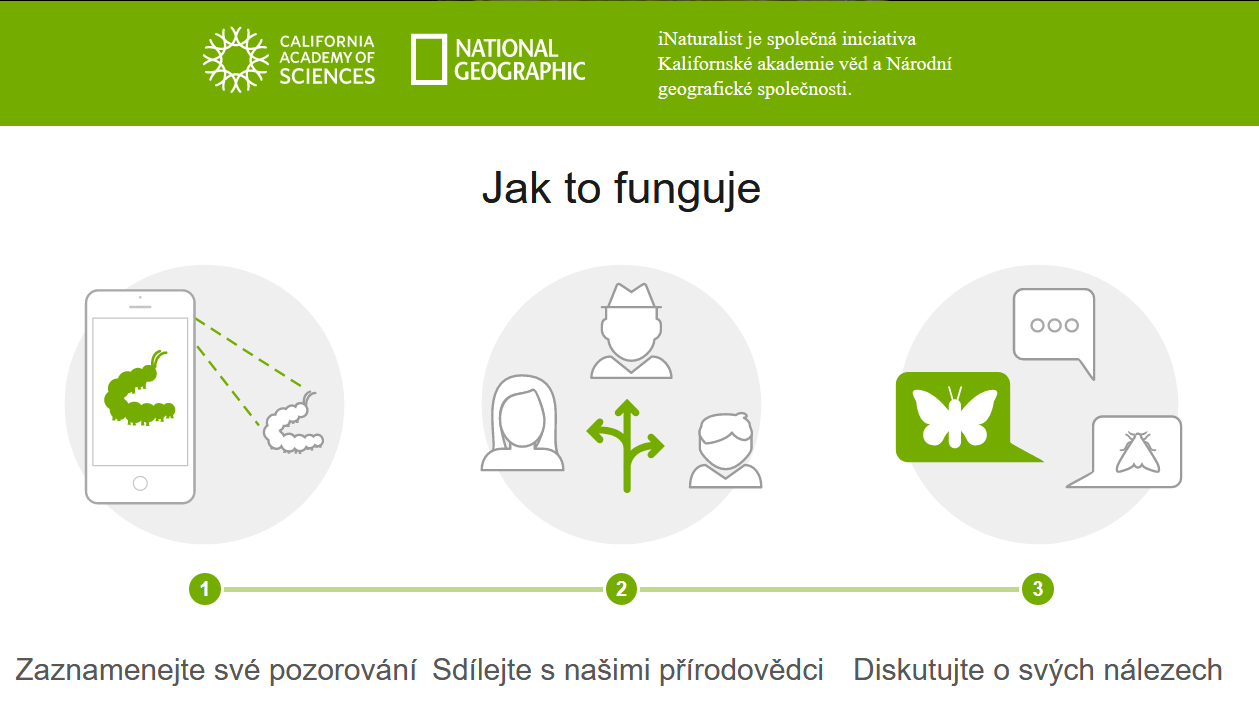 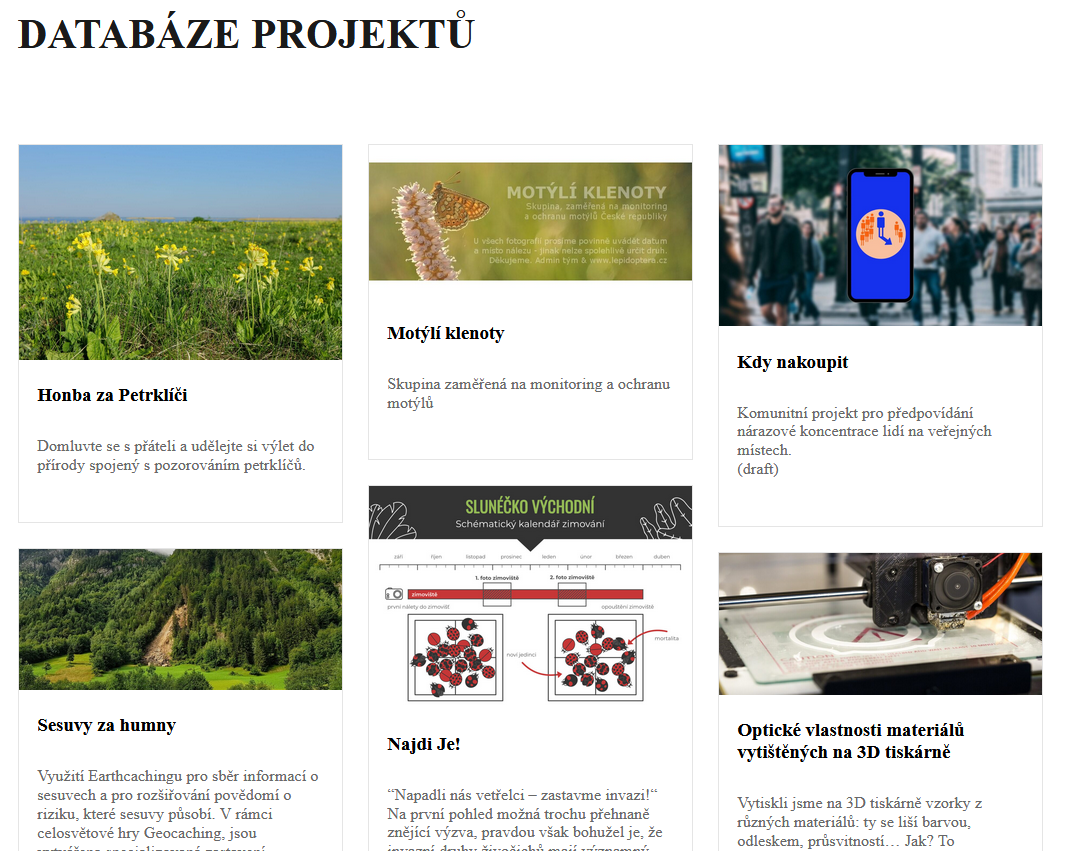 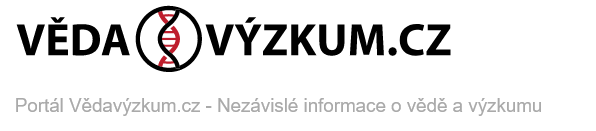 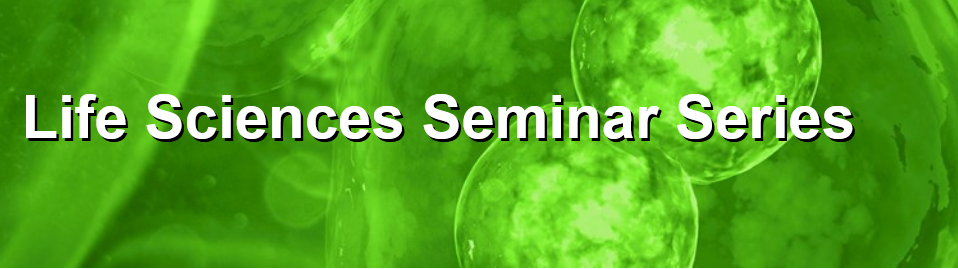 Čtvrtky, 16:00
MS Teams kód eeymbmr
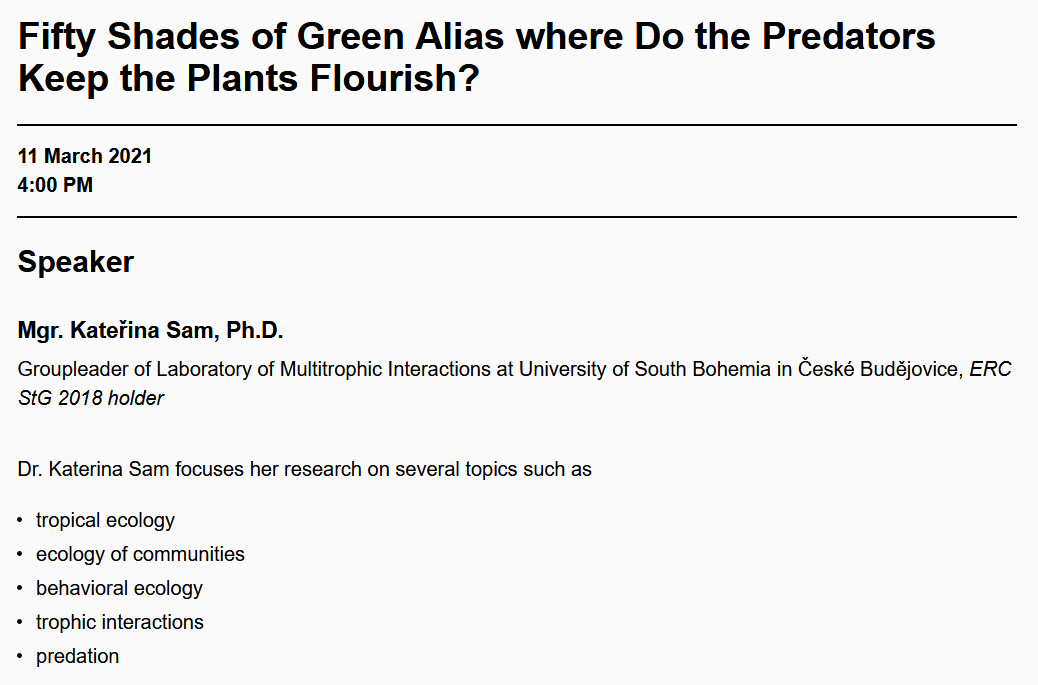 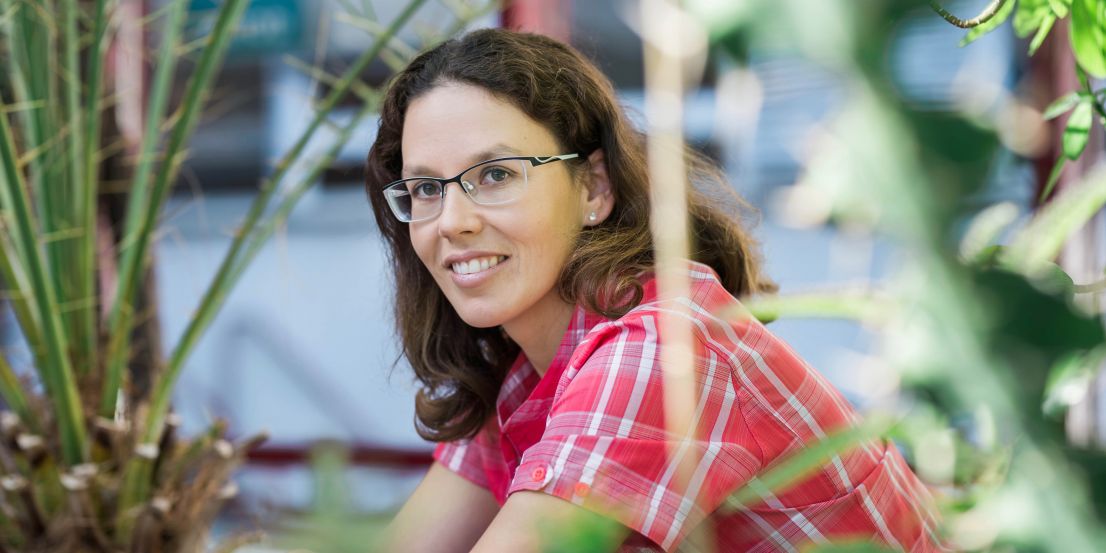 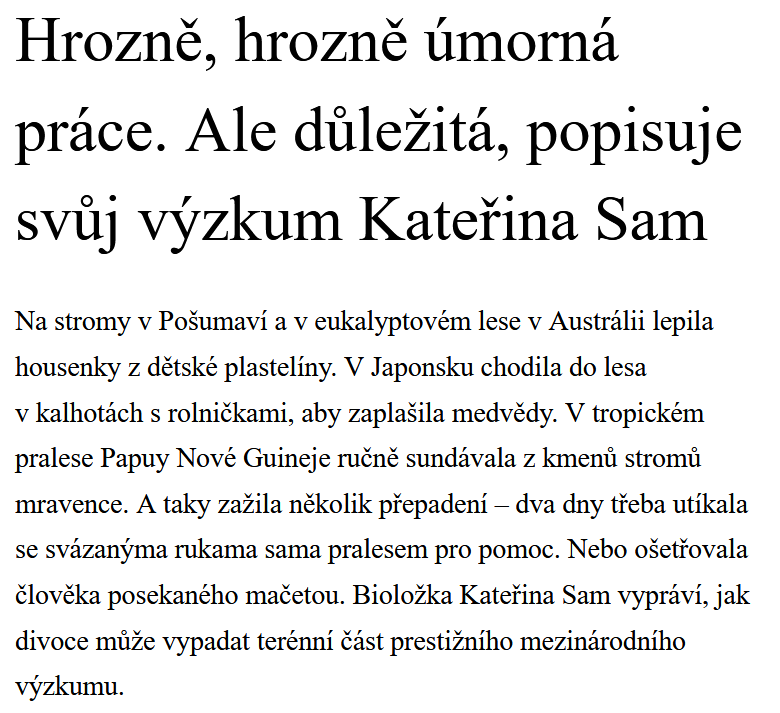 Rozhovor s Kateřinou Sam
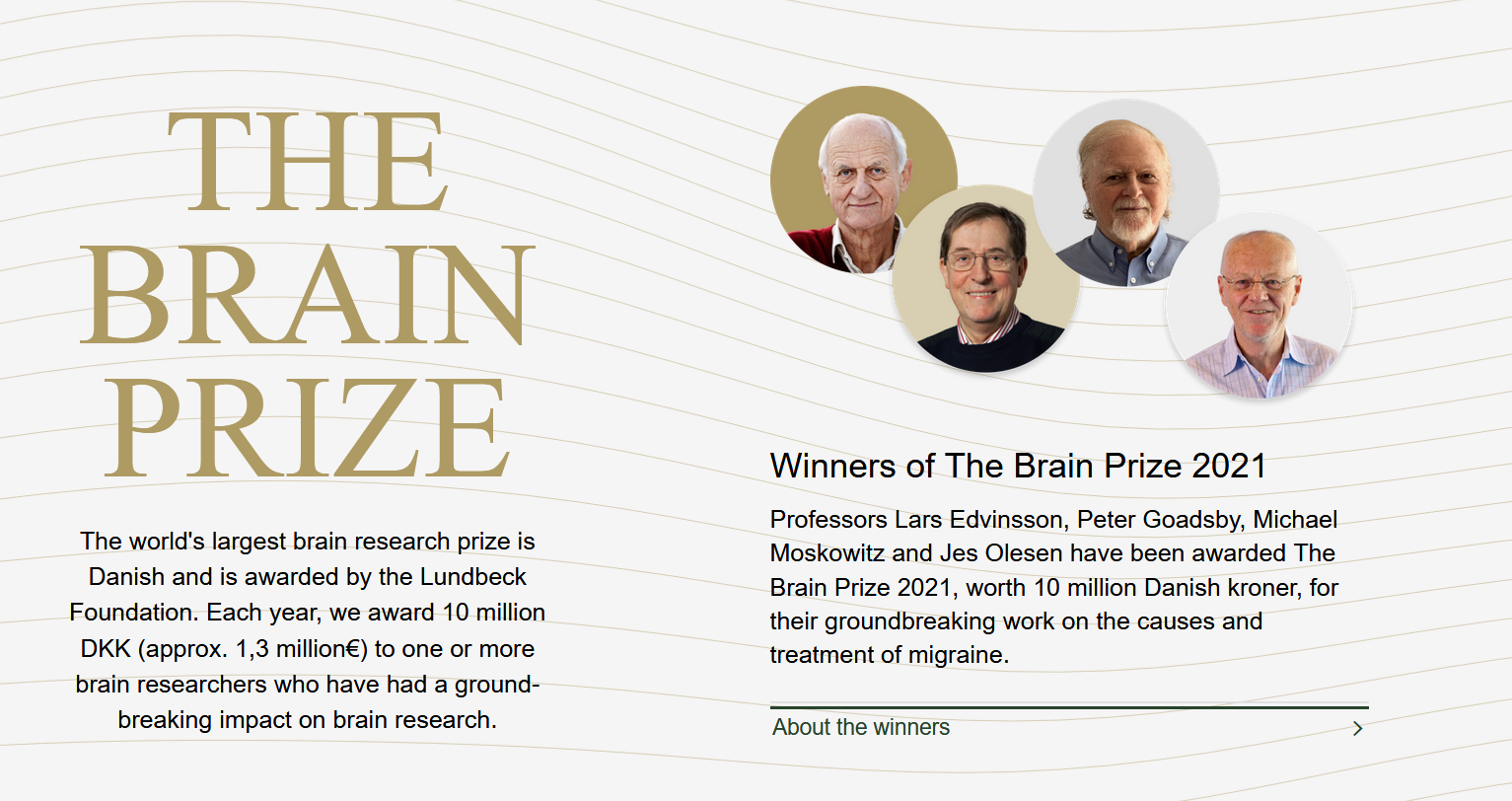 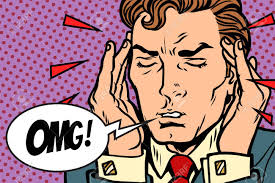 O vítězích a tématu
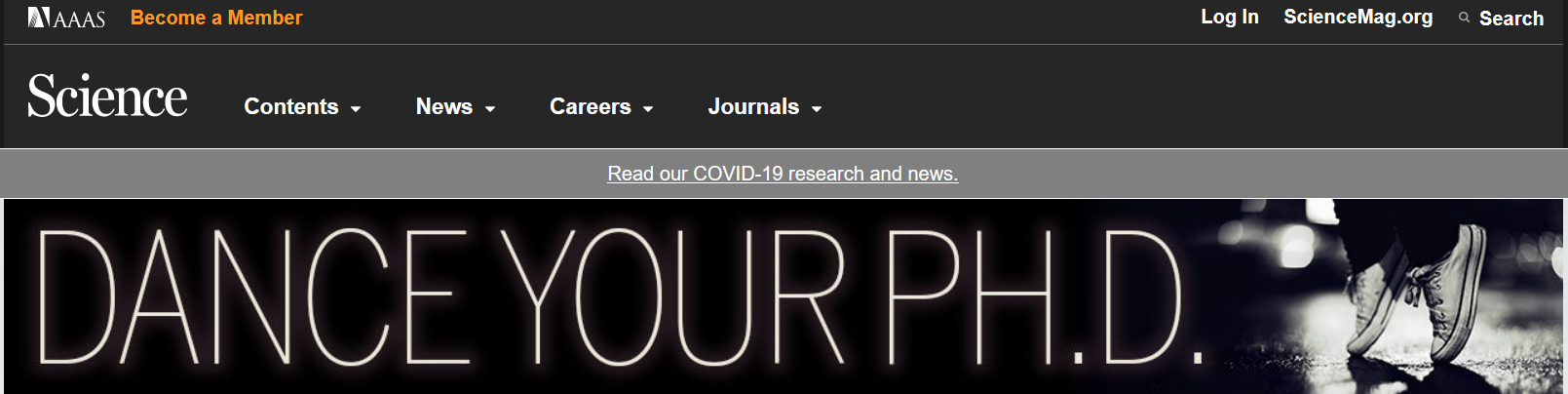 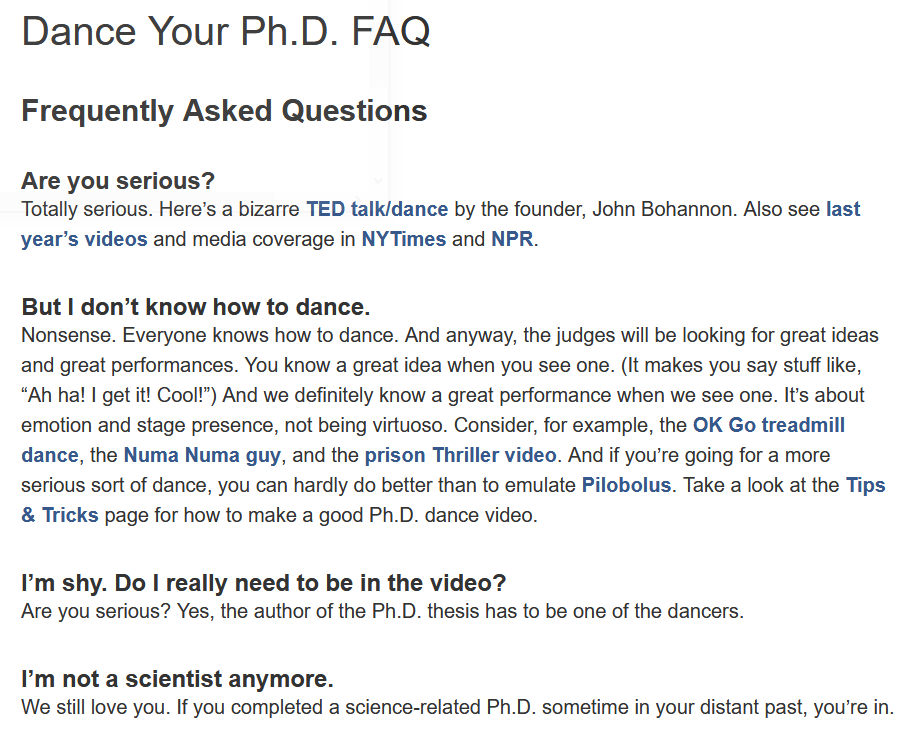 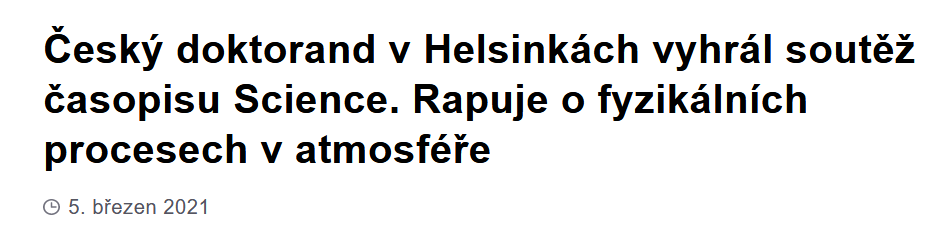 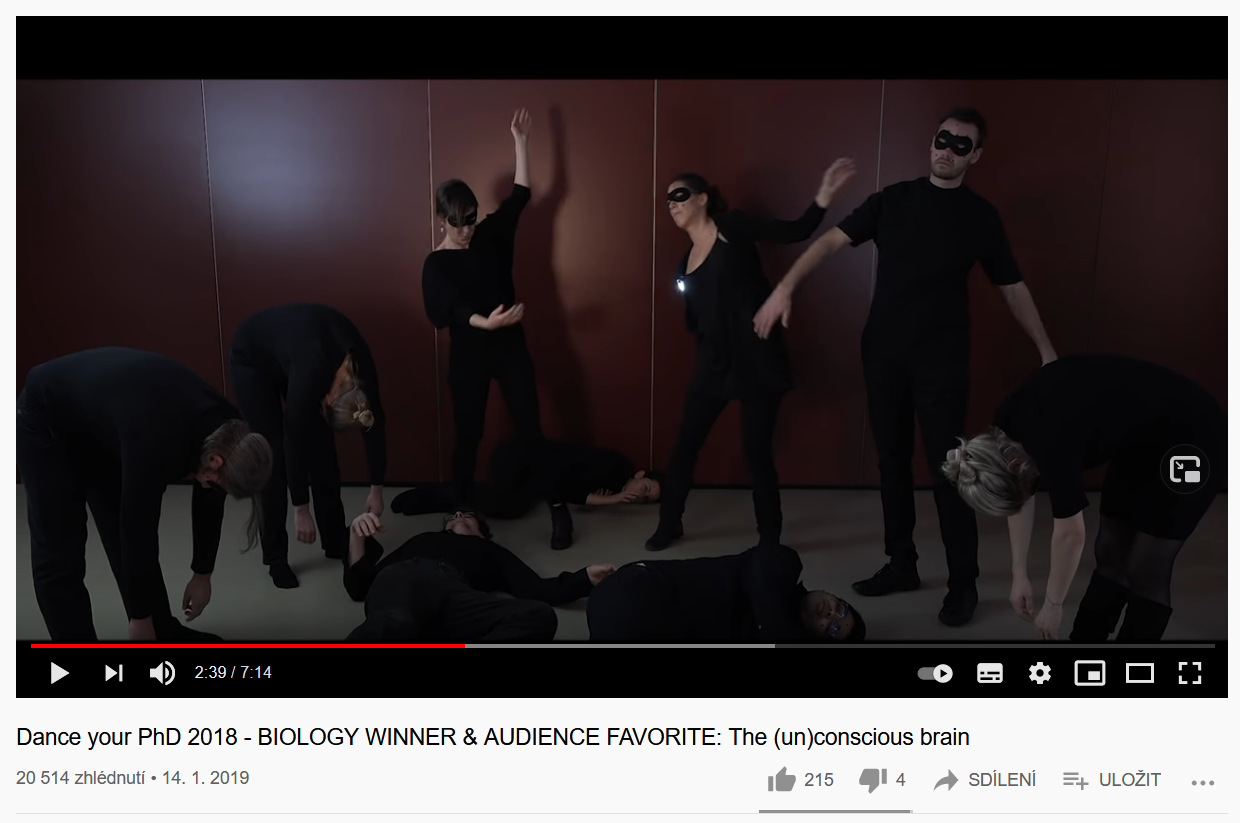 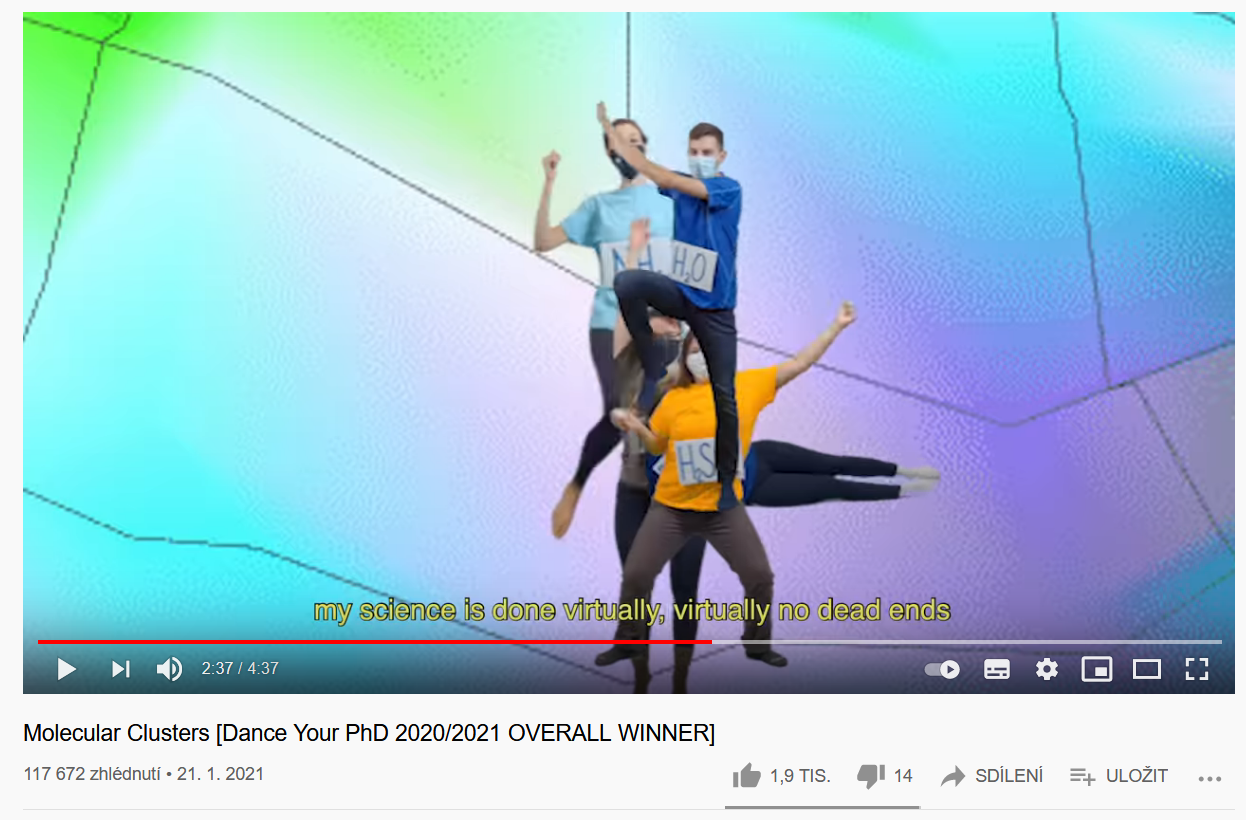 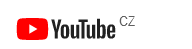 Molecular clusters na YT
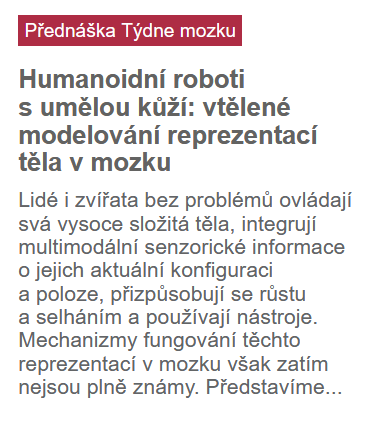 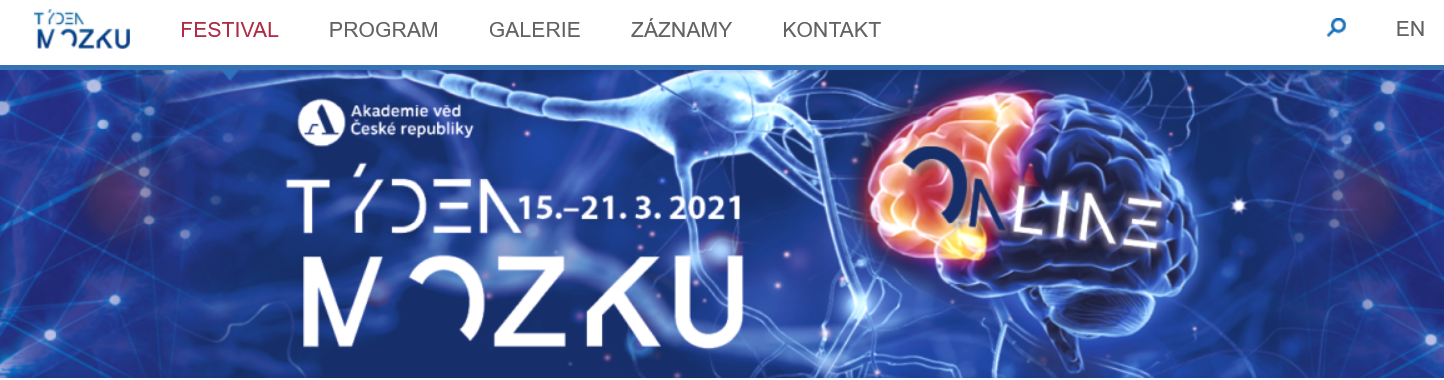 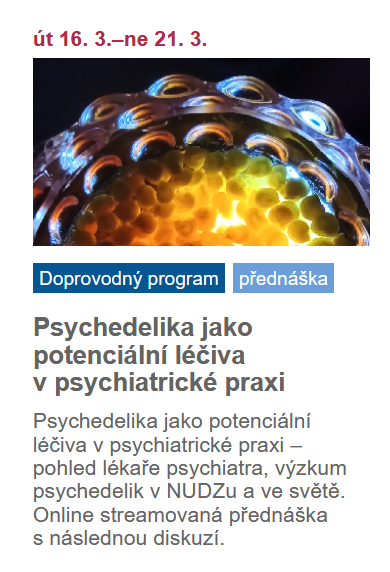 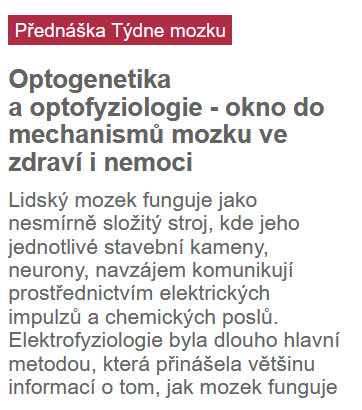 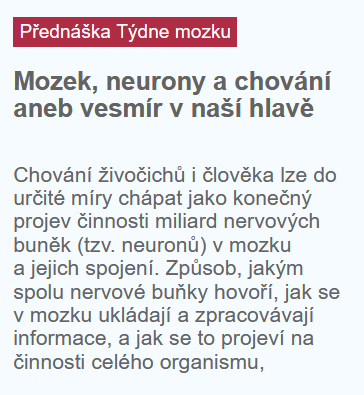 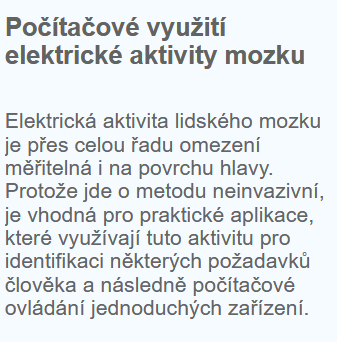 Více informací zde, přednášky on-line na FB
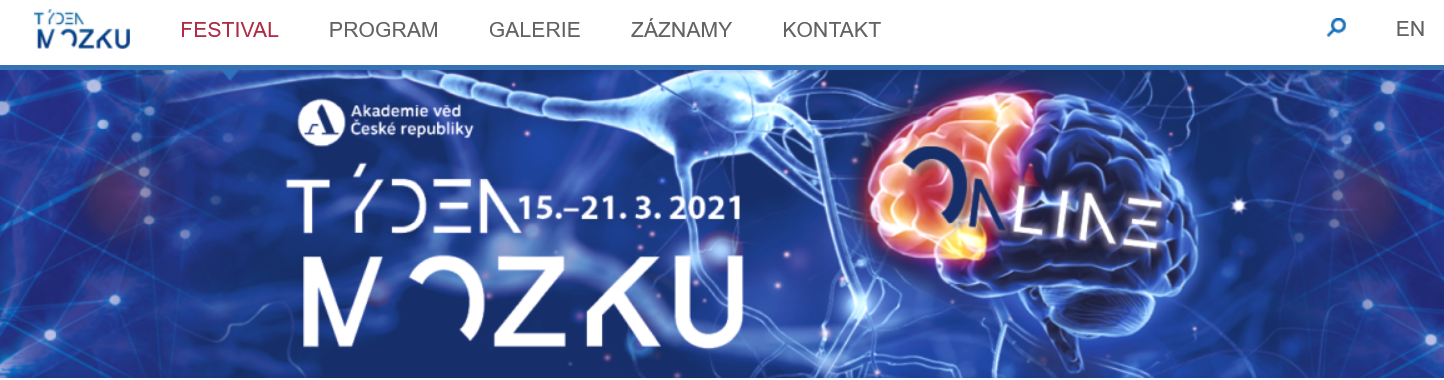 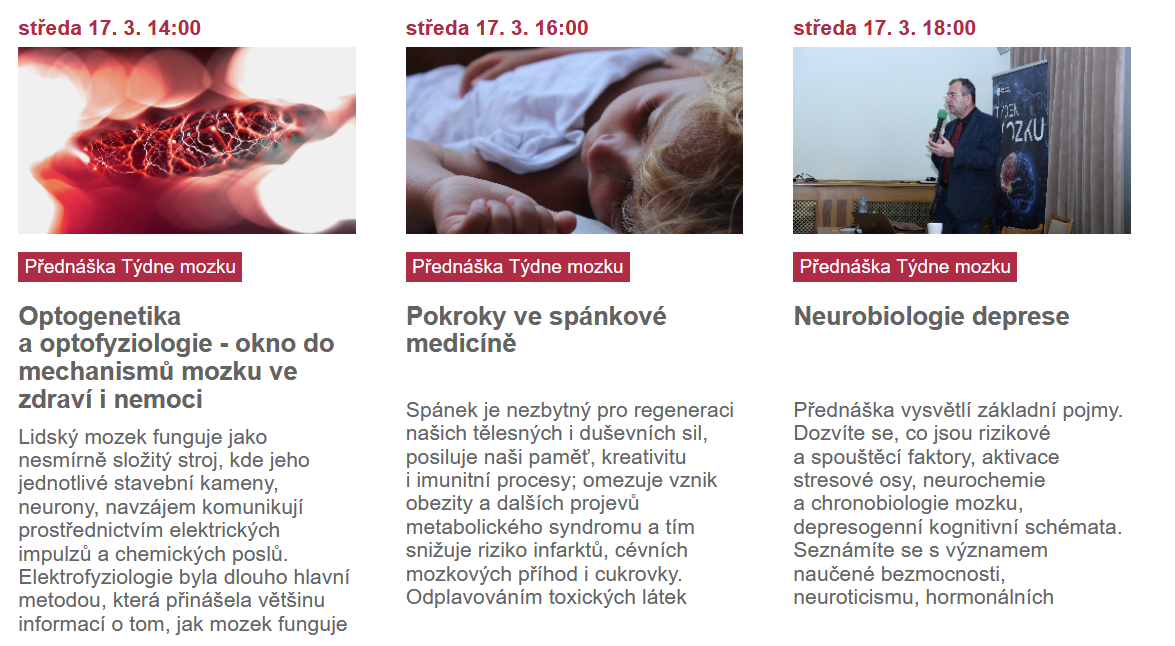 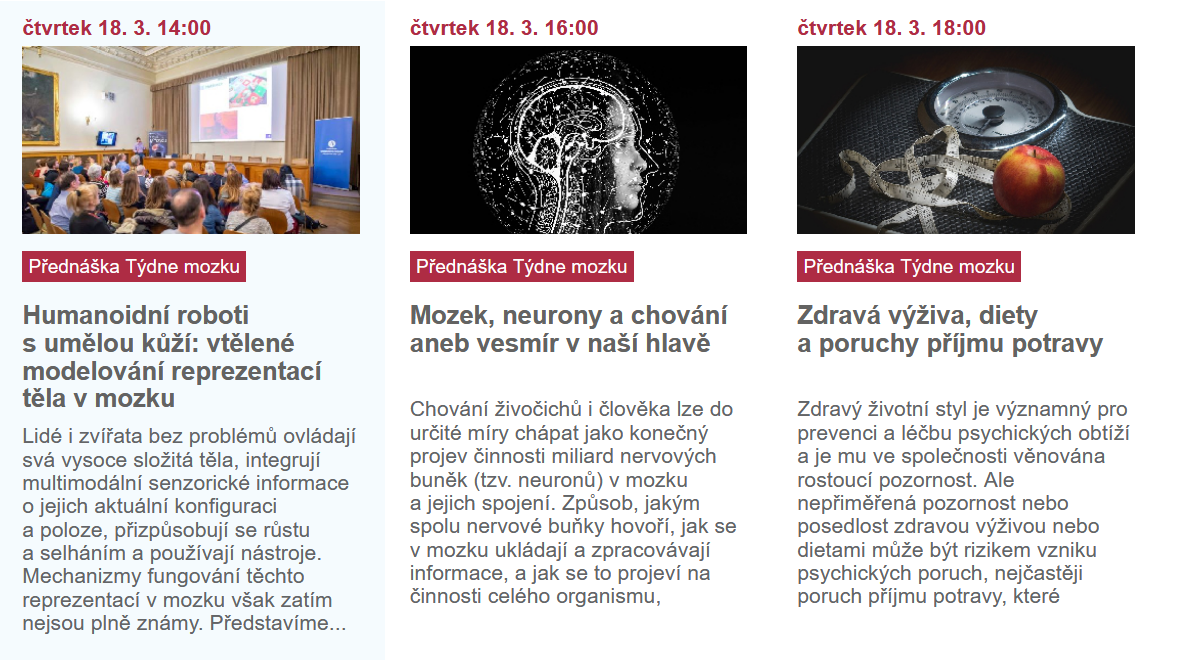 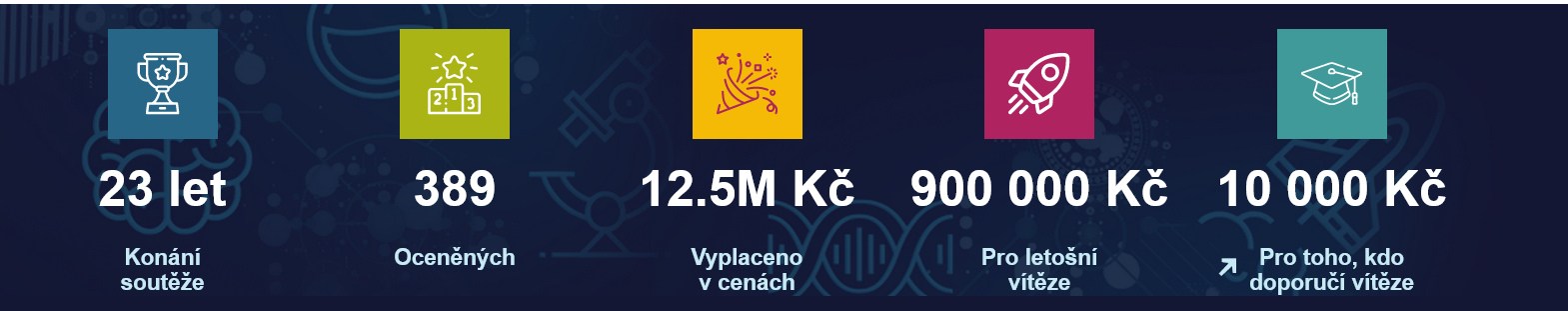 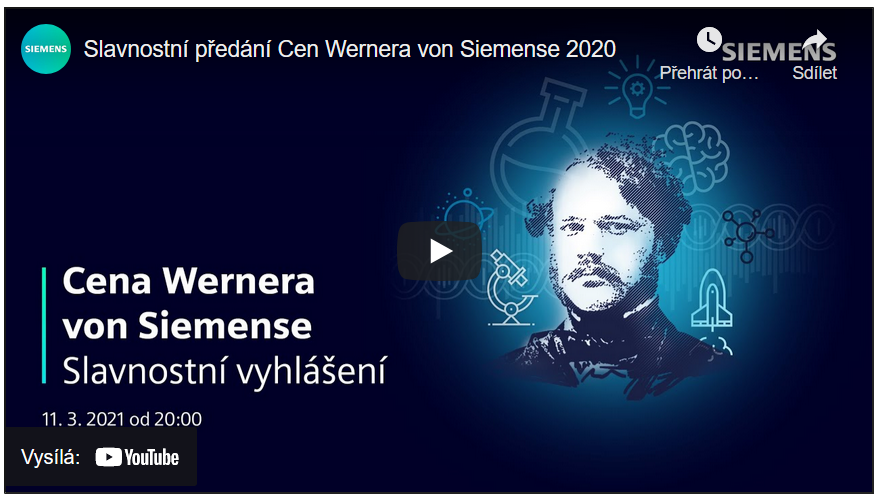 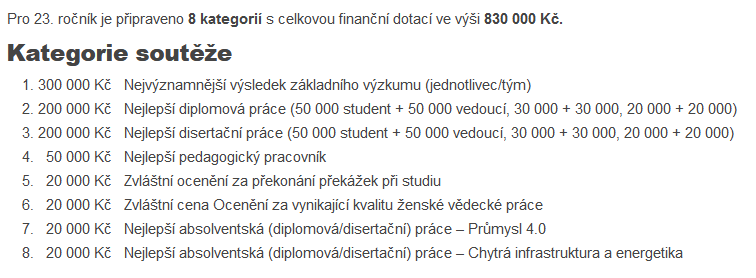 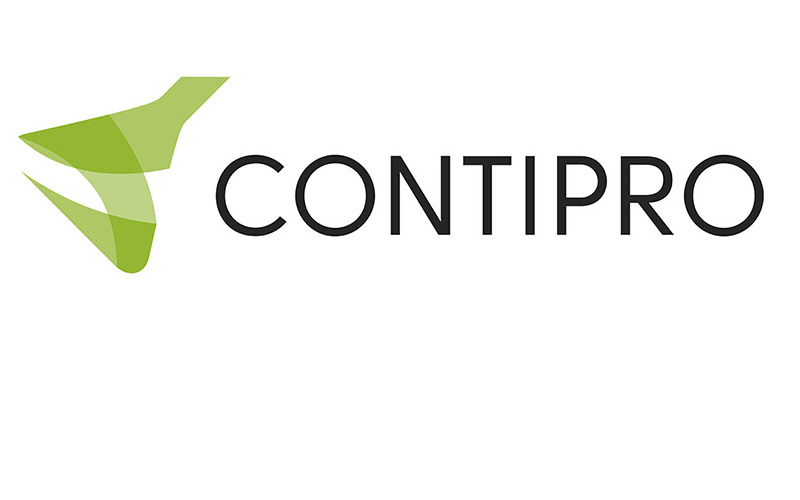 Slavnostní předání cen
O ceně
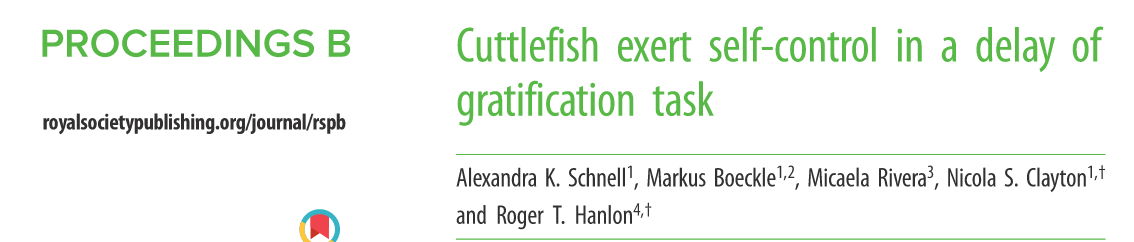 Odkaz na článek
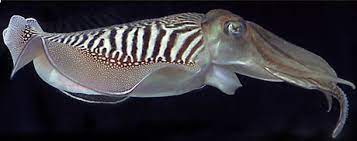 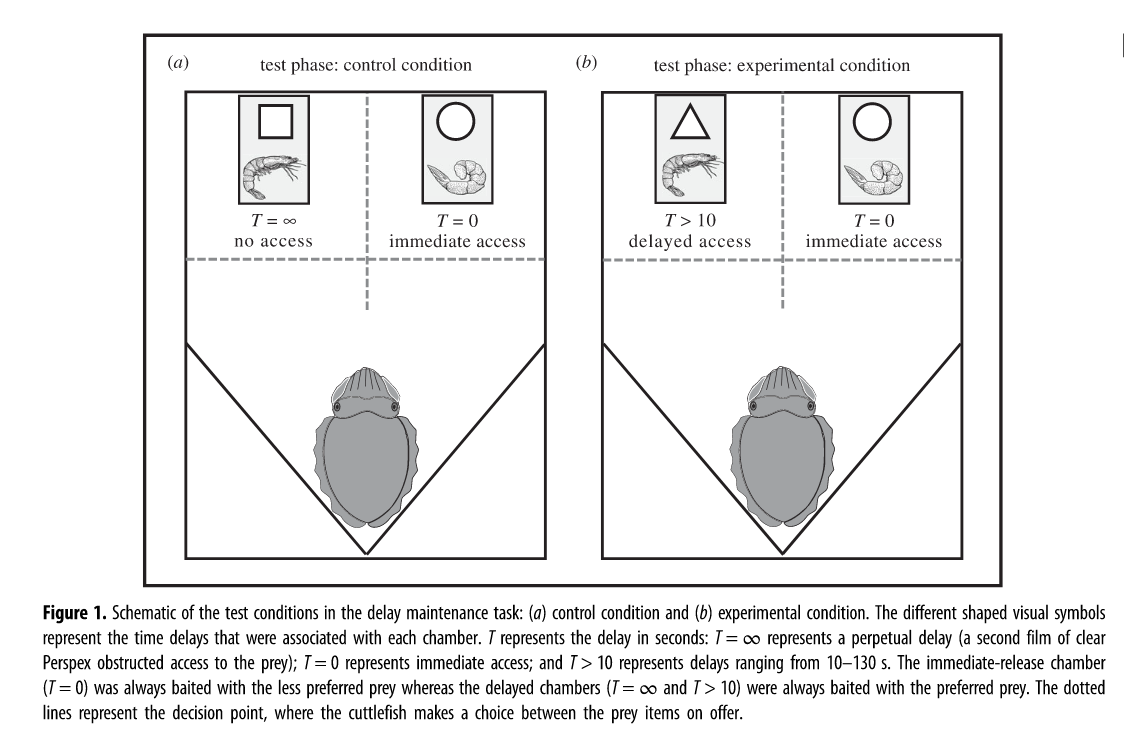 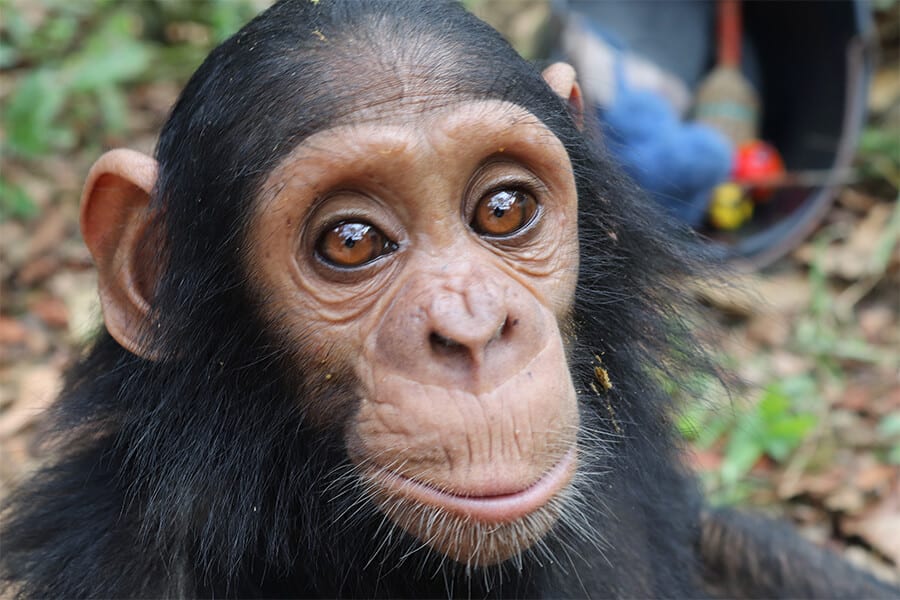 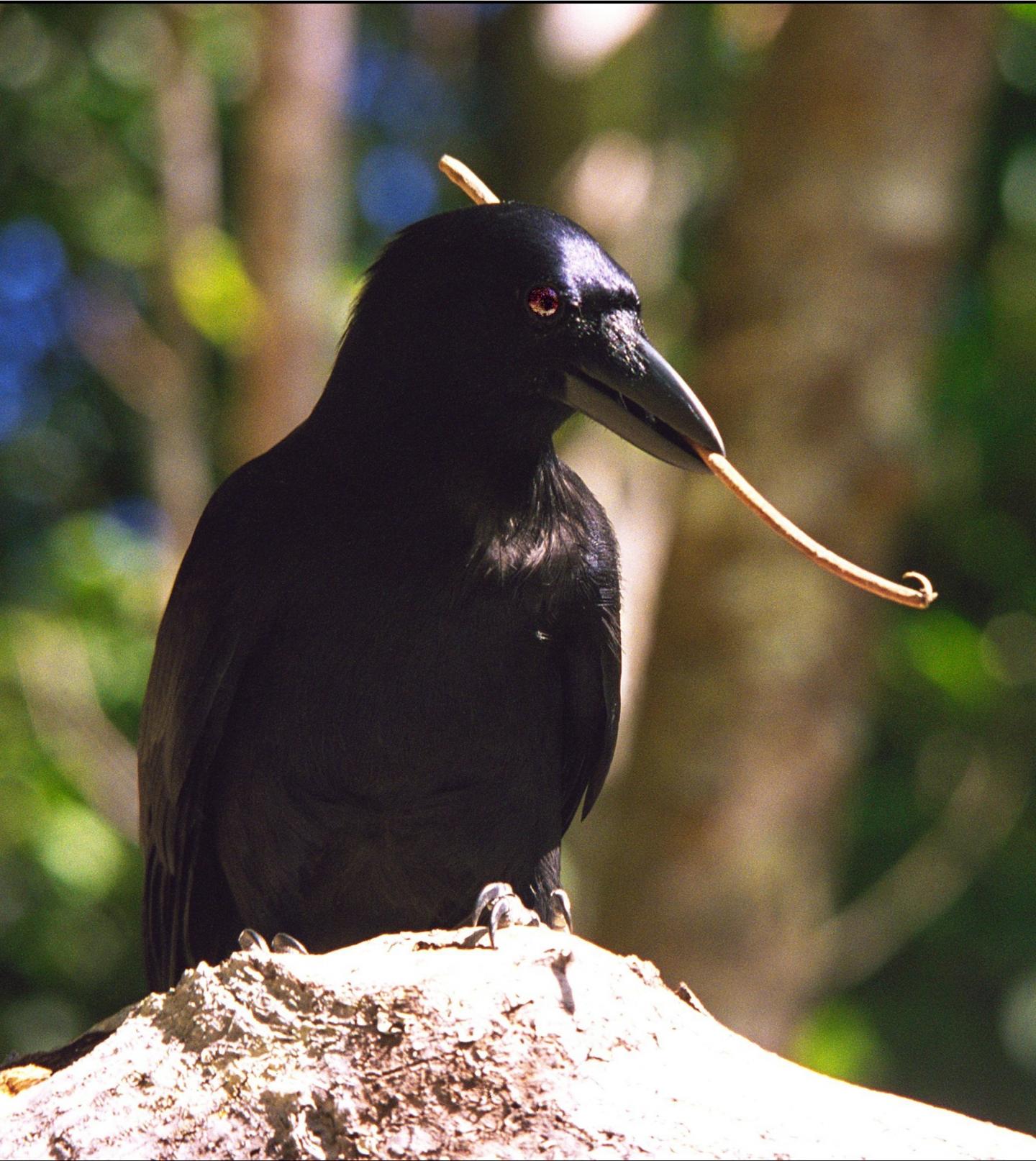 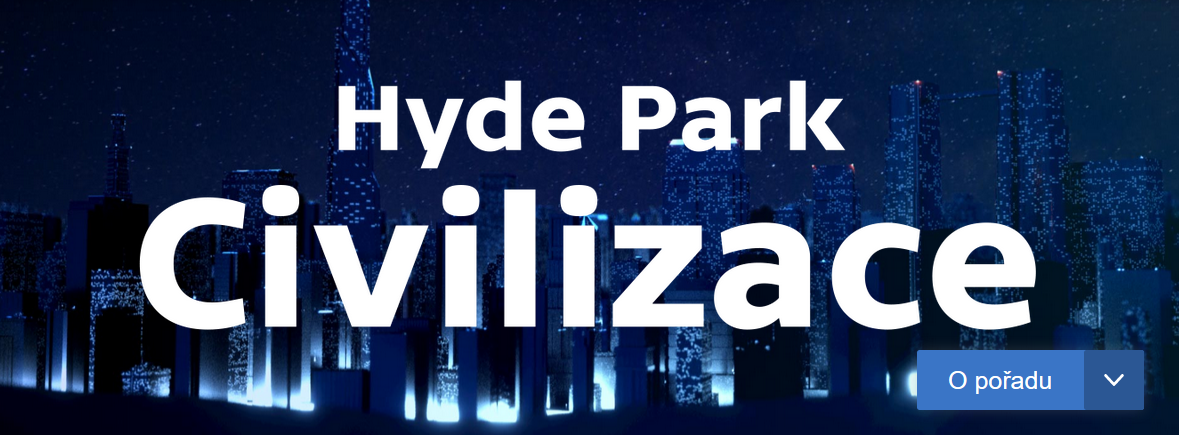 Sobota, 20:05
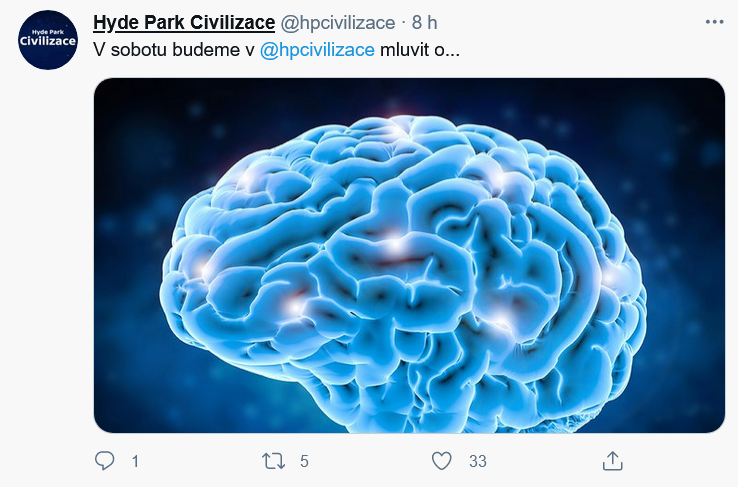 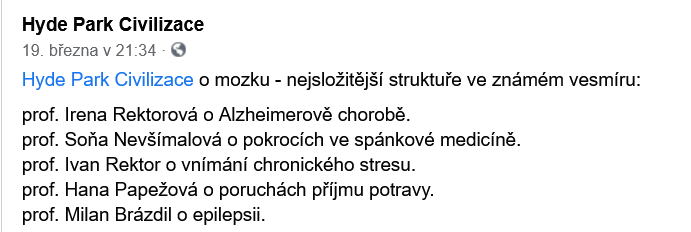 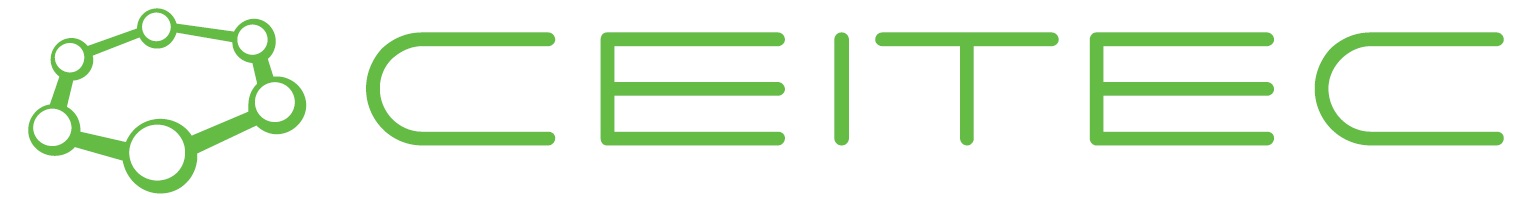 Sledujte zde
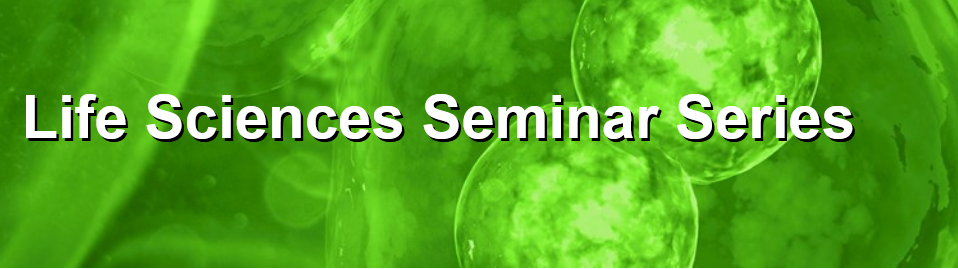 Čtvrtky, 16:00
MS Teams kód eeymbmr
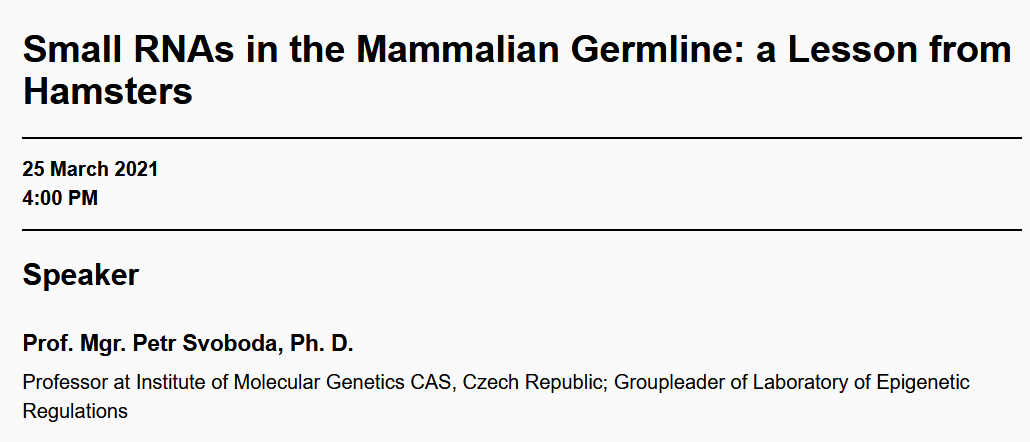 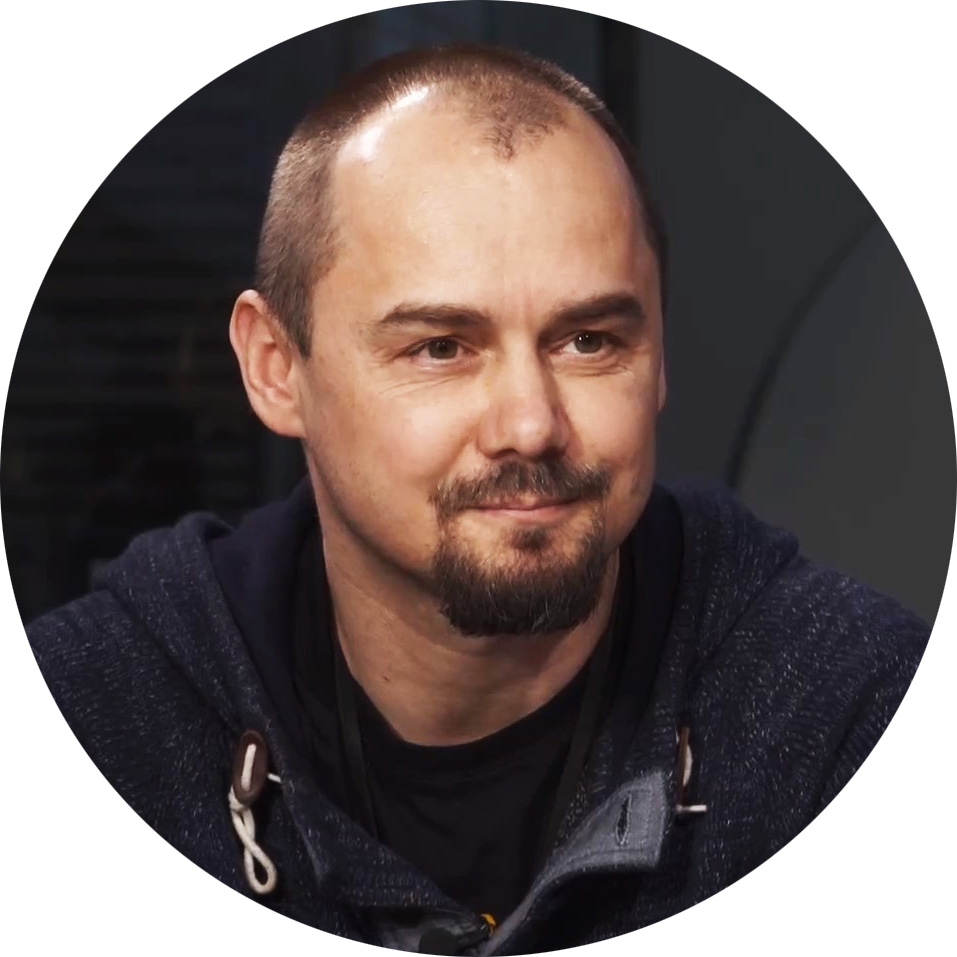 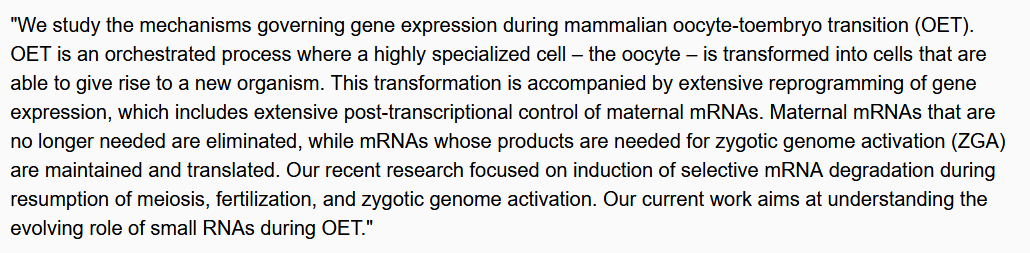 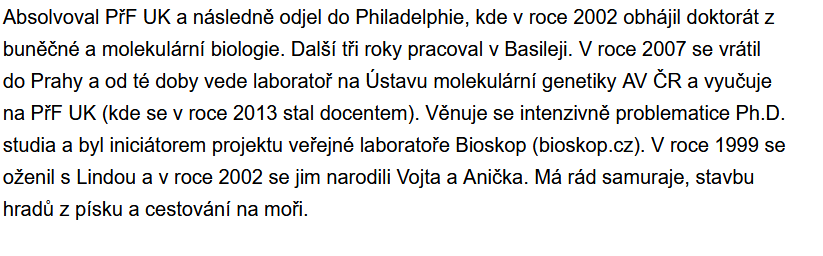 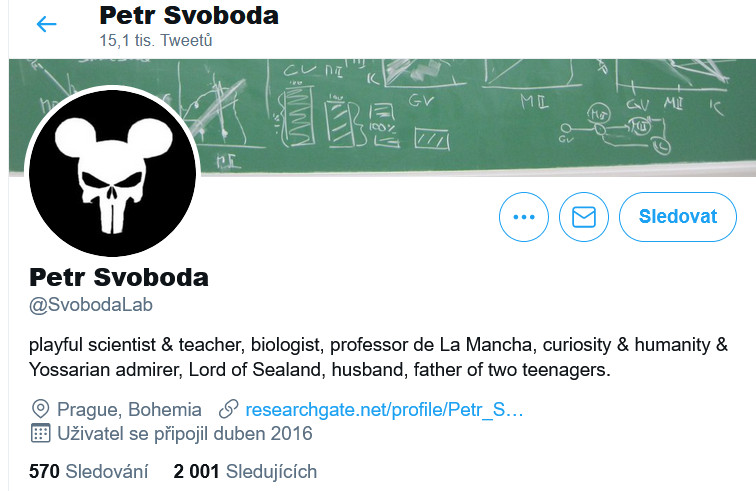 Petr Svoboda a cena Neuron (2014)
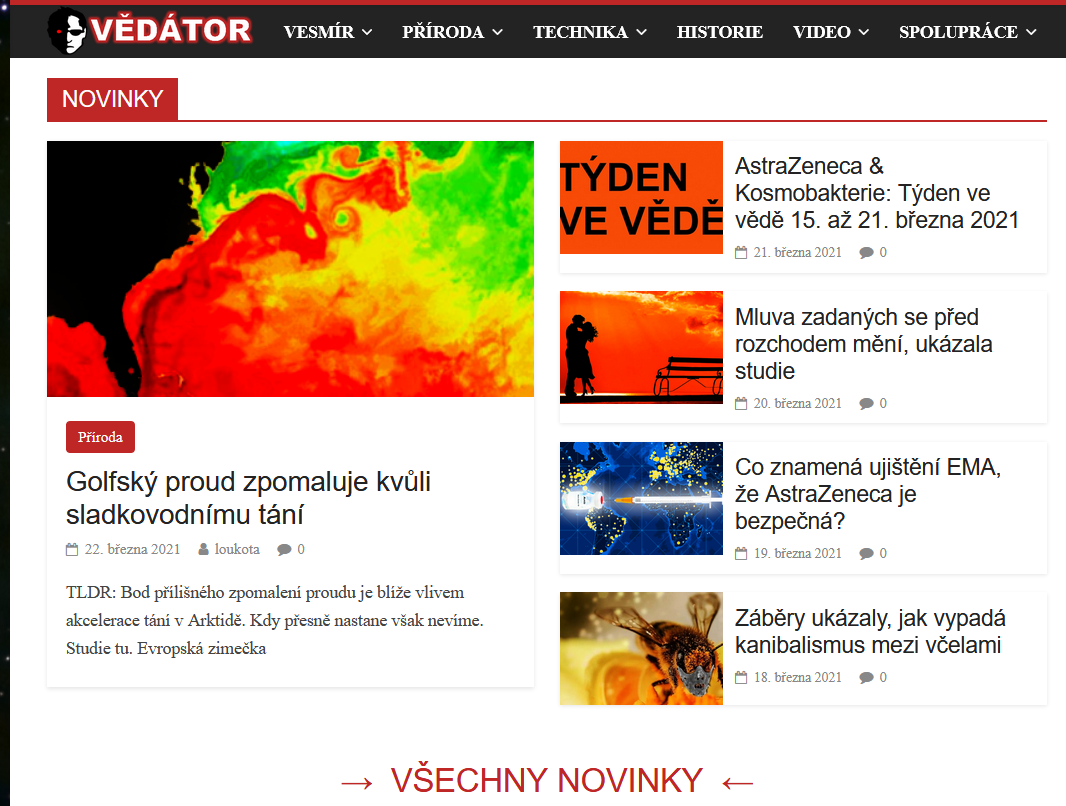 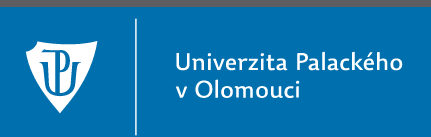 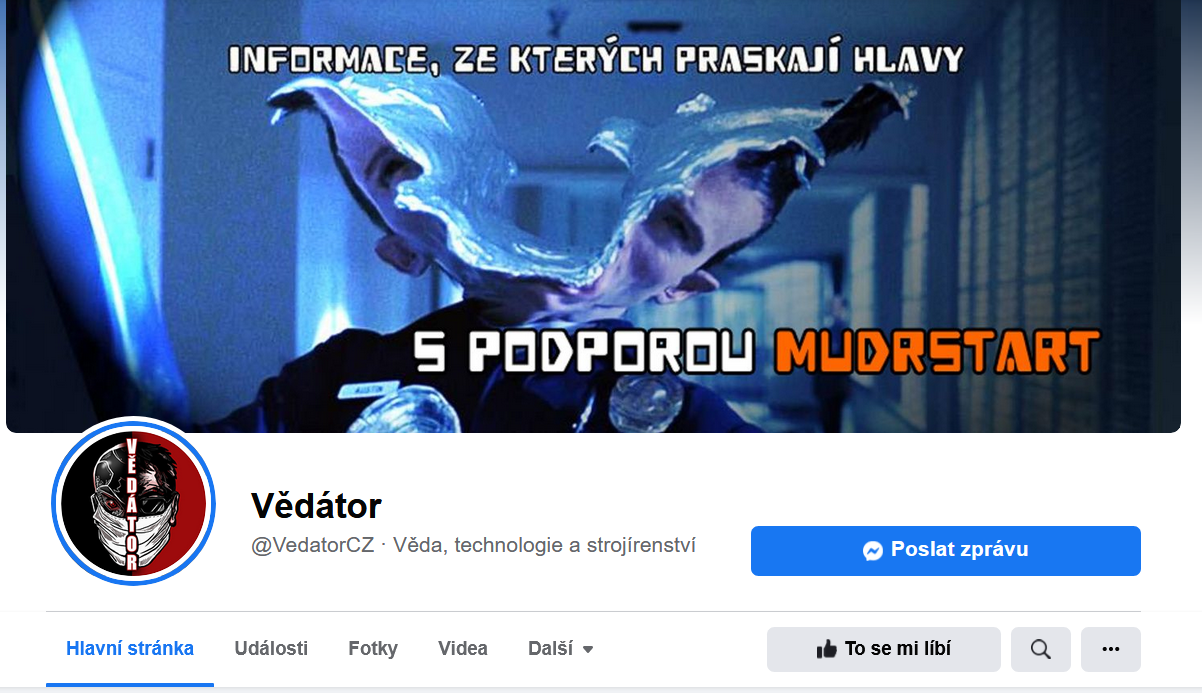 www.vedator.cz
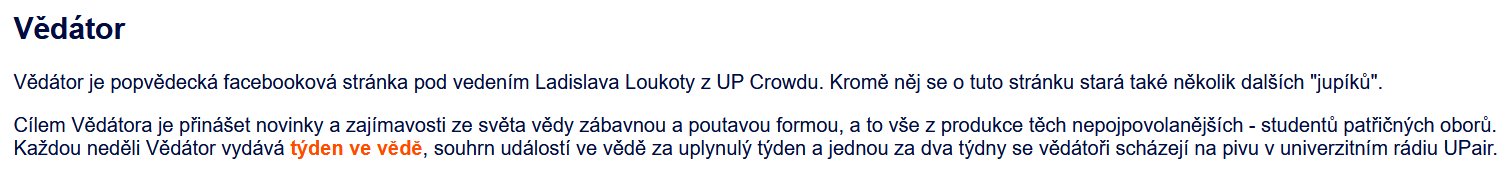 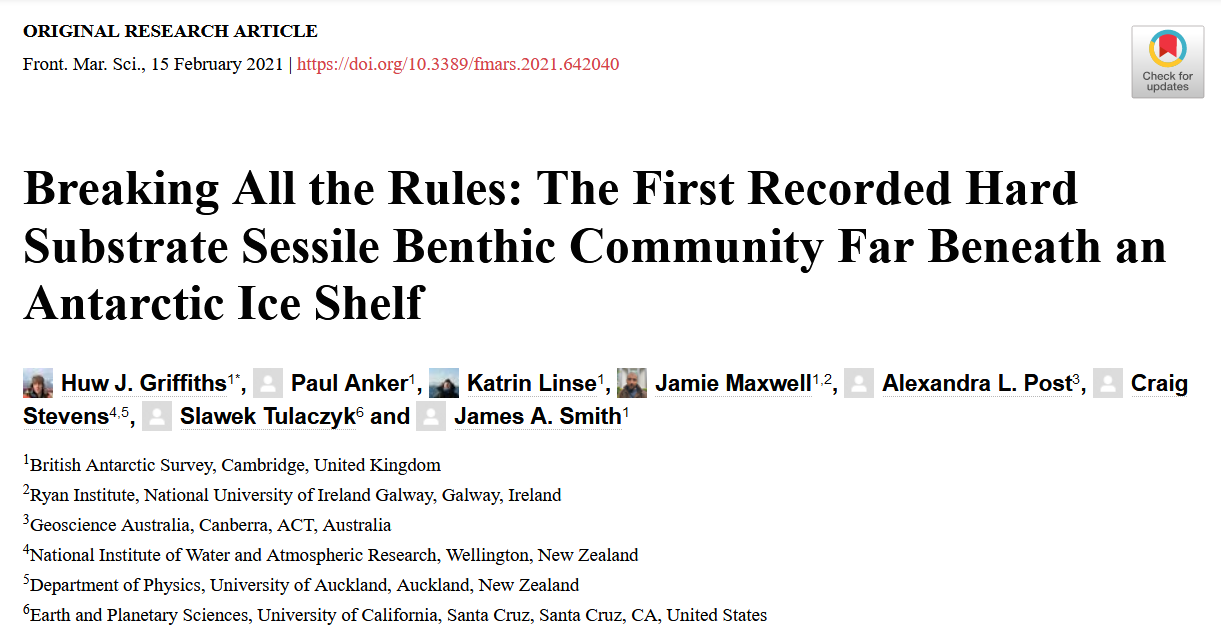 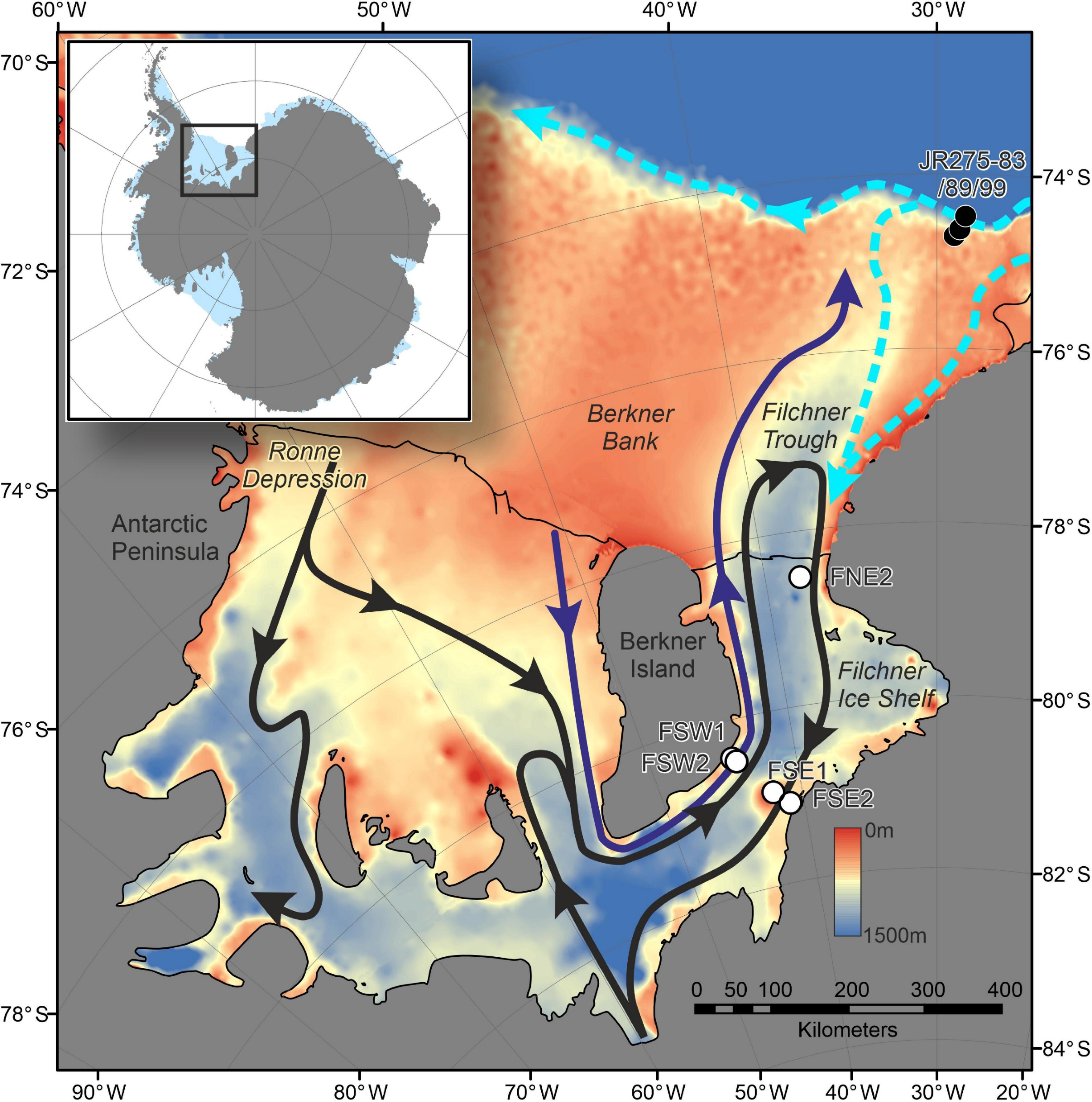 Přisedlý organismus, 260 km od otevřeného moře, 900m pod ledovcem… na kameni..
Původní článek
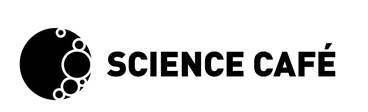 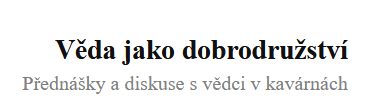 Odkaz na přednášku na YouTube
Starší díl o geneticky vylepšeném lidstvu – J. Petr
Stránka ScienceCafé
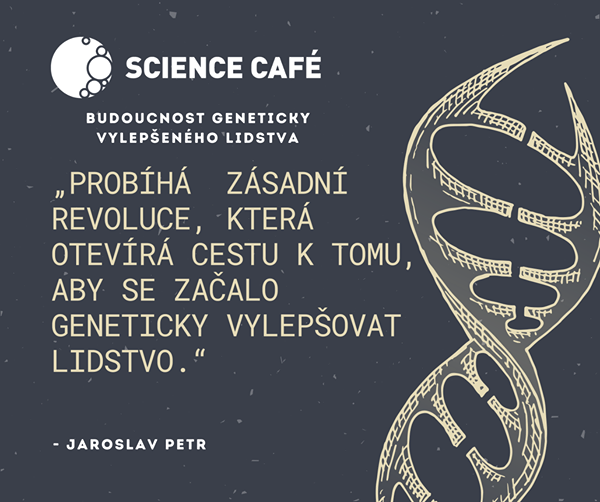 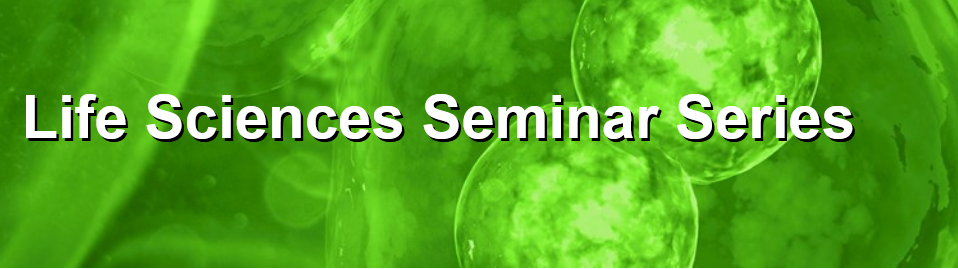 Čtvrtky, 16:00
MS Teams kód eeymbmr
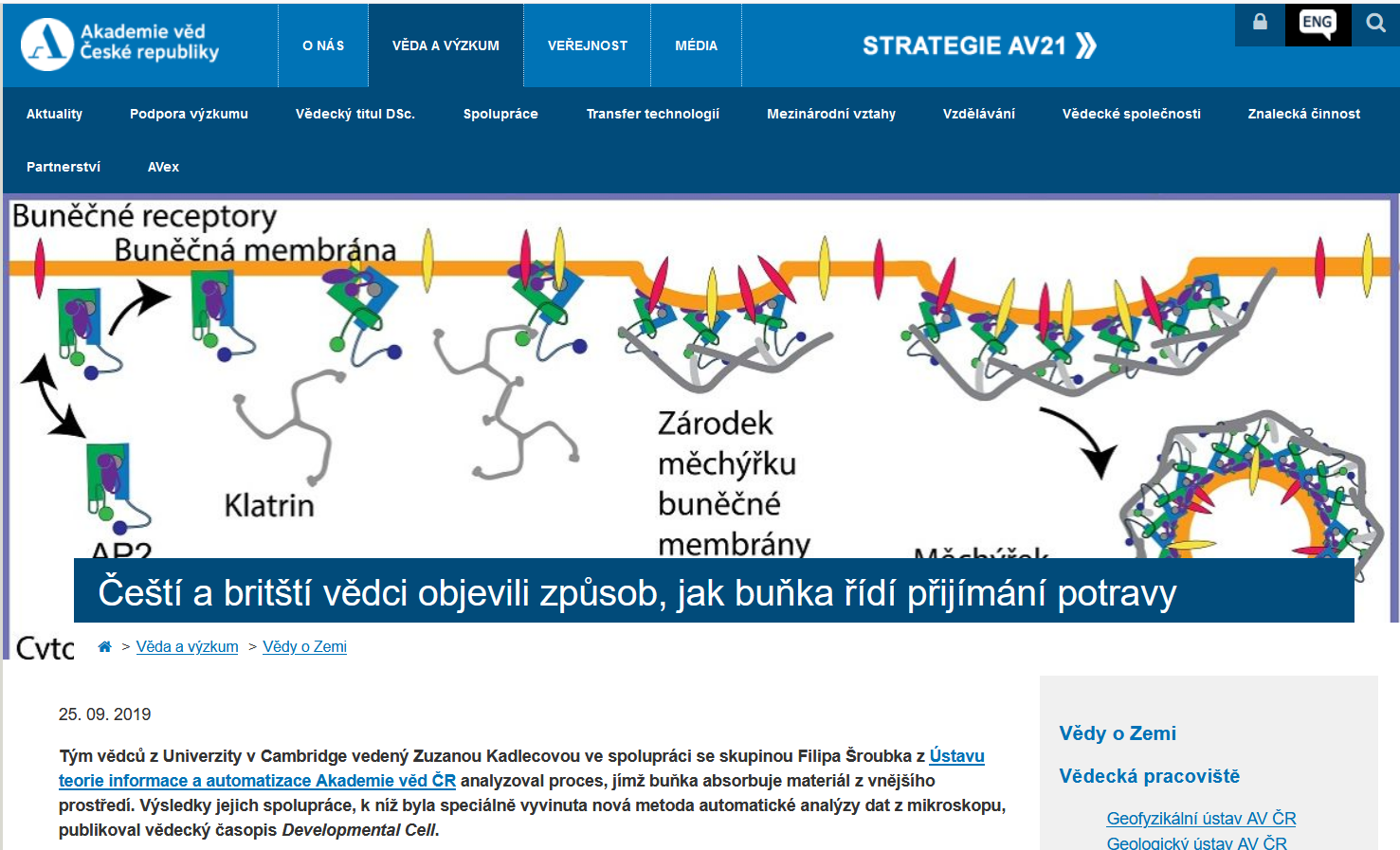 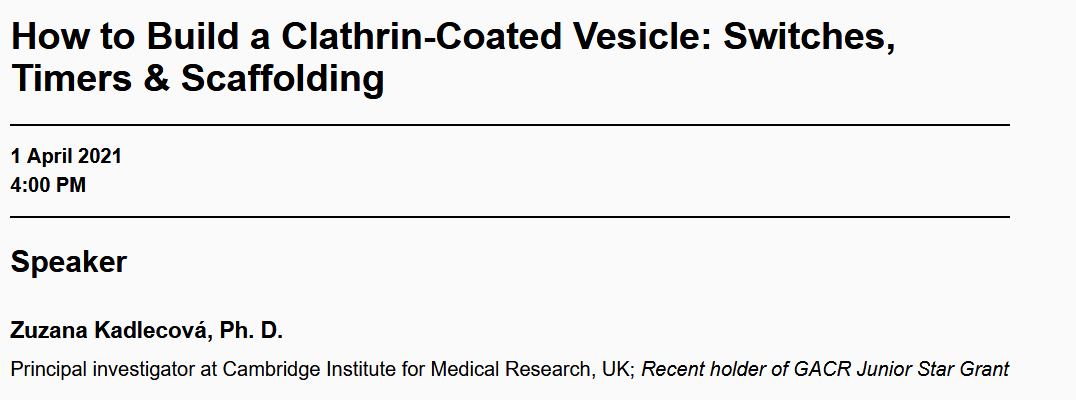 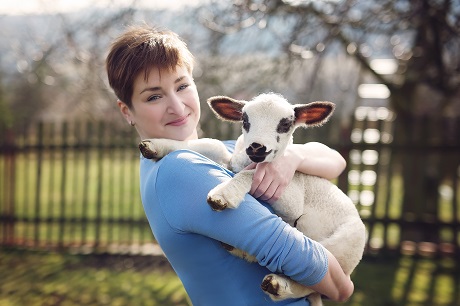 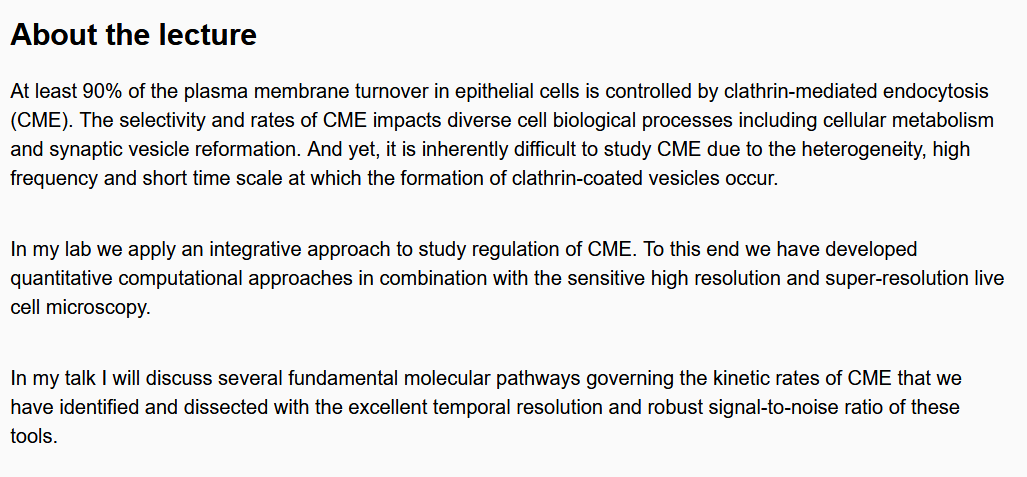 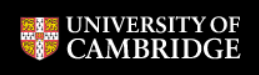 Článek o výzkumu Z. Kadlecové z AV ČR, původní článek v Developmental Cell
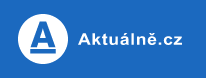 Infografika výroba vakcín apod.
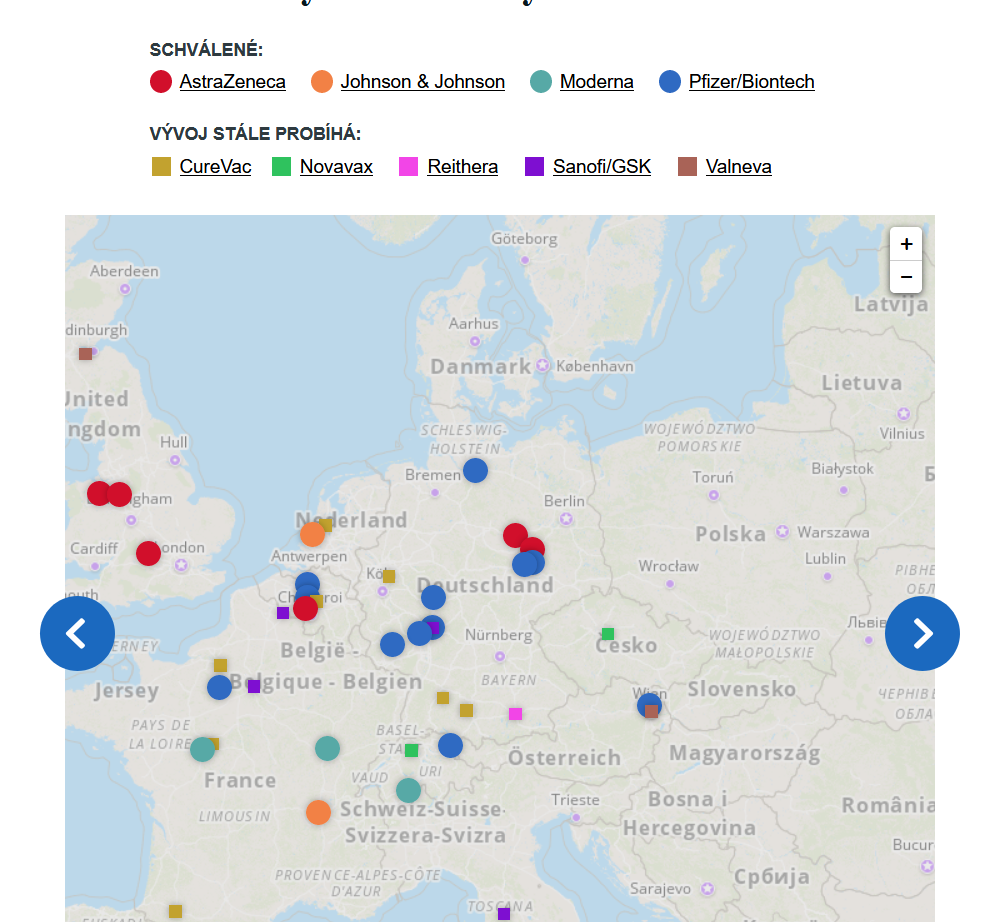 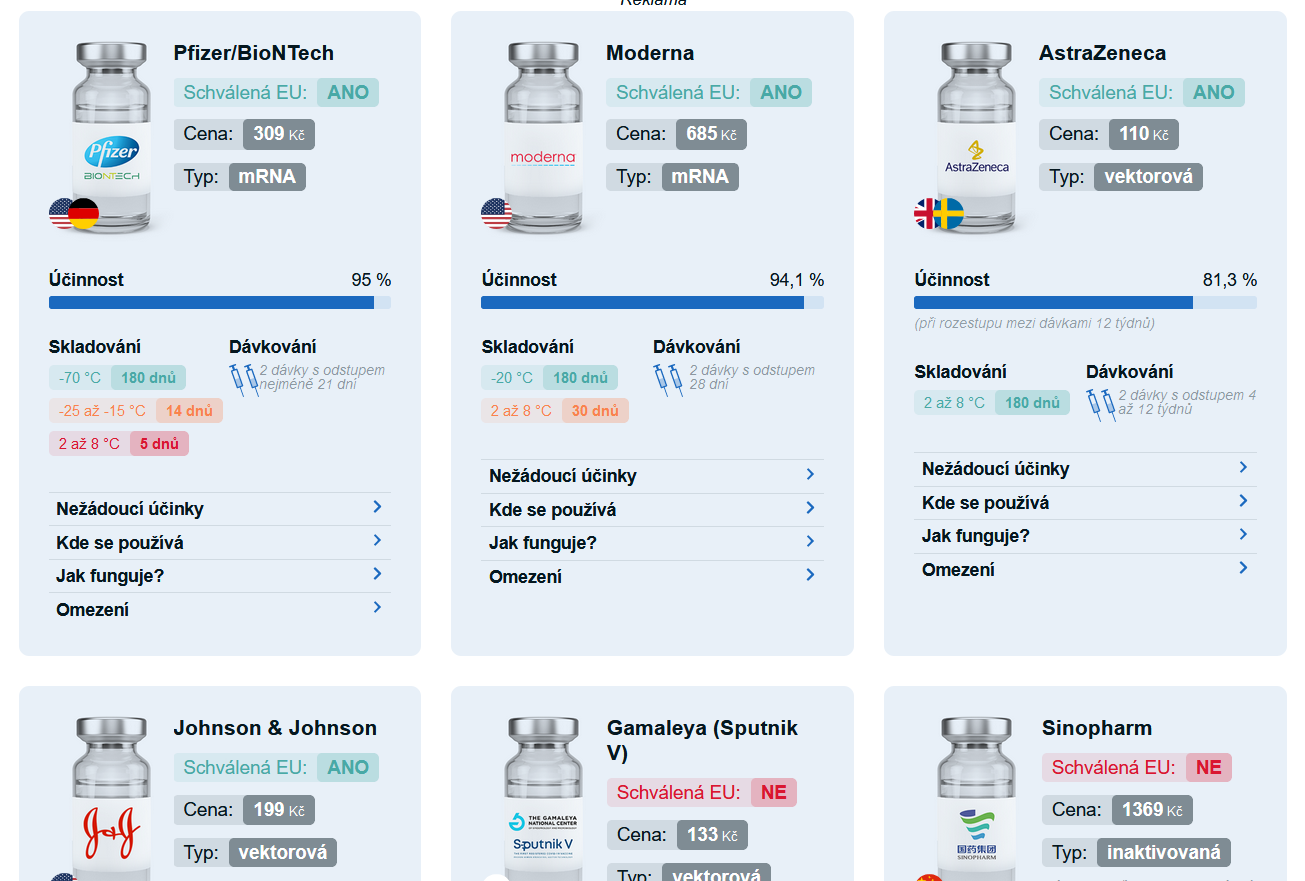 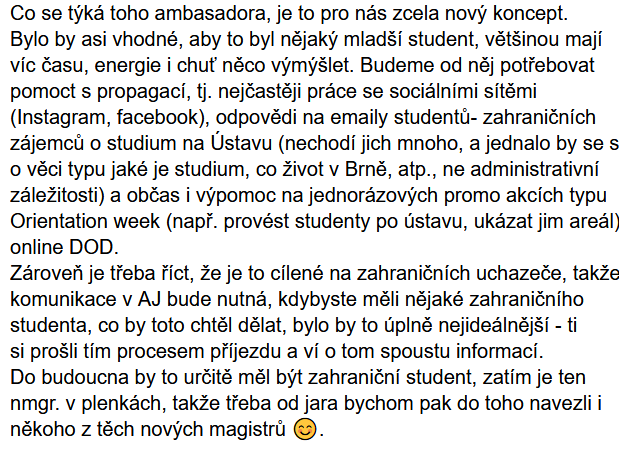 Jsi nadšený značkou MUNI? 
Mluvíš plynně anglicky?
Jsi na sociálních sítích jako ryba ve vodě?
Rád pomáháš nováčkům?
Máš hlavu plnou nápadů?
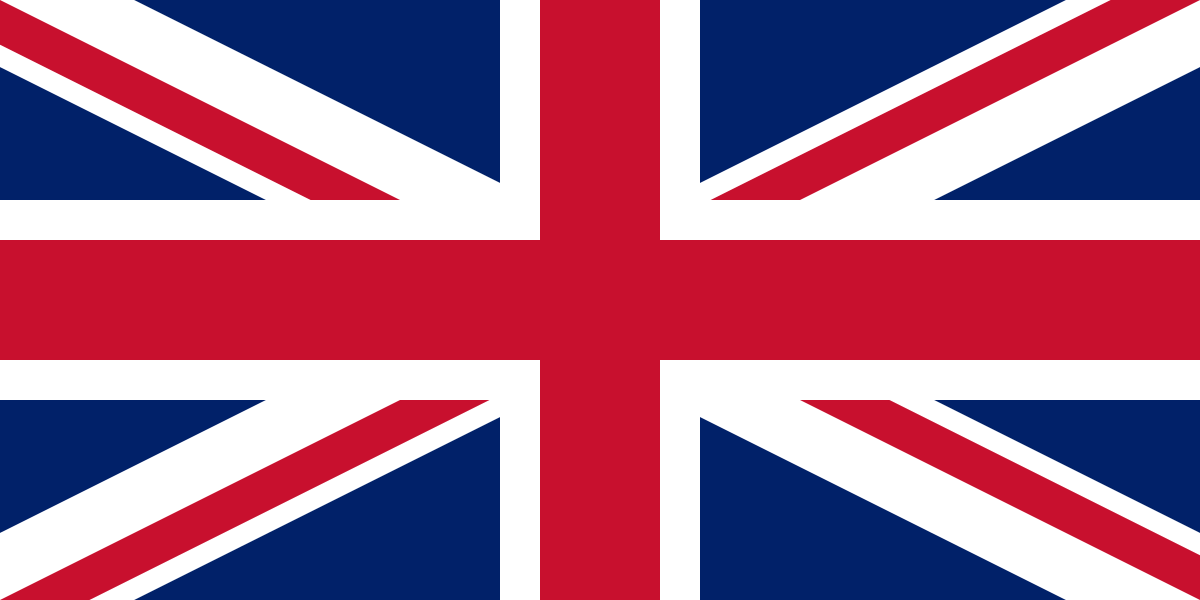 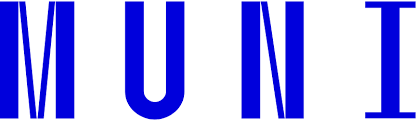 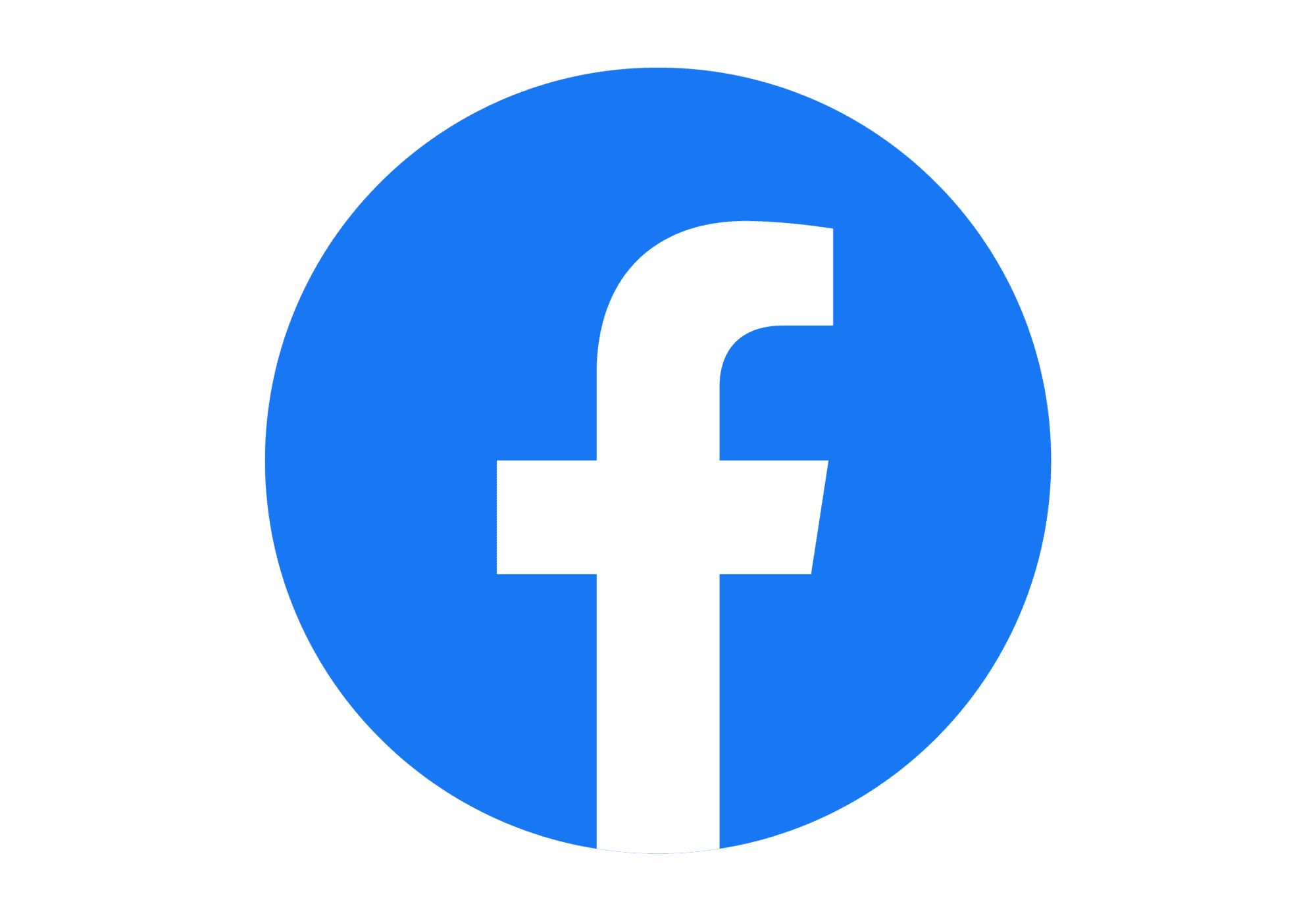 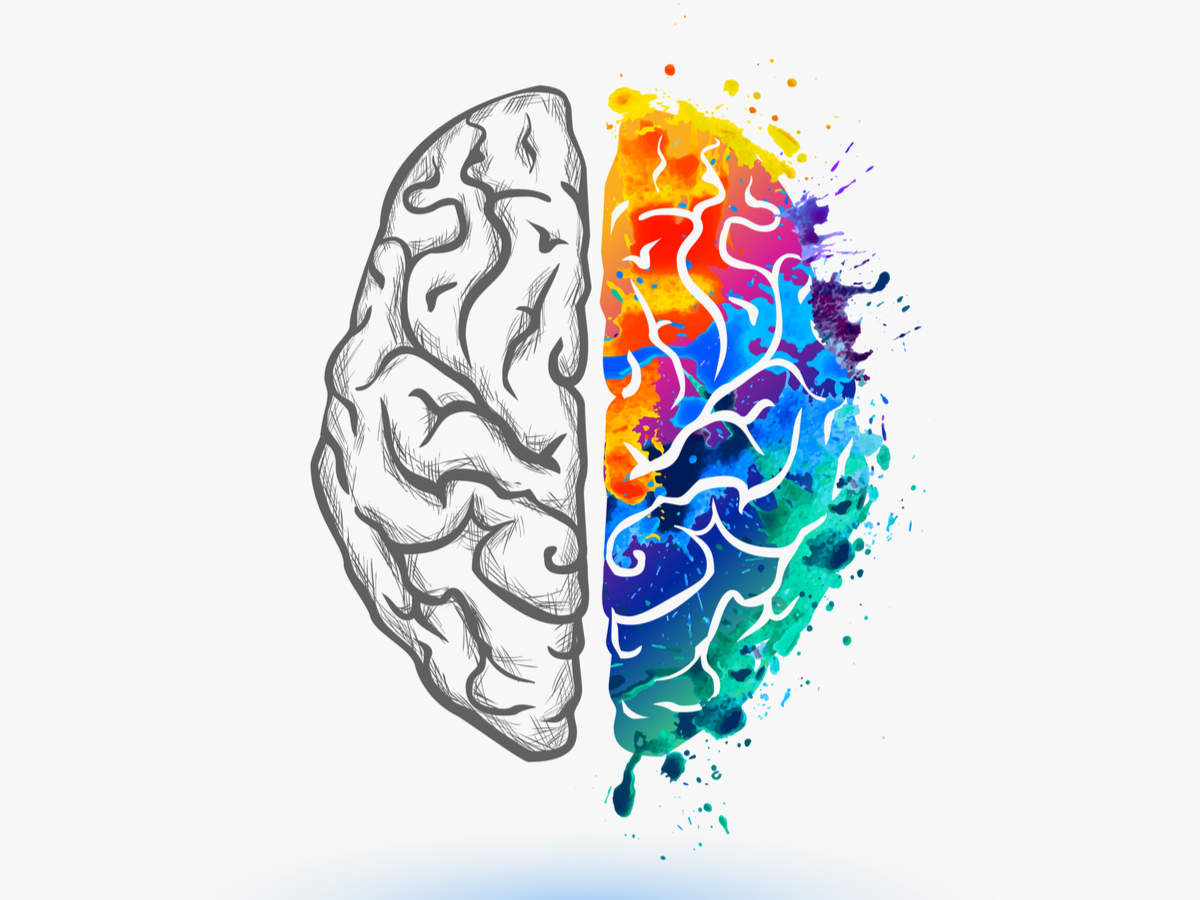 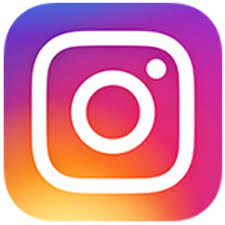 Hledá se Studentský ambasador* zahraničních studentů nově vznikajícího anglického NMgr programu Molecular and Cell Biology.
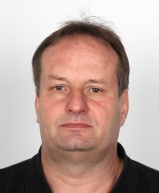 Chcete být ambasadorem? 
Kontaktujte 
doc. Milana Číže: milanciz@ibp.cz
*
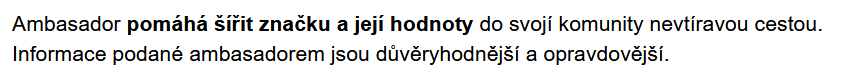 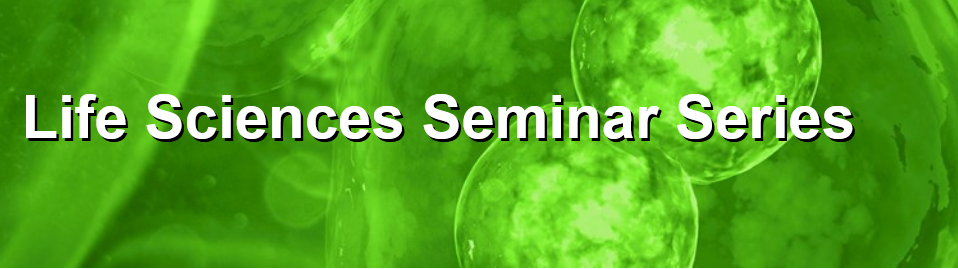 Čtvrtky, 16:00
MS Teams kód eeymbmr
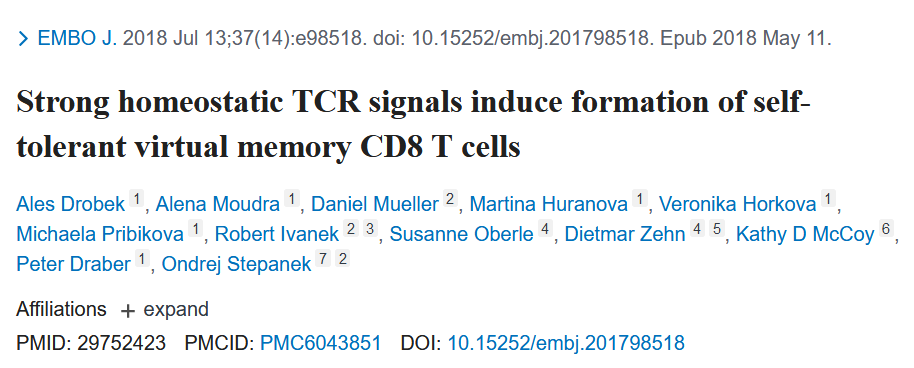 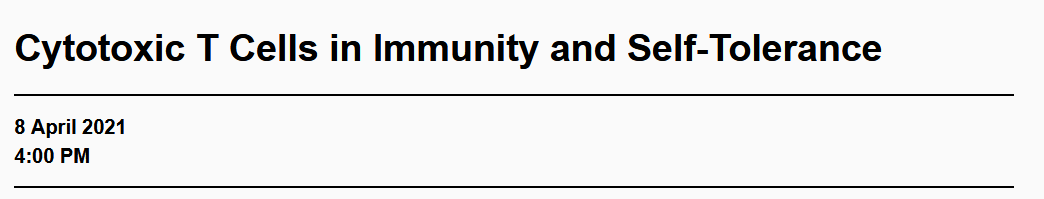 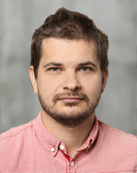 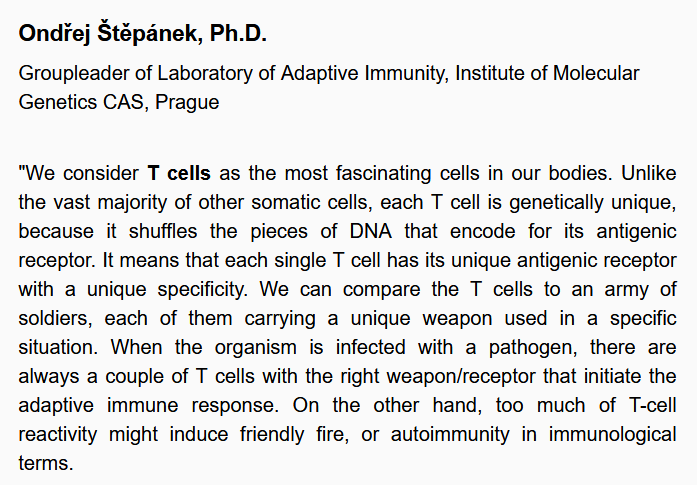 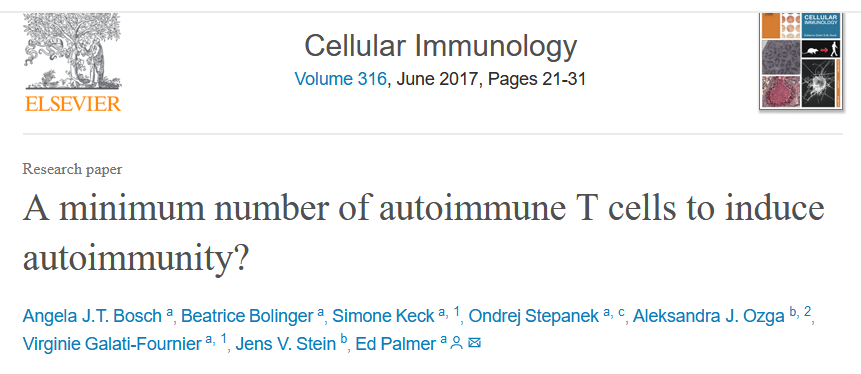 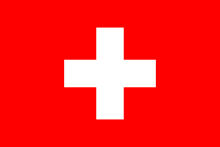 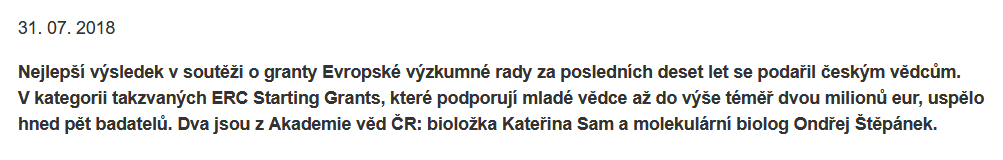 Odkaz na Laboratoř adaptivní imunity
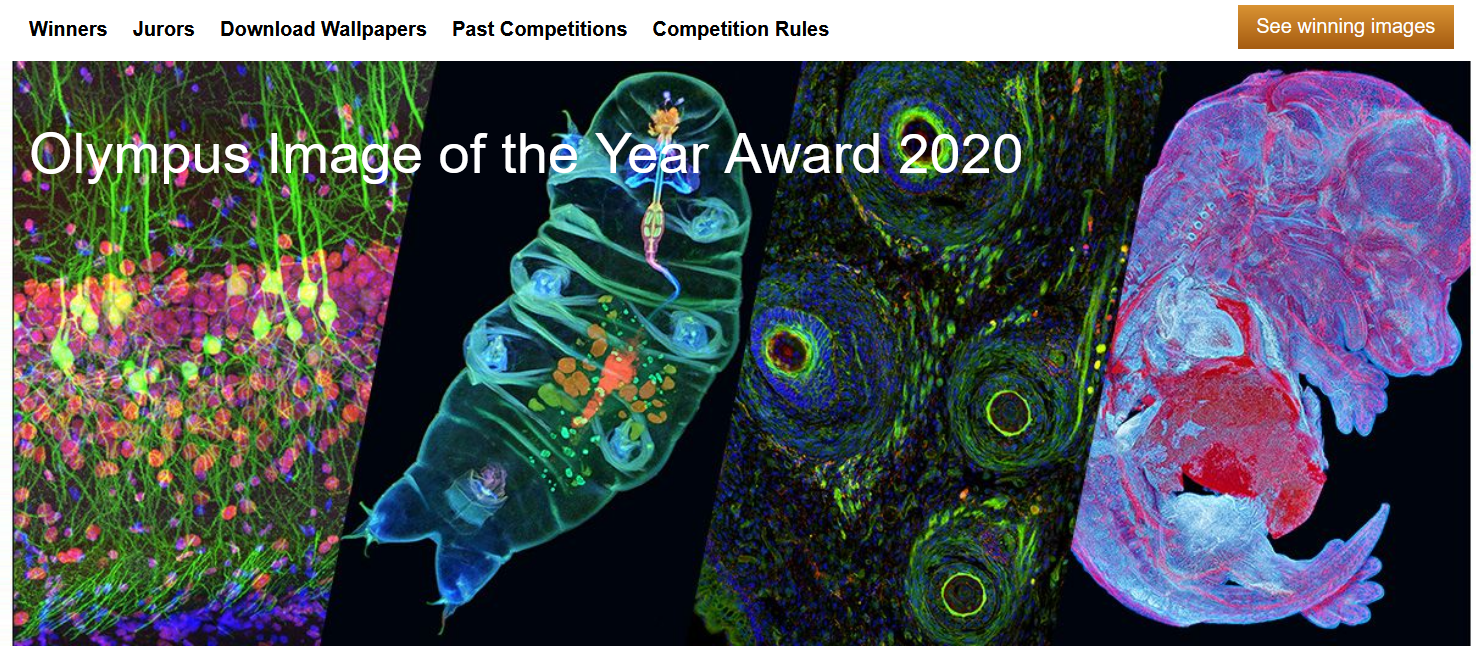 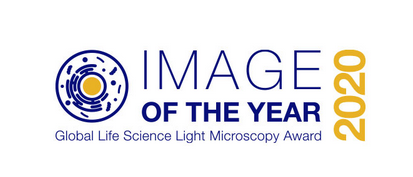 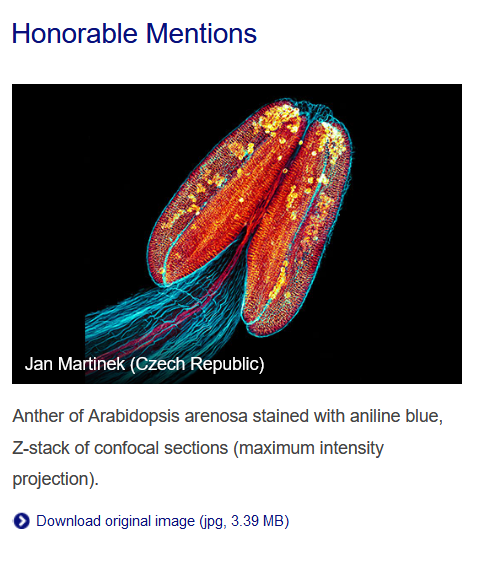 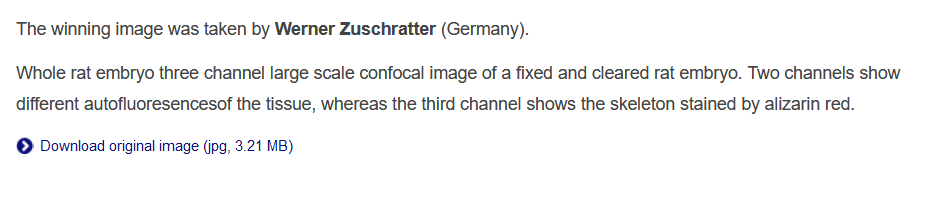 Olympus winner Photo of the year 2020
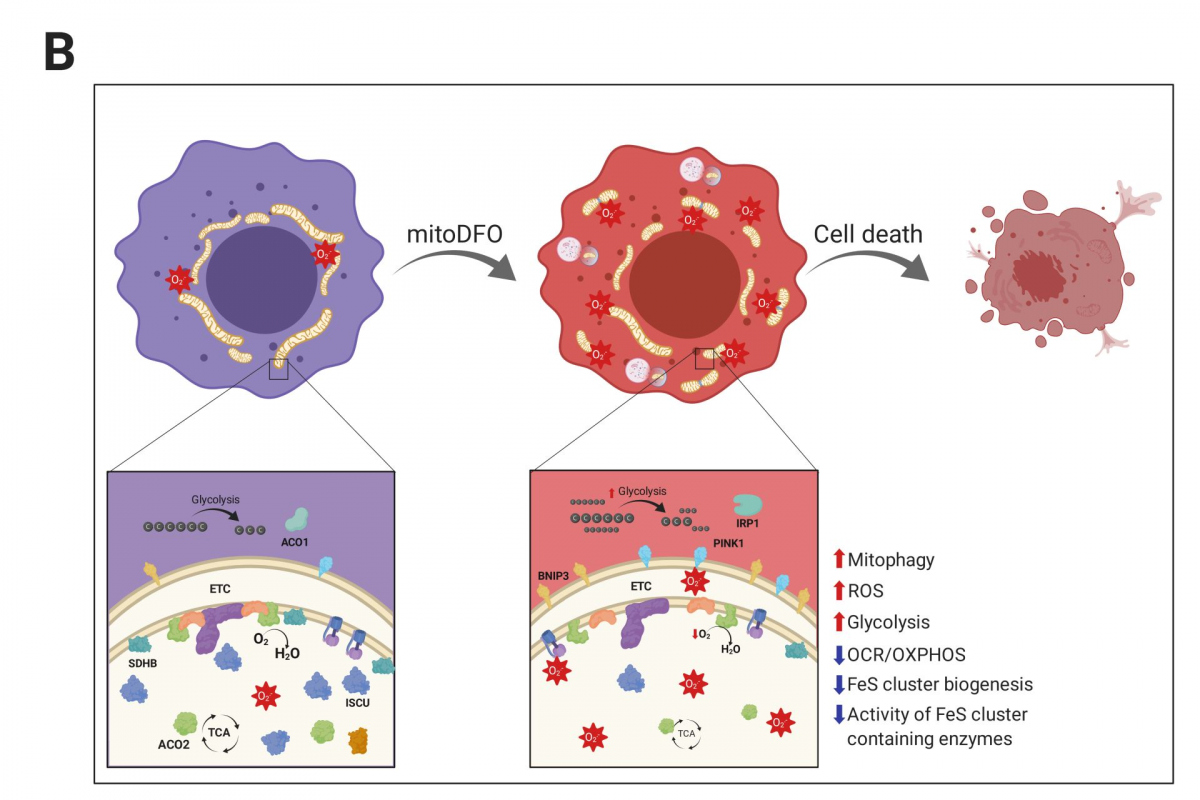 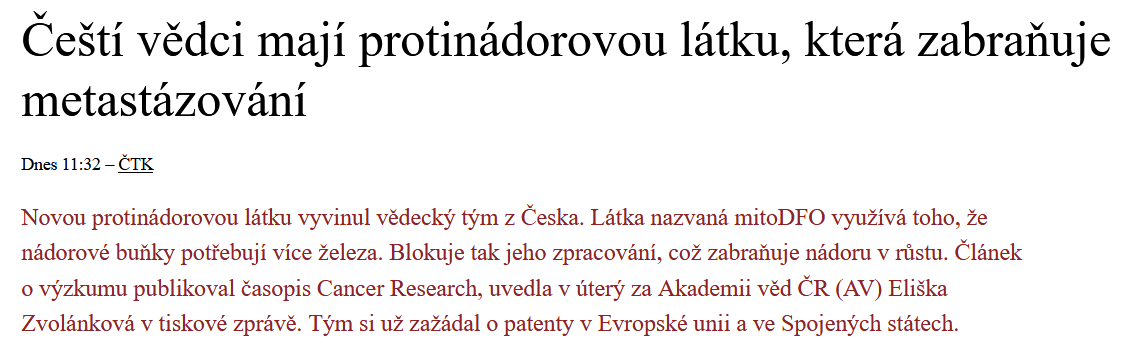 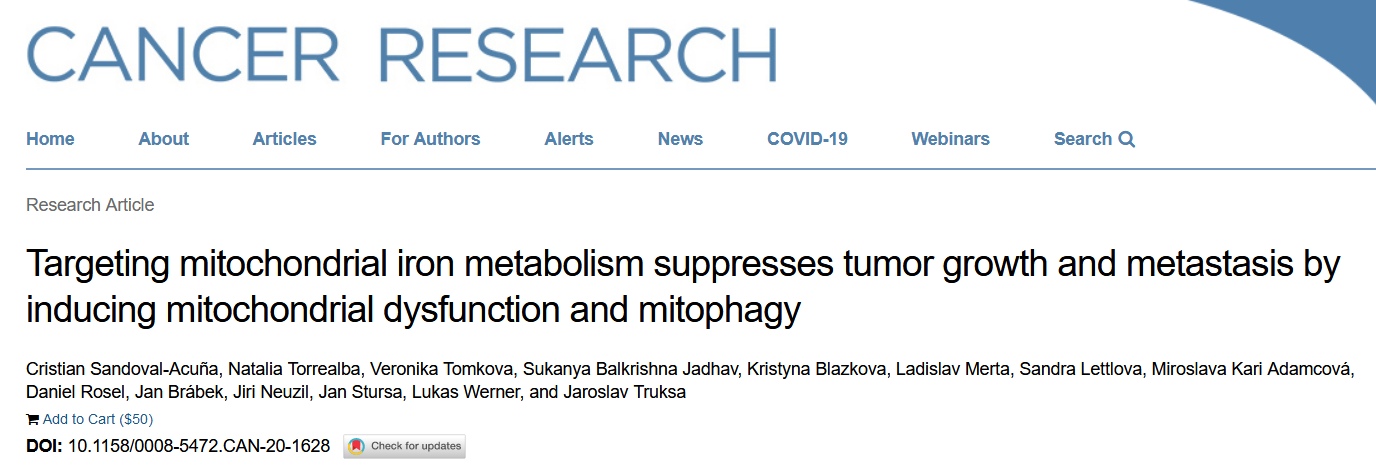 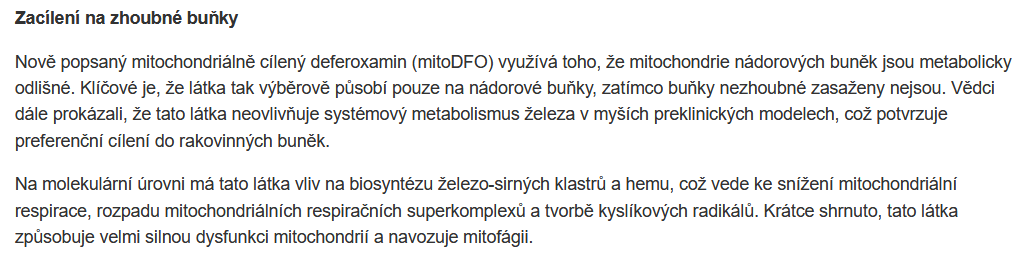 Původní článek zde
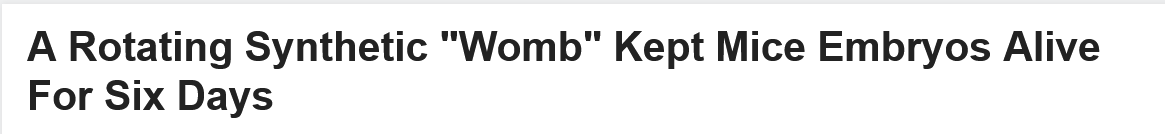 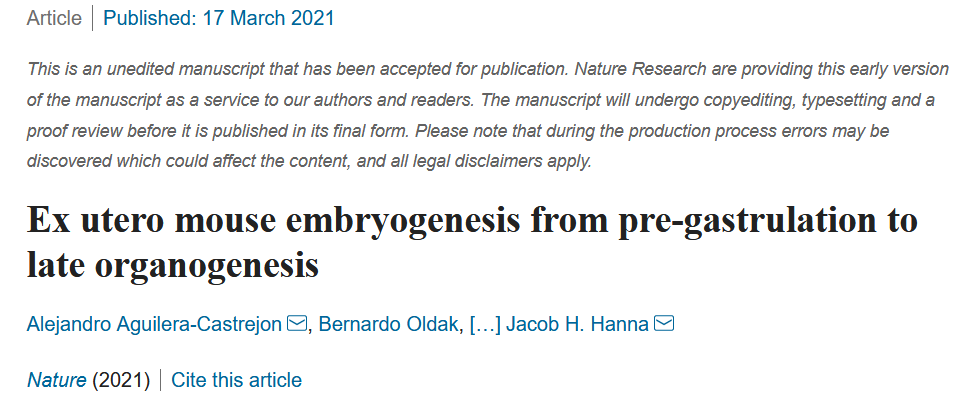 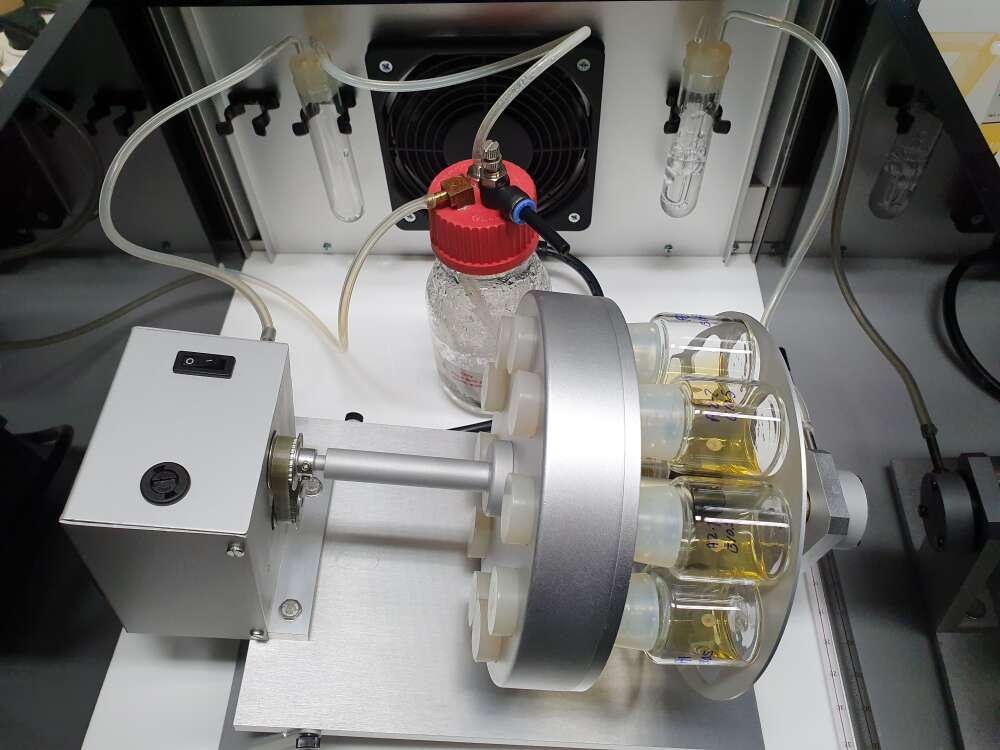 Původní článek v Nature
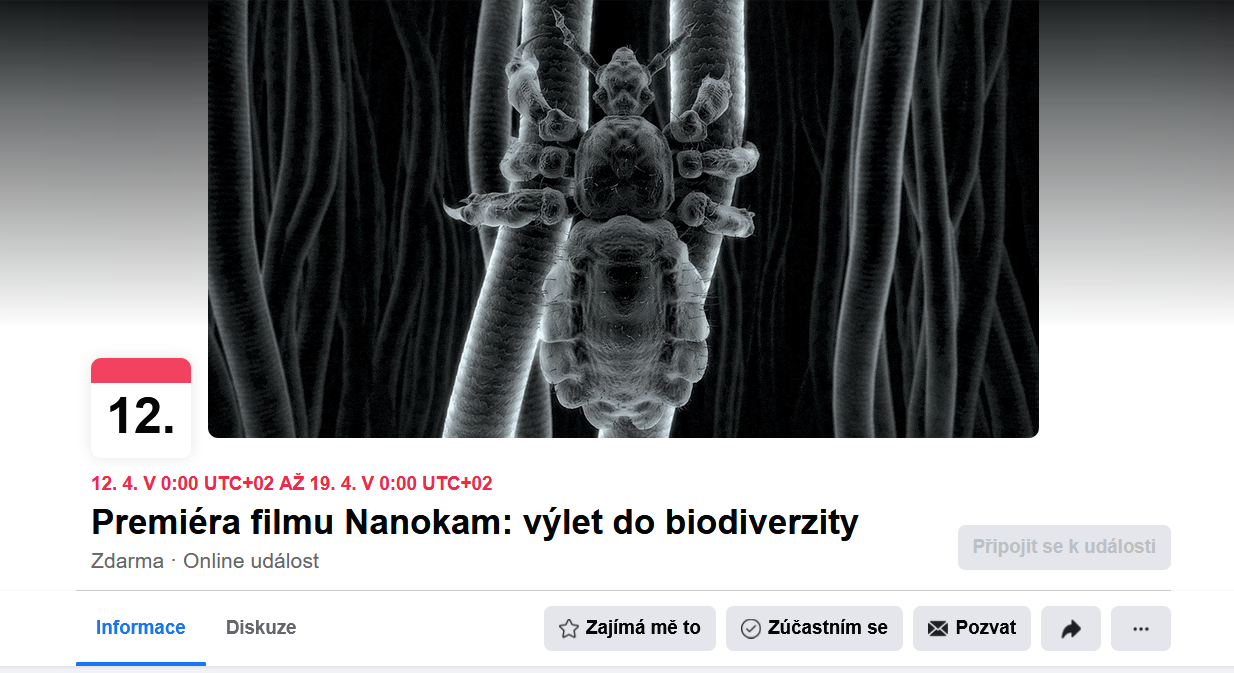 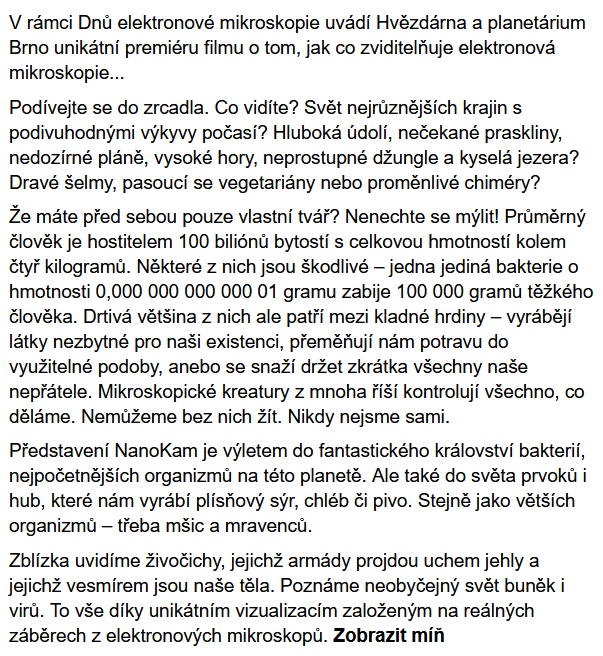 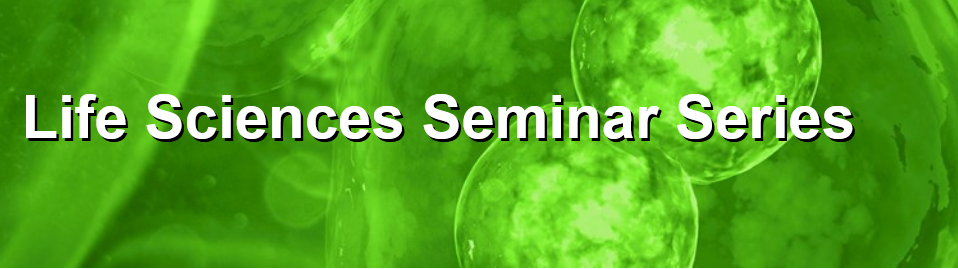 Čtvrtky, 16:00
MS Teams kód eeymbmr
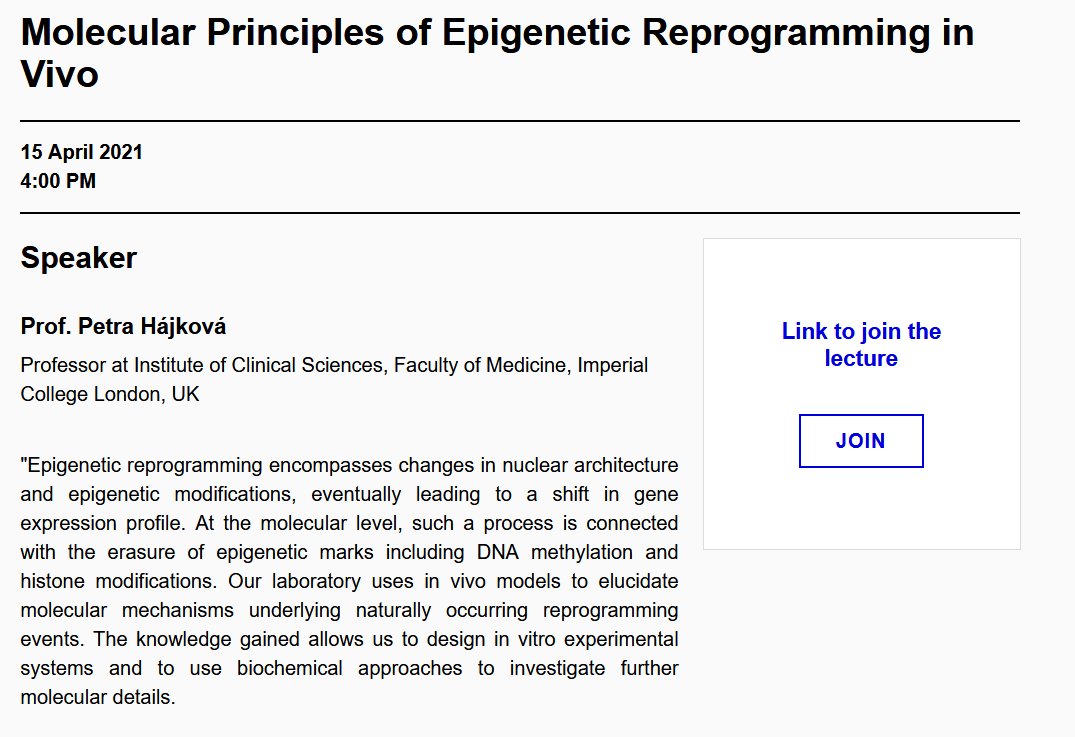 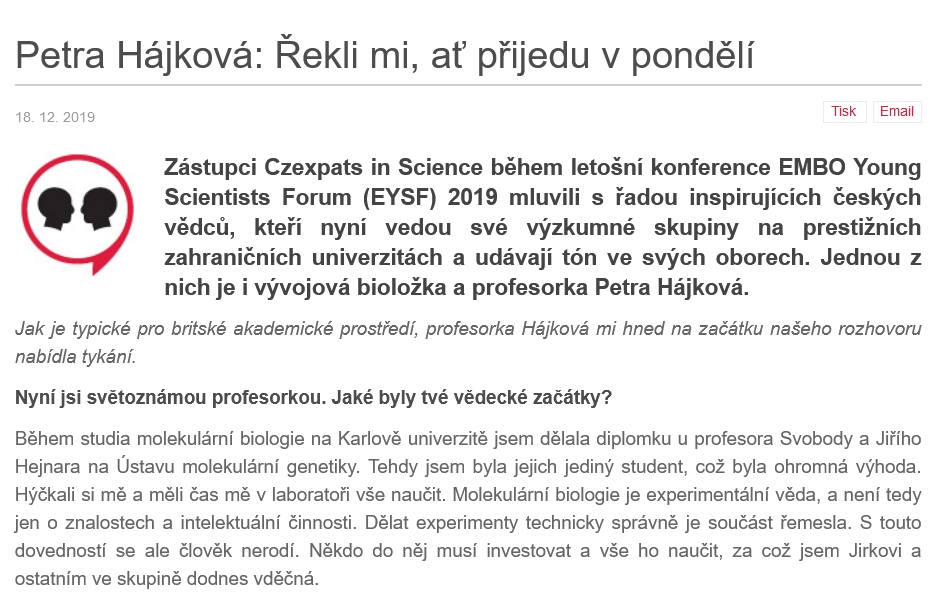 Odkaz na pracovní skupinu P. Hájkové
Rozhovor s p. Hájkovou z Vědy a výzkumu
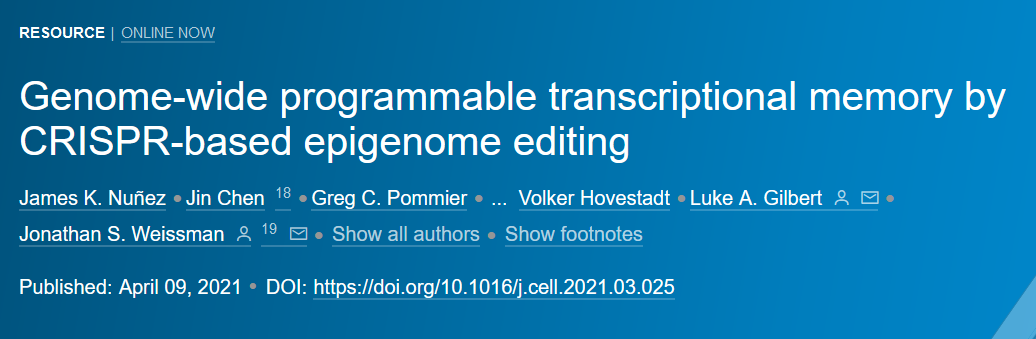 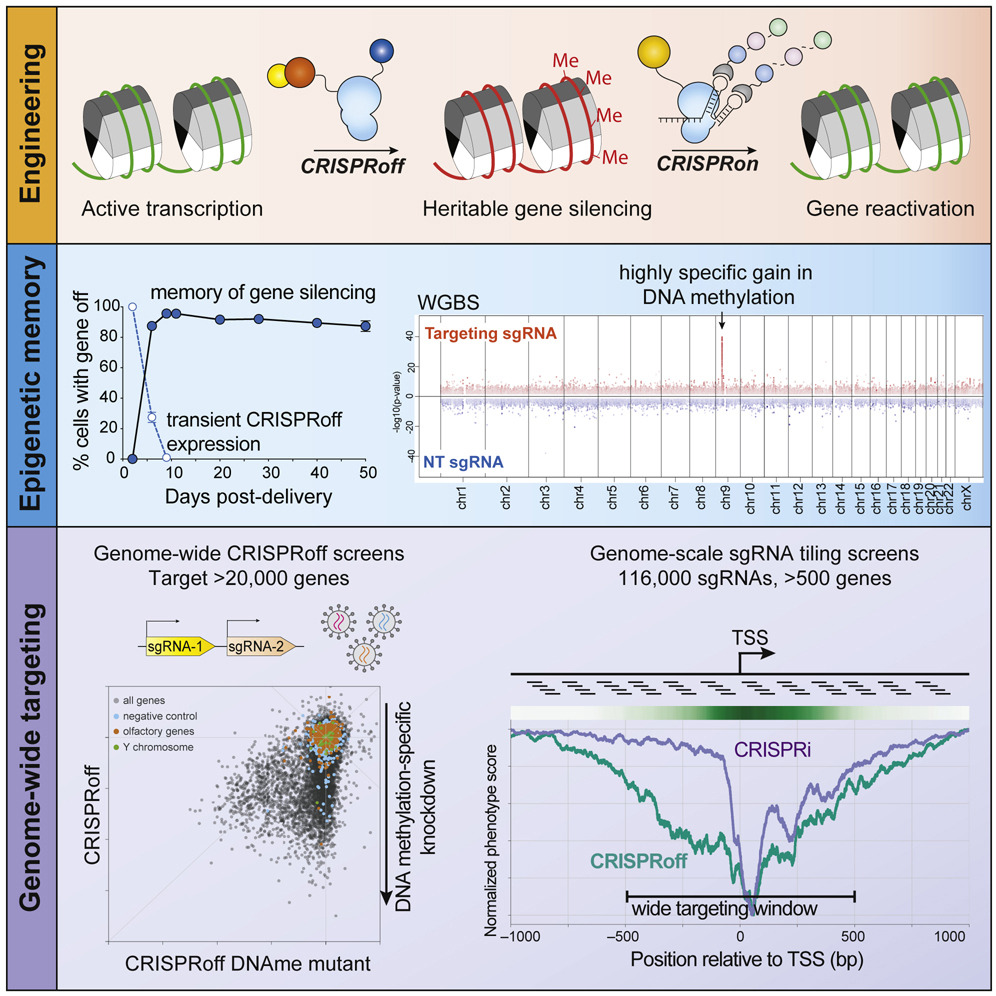 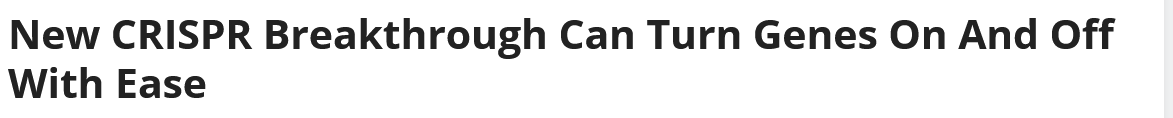 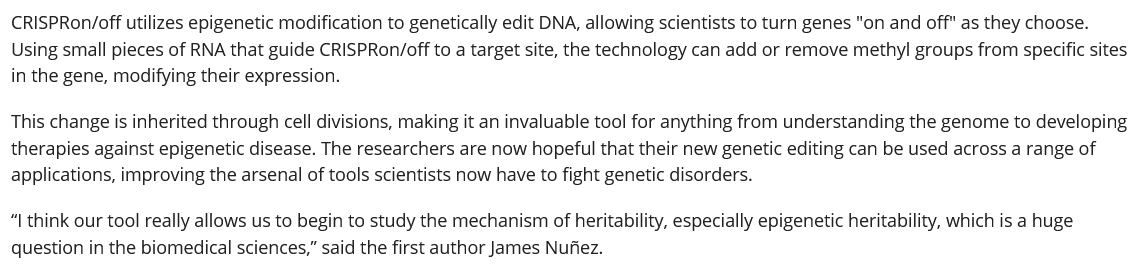 Odkaz na původní článek v Cellu
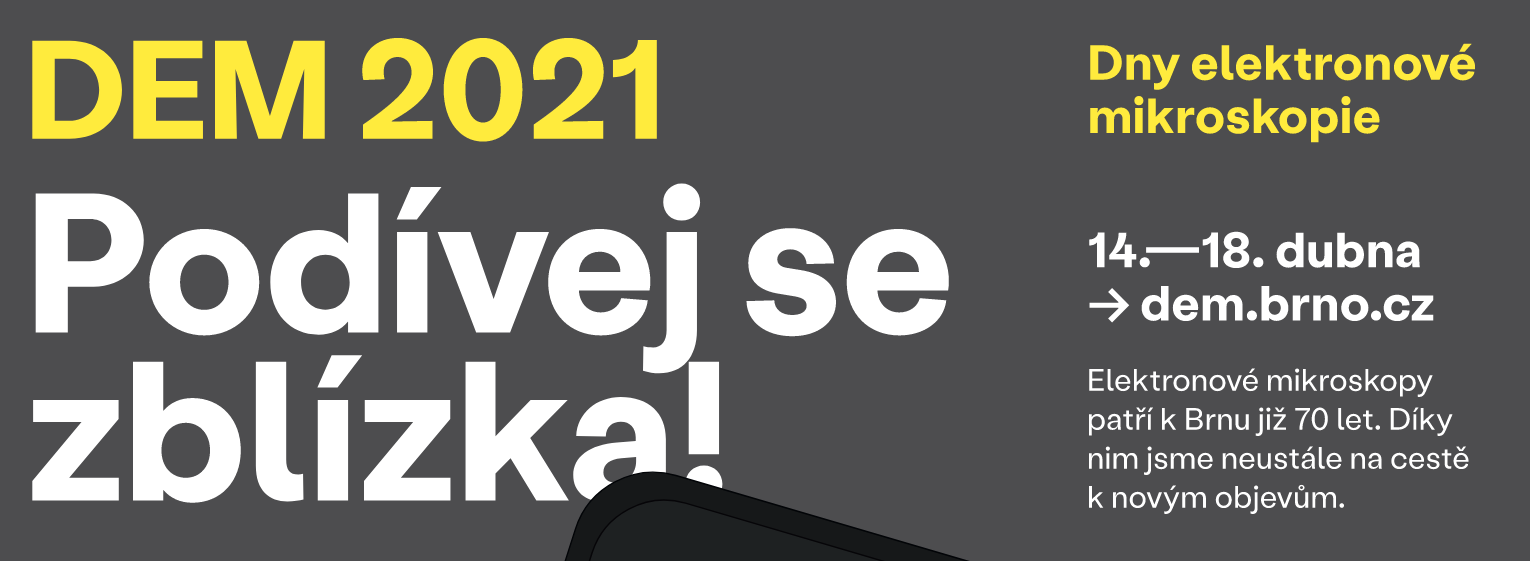 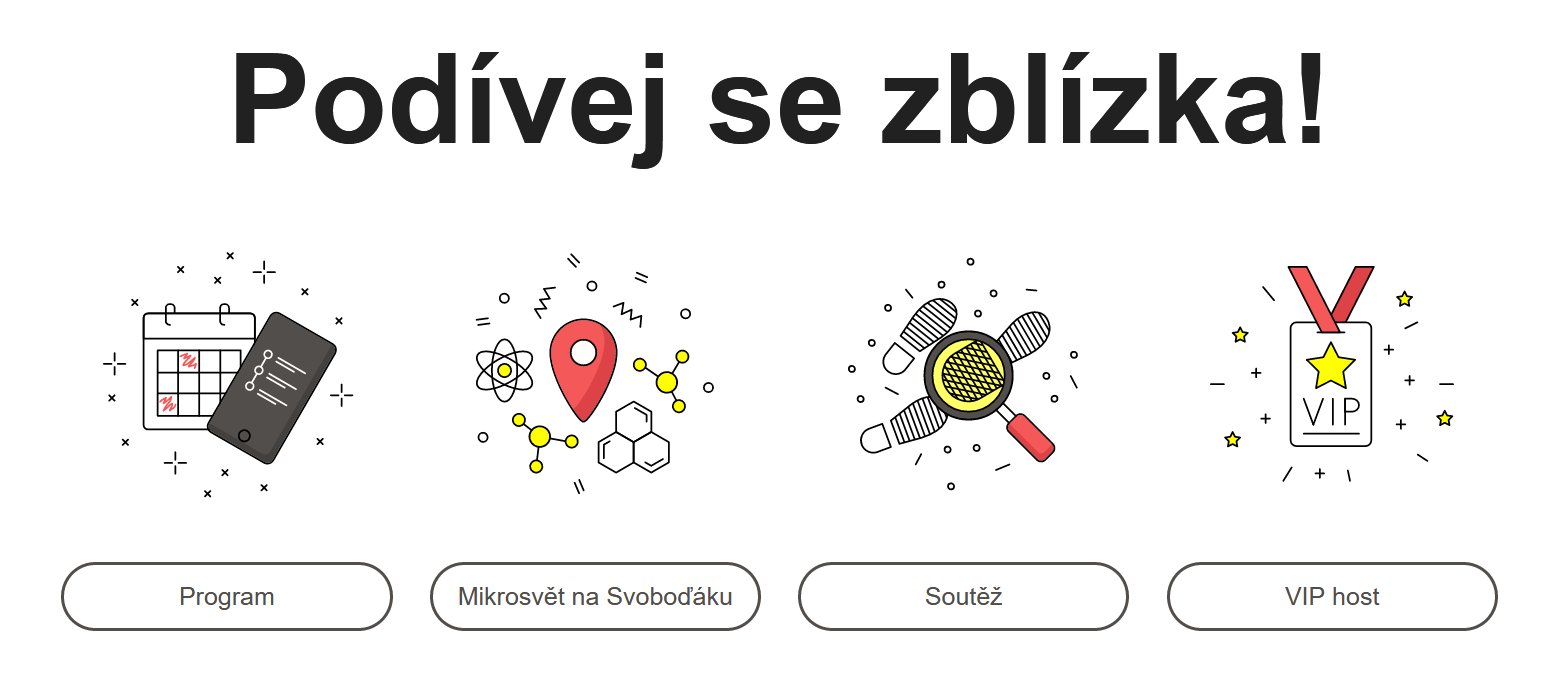 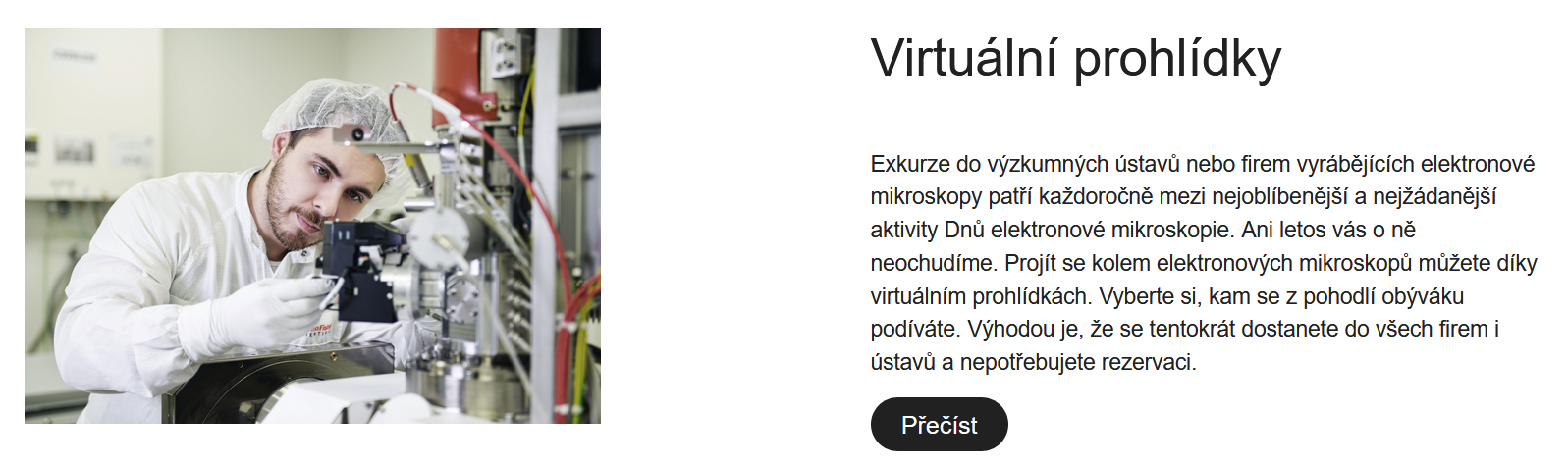 Dny elektronové mikroskopie
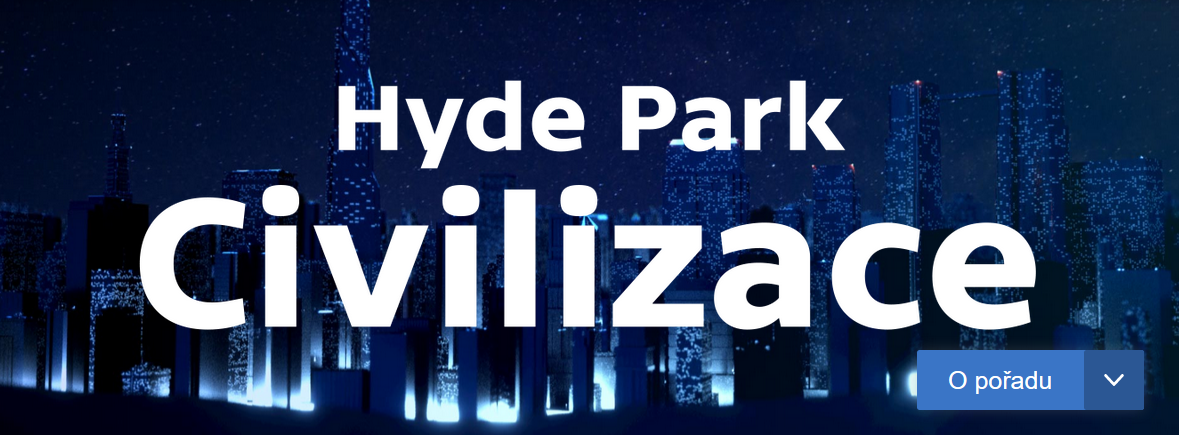 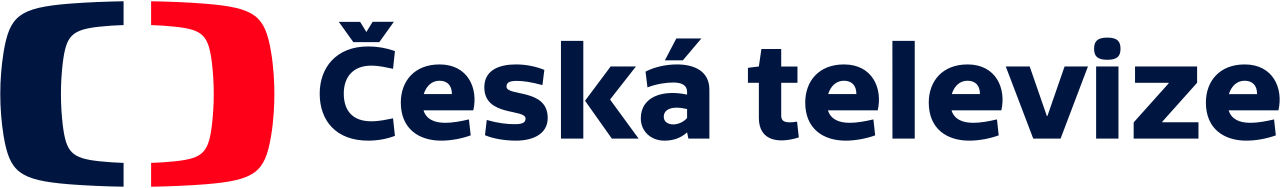 Sobota, 20:05
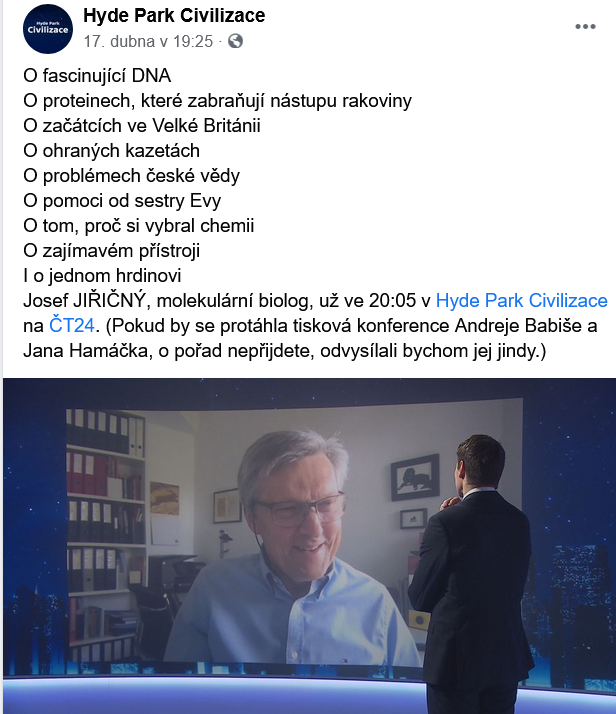 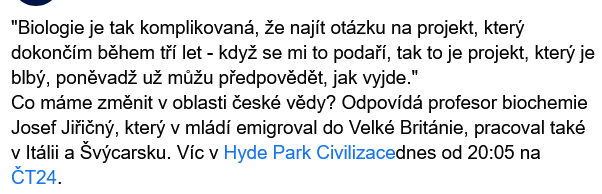 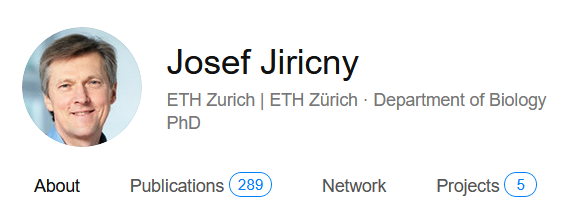 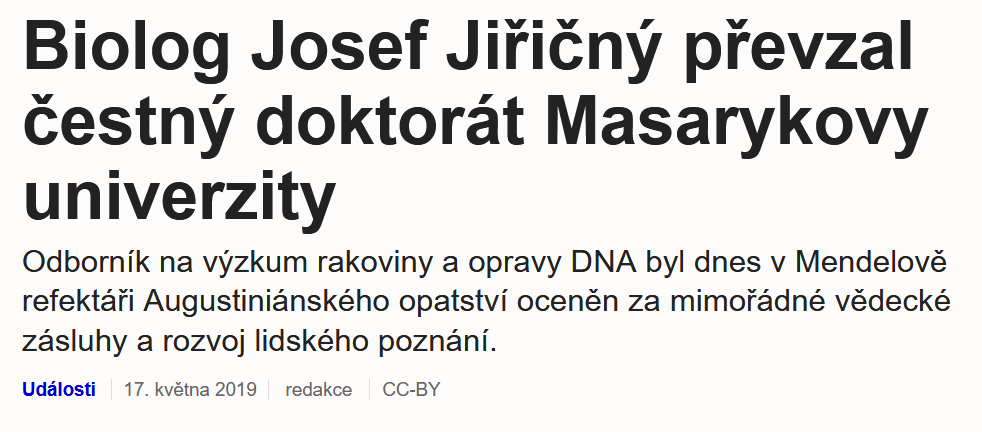 Odkaz na vysílání
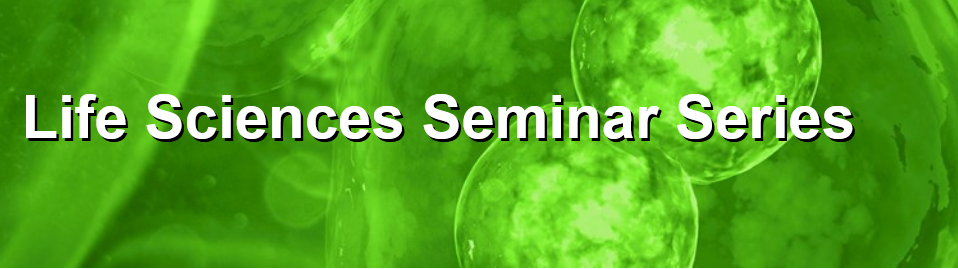 Čtvrtky, 16:00
MS Teams kód eeymbmr
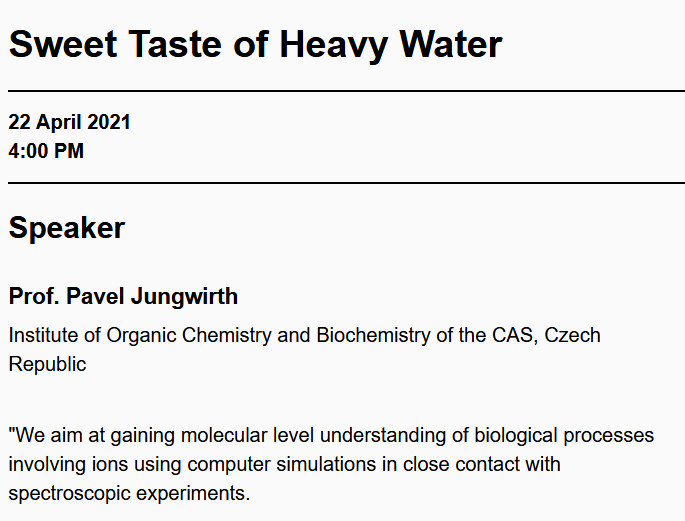 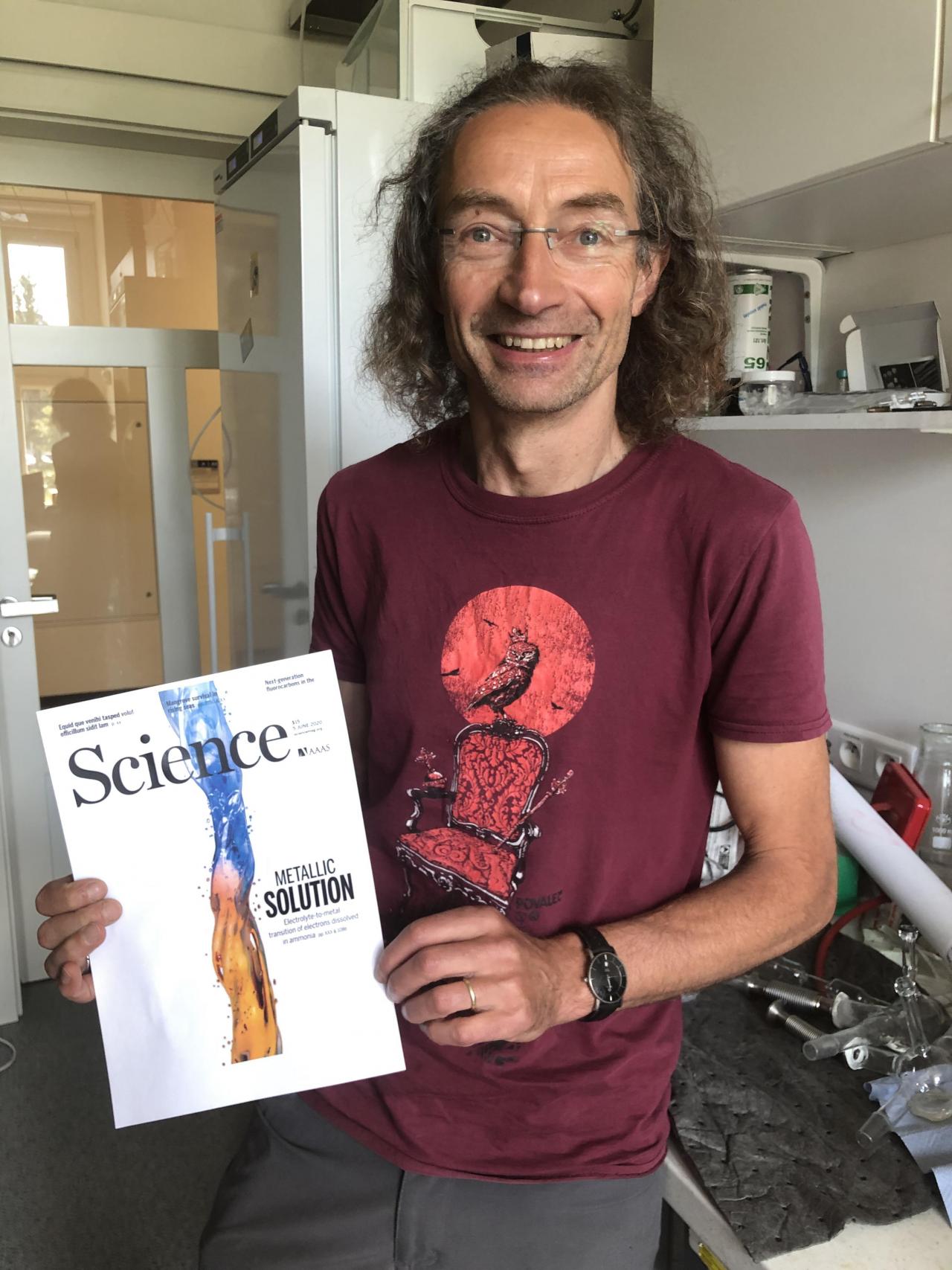 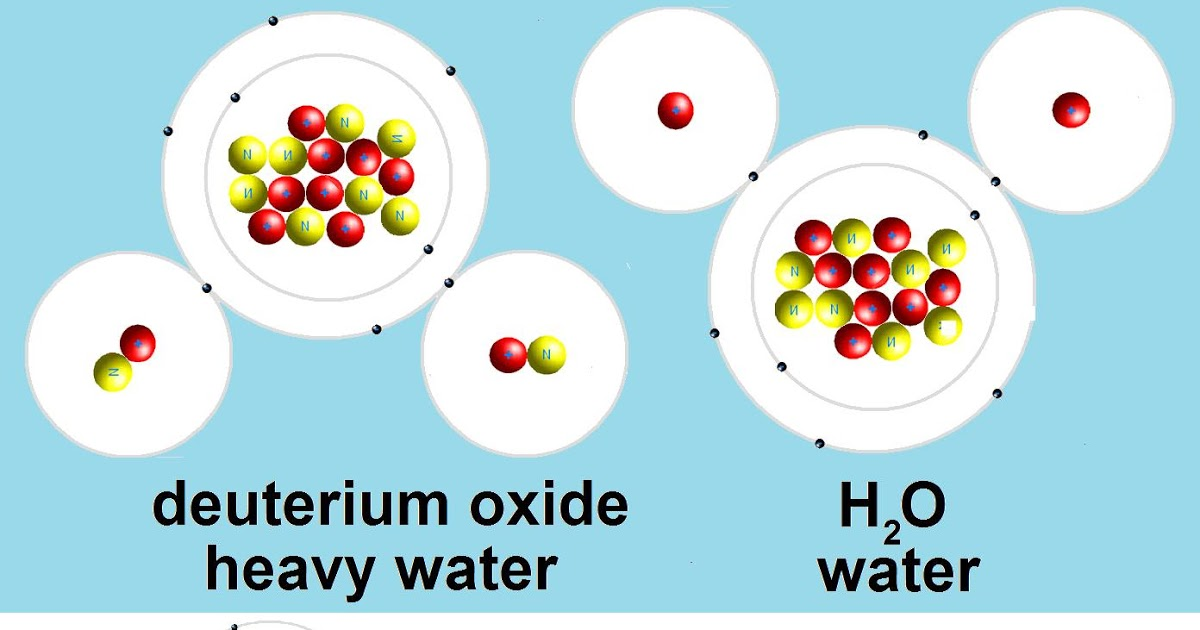 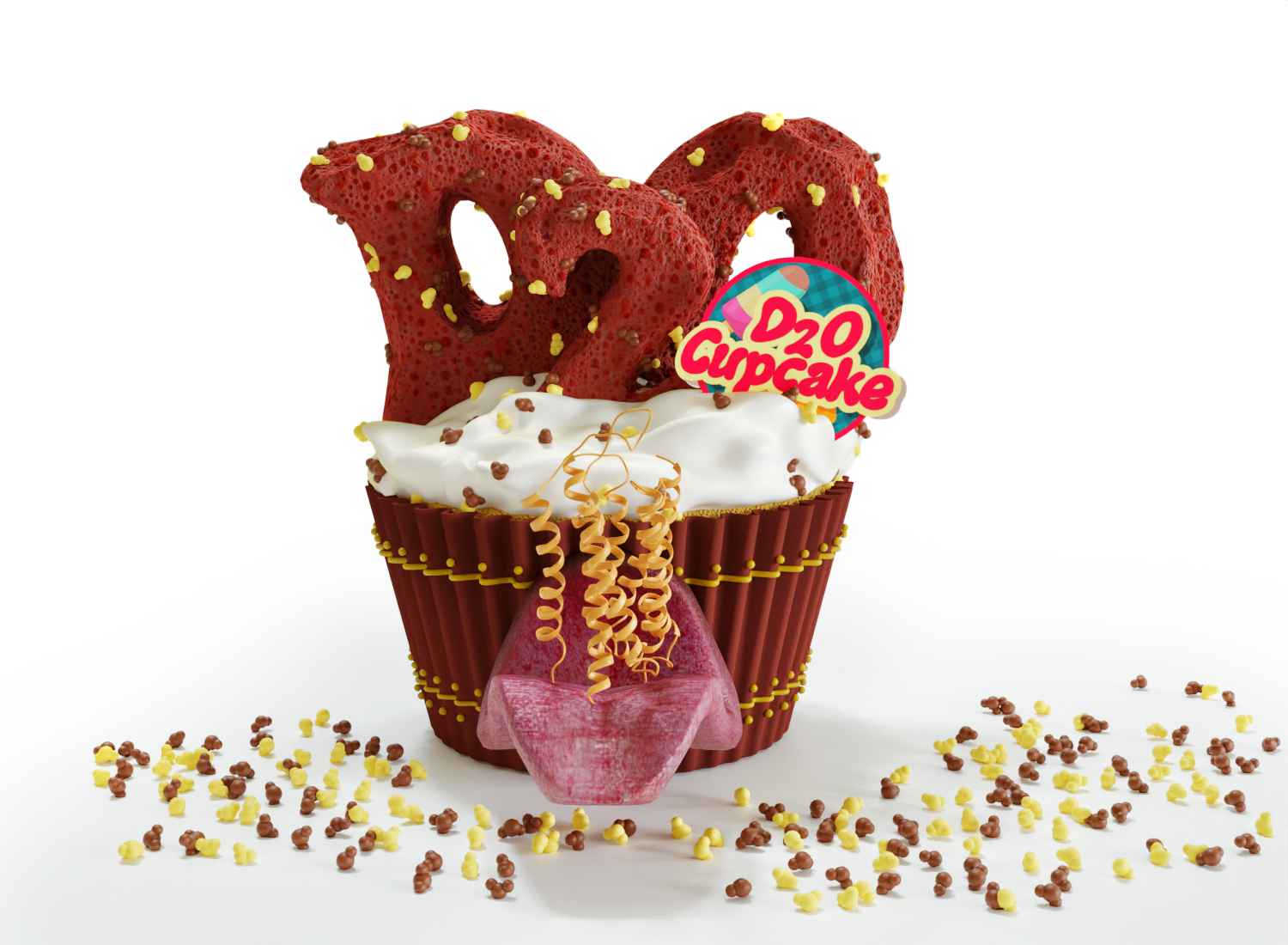 článek
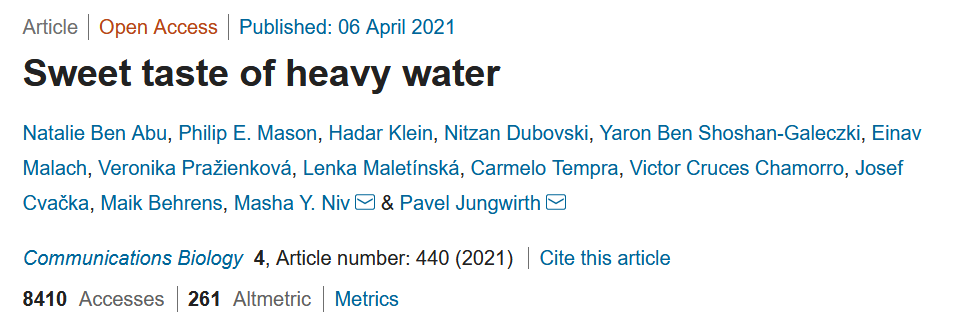 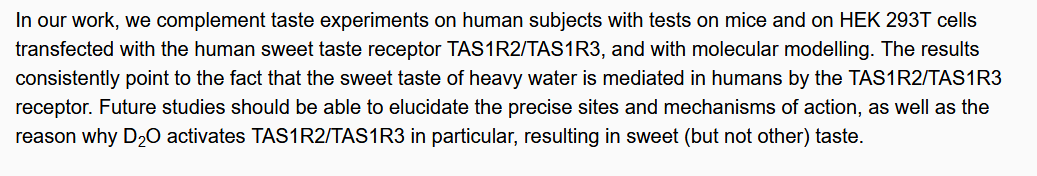 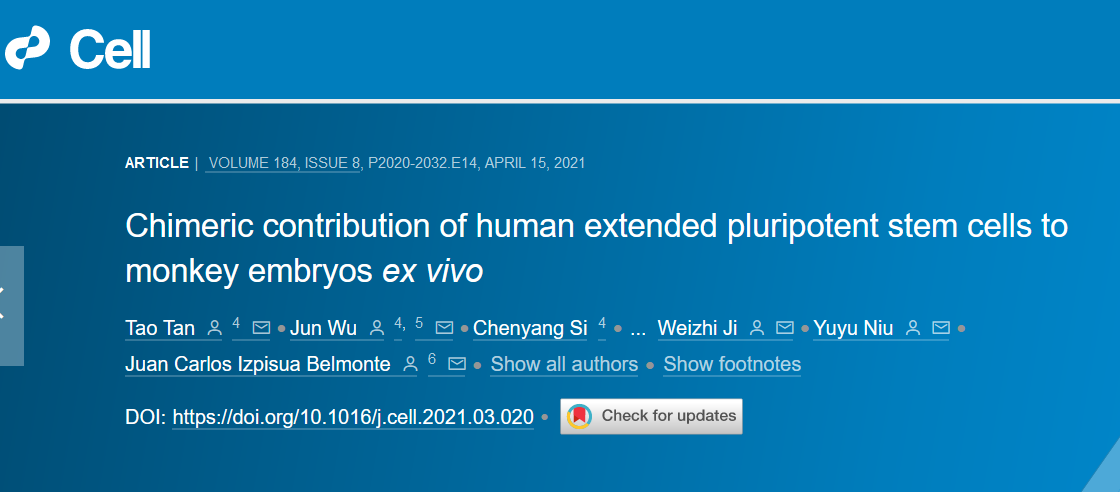 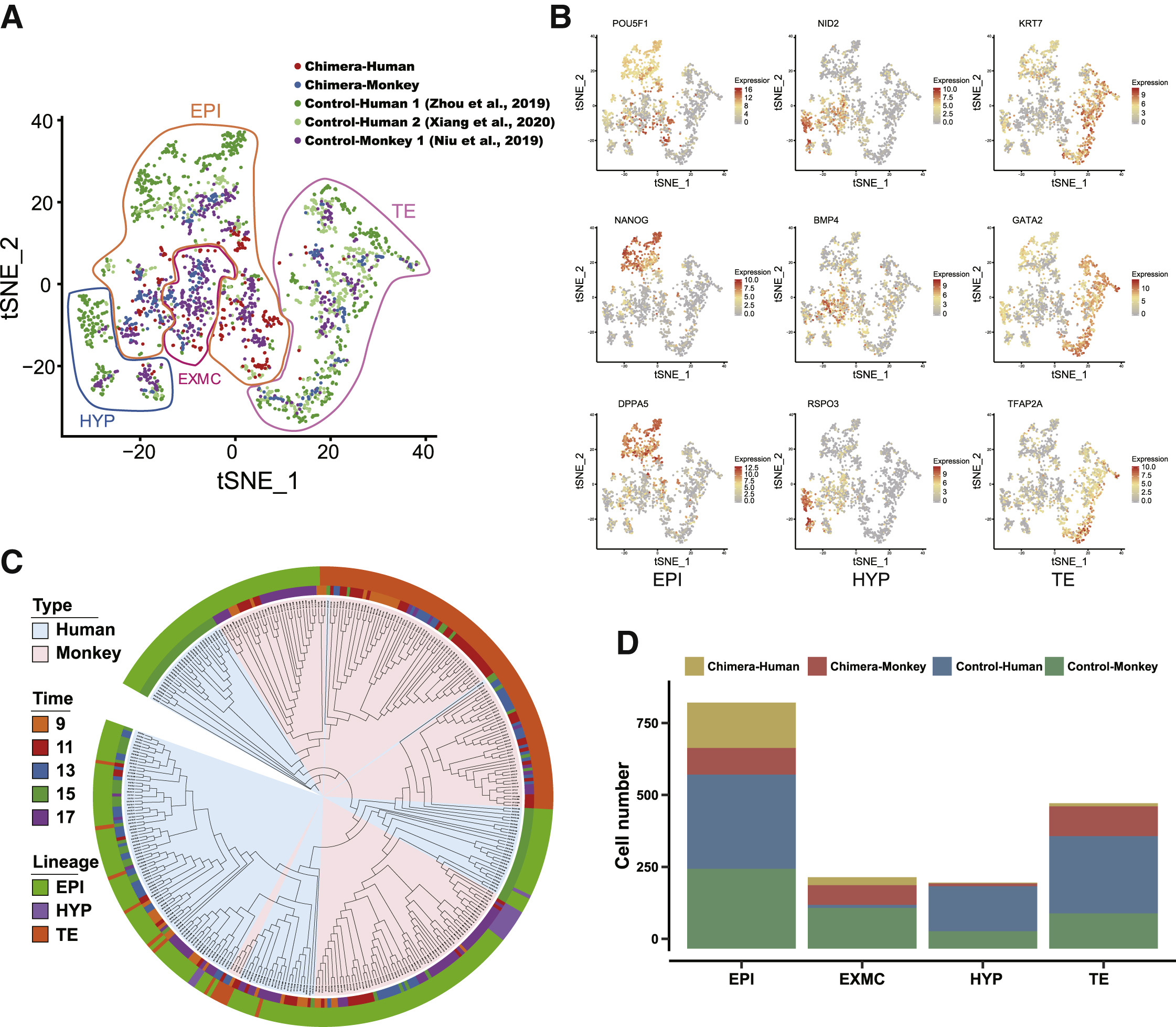 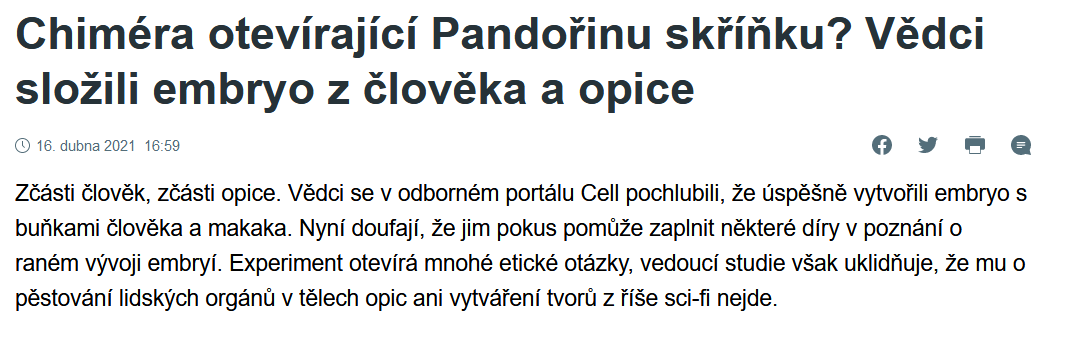 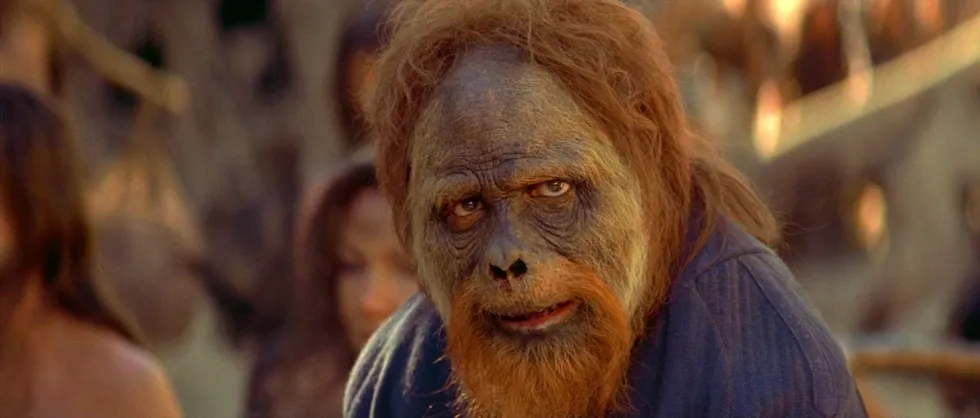 Odkaz na Idnes, originální článek v Cell
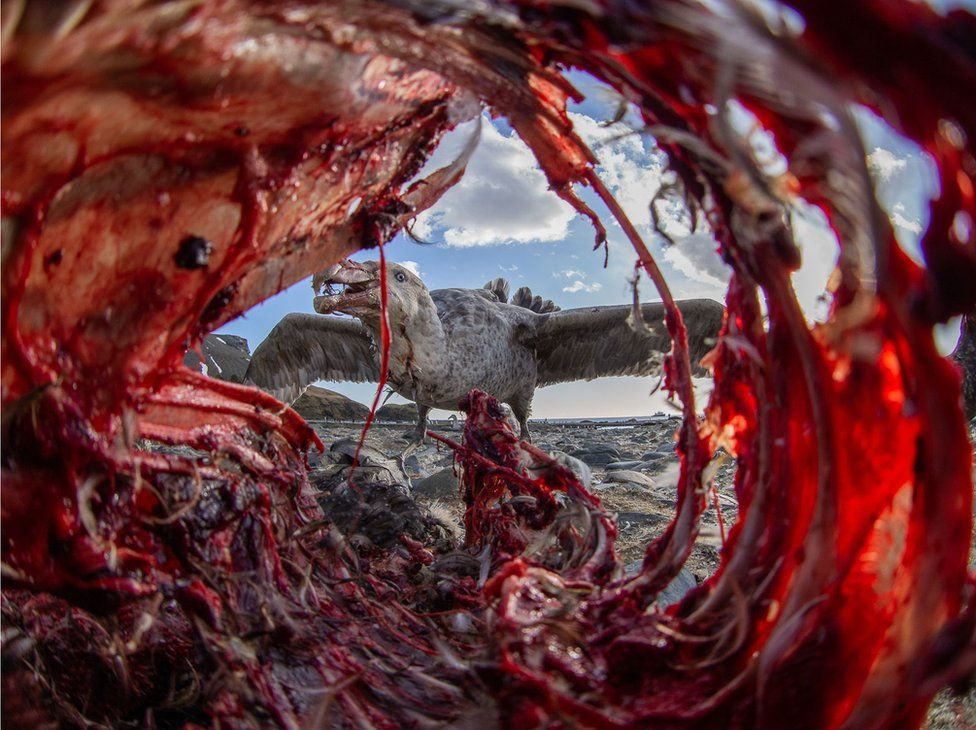 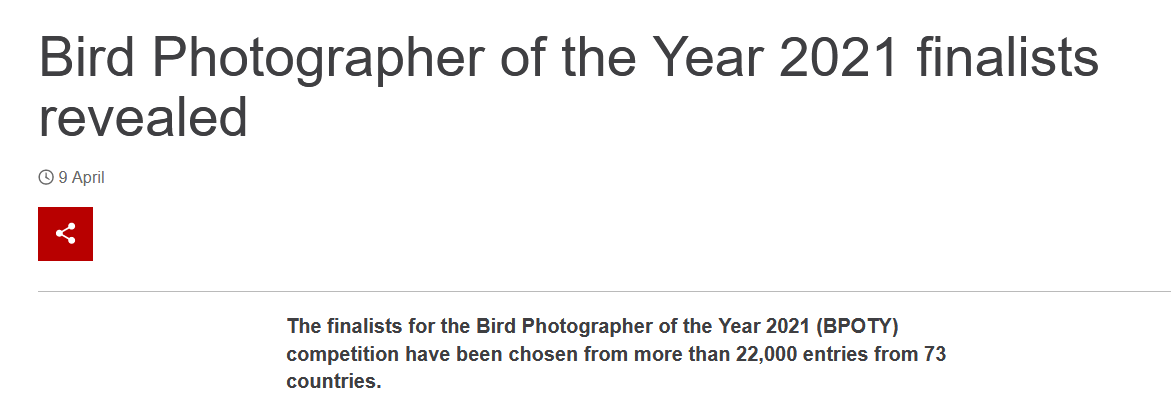 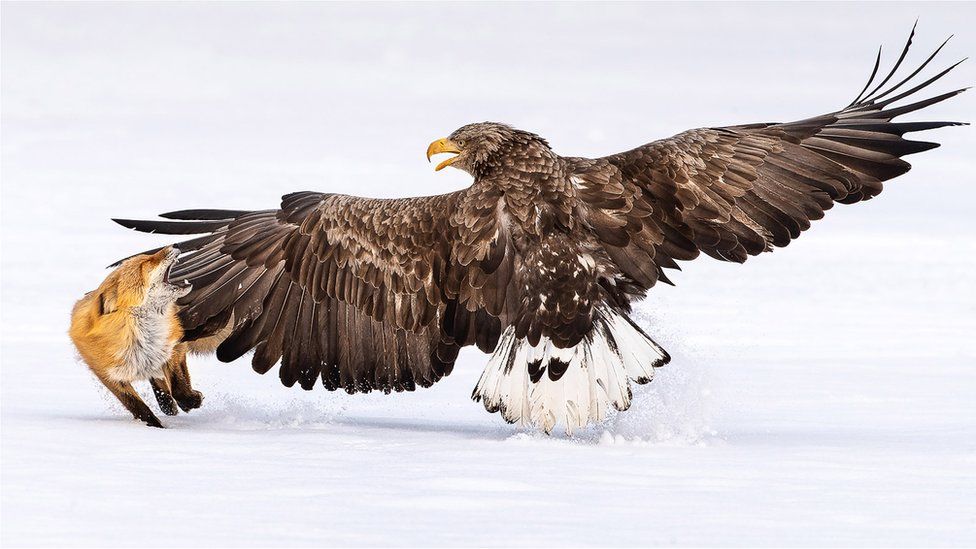 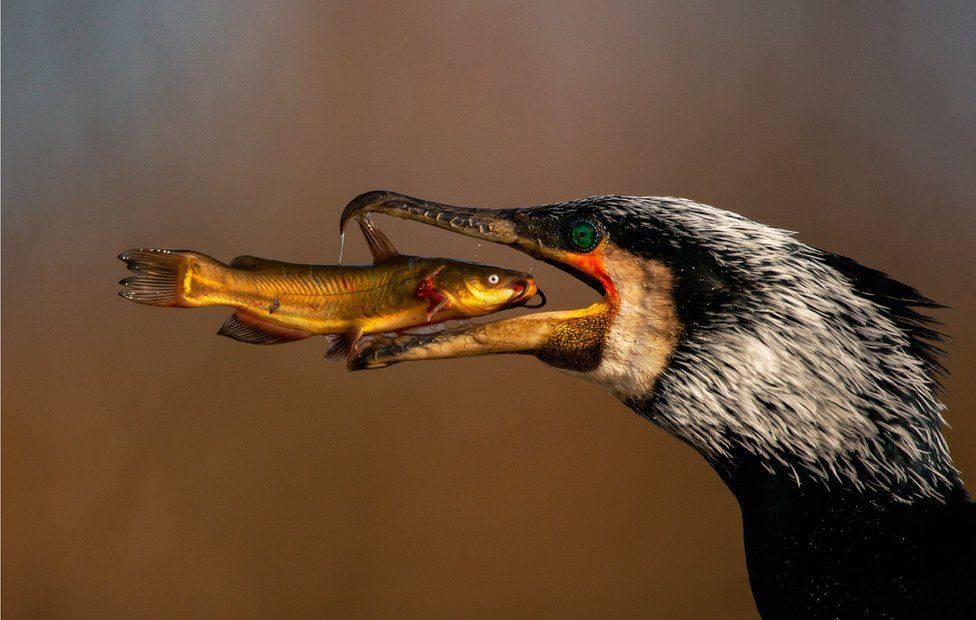 Odkaz na letošní finalisty
Odkaz na galerii 2020
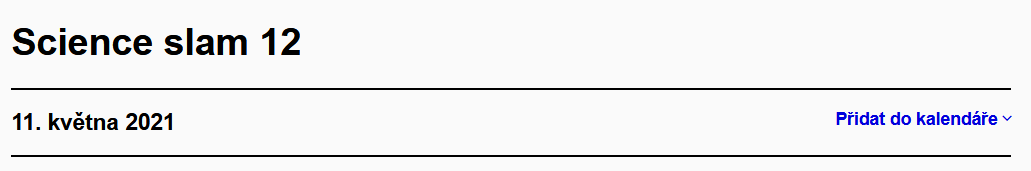 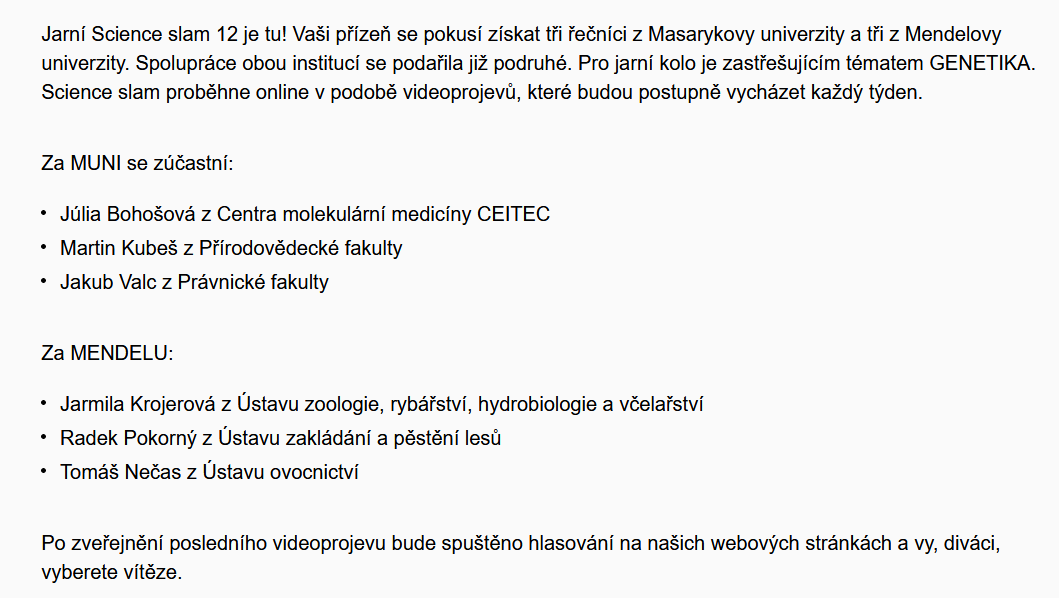 Science Slam 12
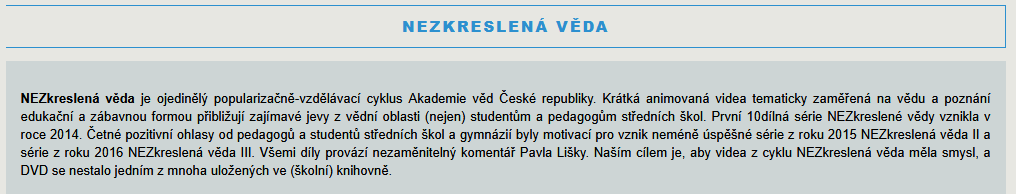 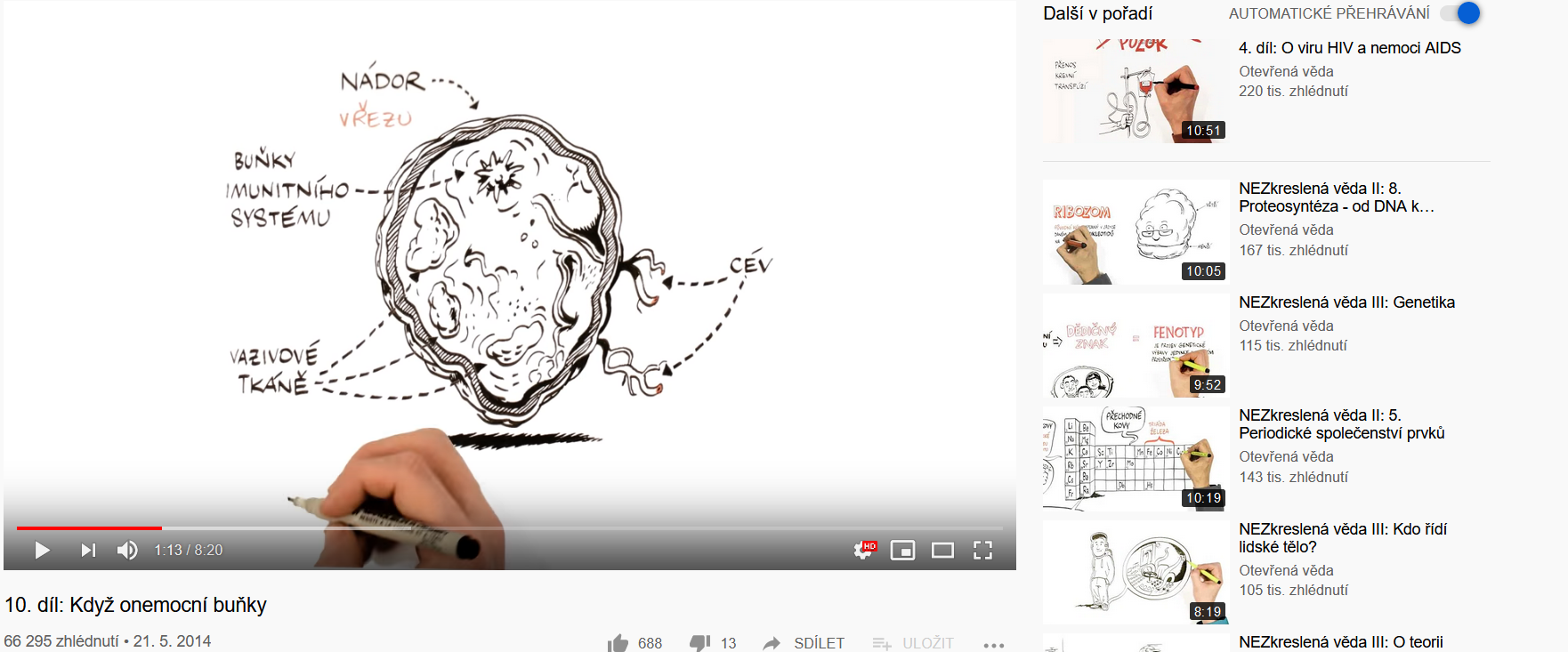 NEZkreslená věda, projekt AVČR – výuková videa (spíš pro SŠ nebo prokrastinující VŠ)
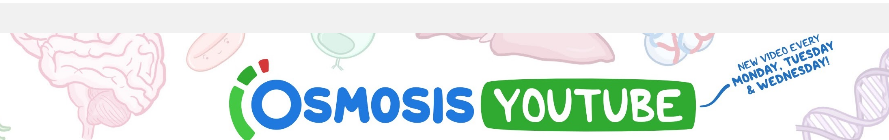 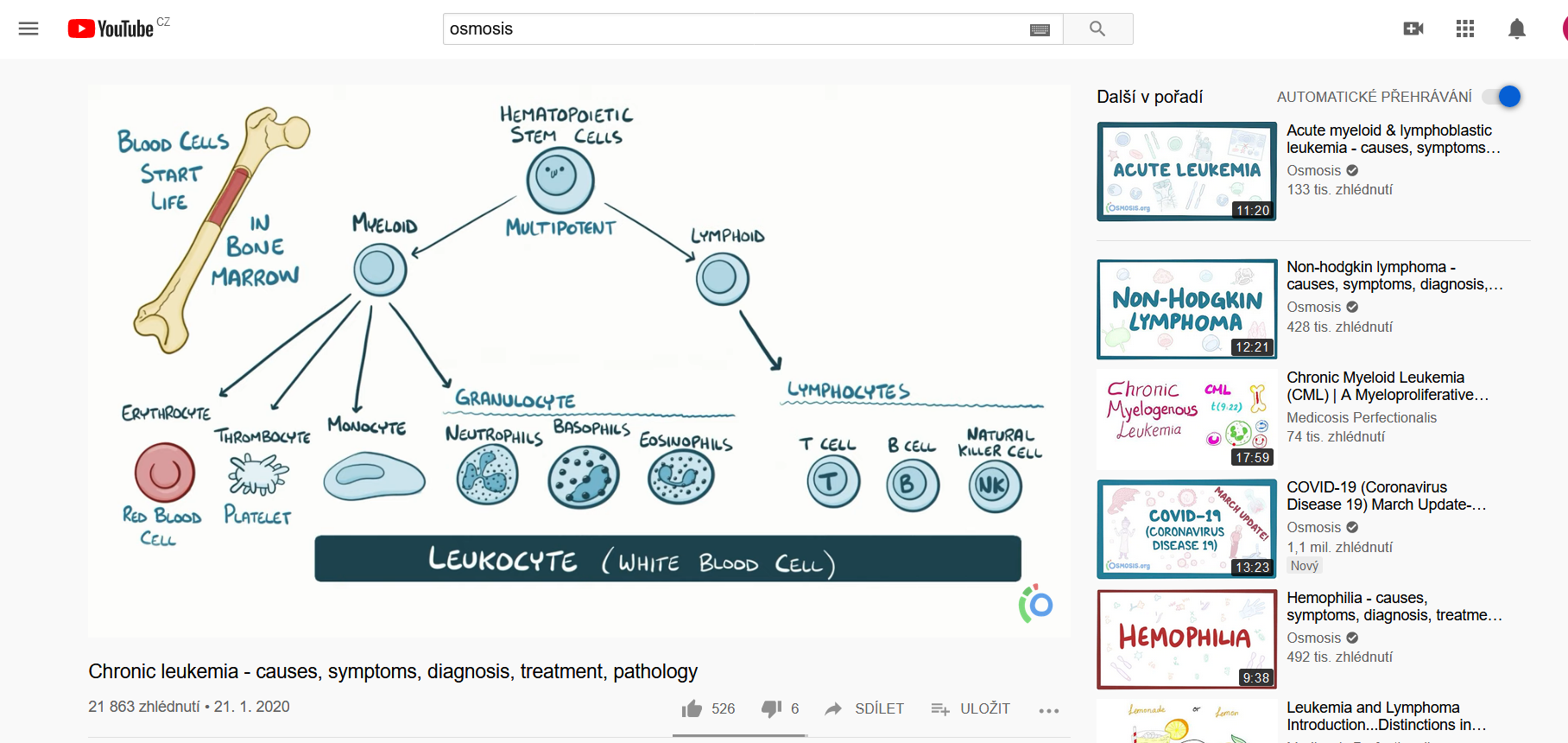 kanál Osmosis na YouTube – kreslená výuková videa, především medicína
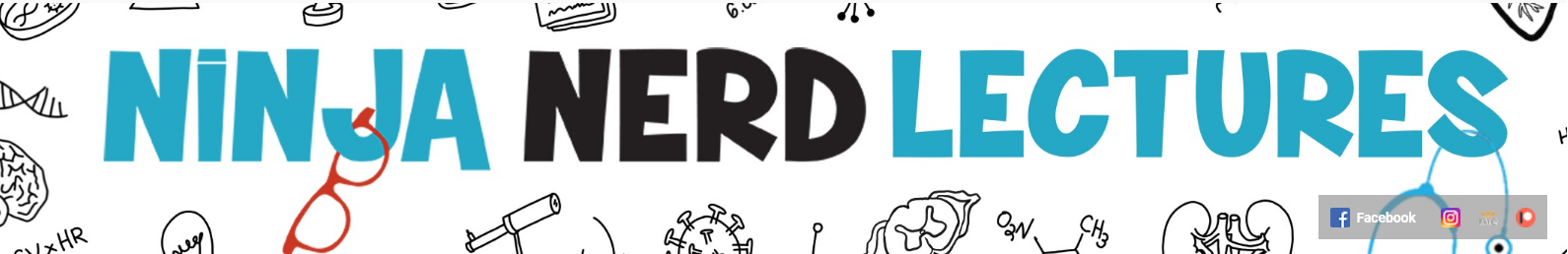 Chcete se učit nenásilnou formou, potřebujete věci vidět, abyste je lépe pochopili?Odborná a přitom srozumitelná videa – medicína, biologie
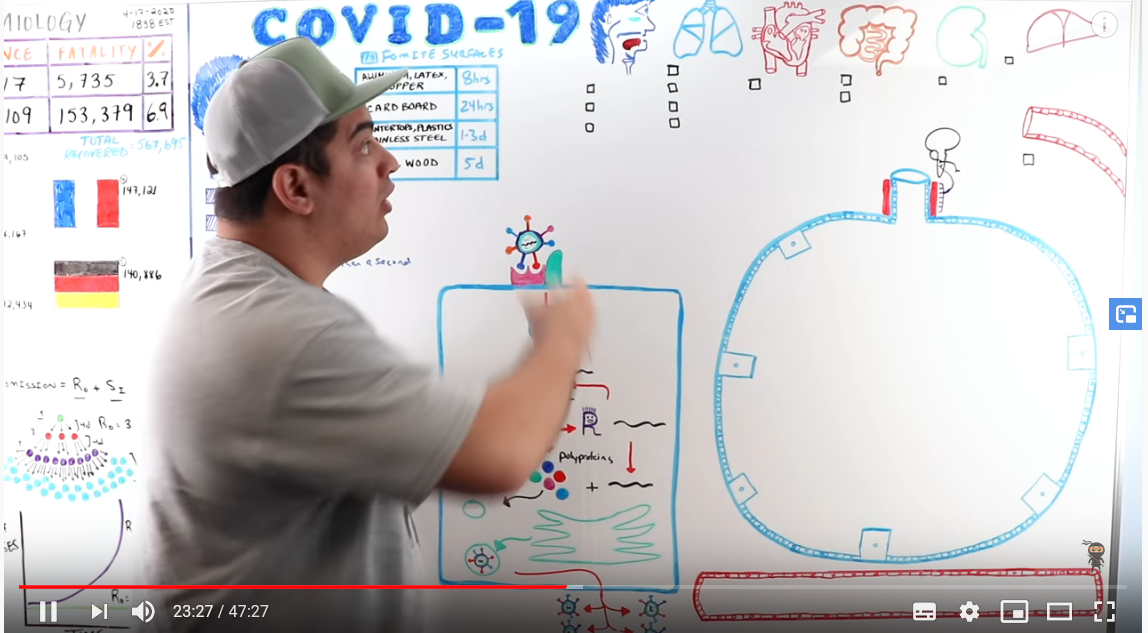 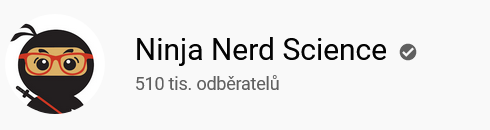 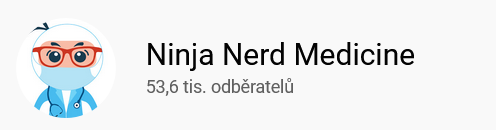 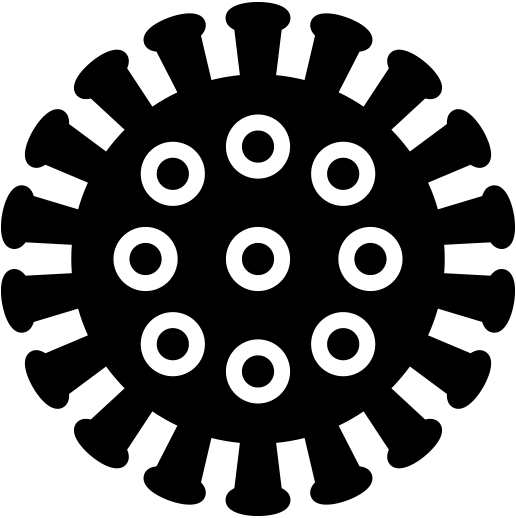 Jak vlastně funguje COVID-19? Odkaz na video včetně mechanismu patofyziologie
Schémata nejen signálních drah
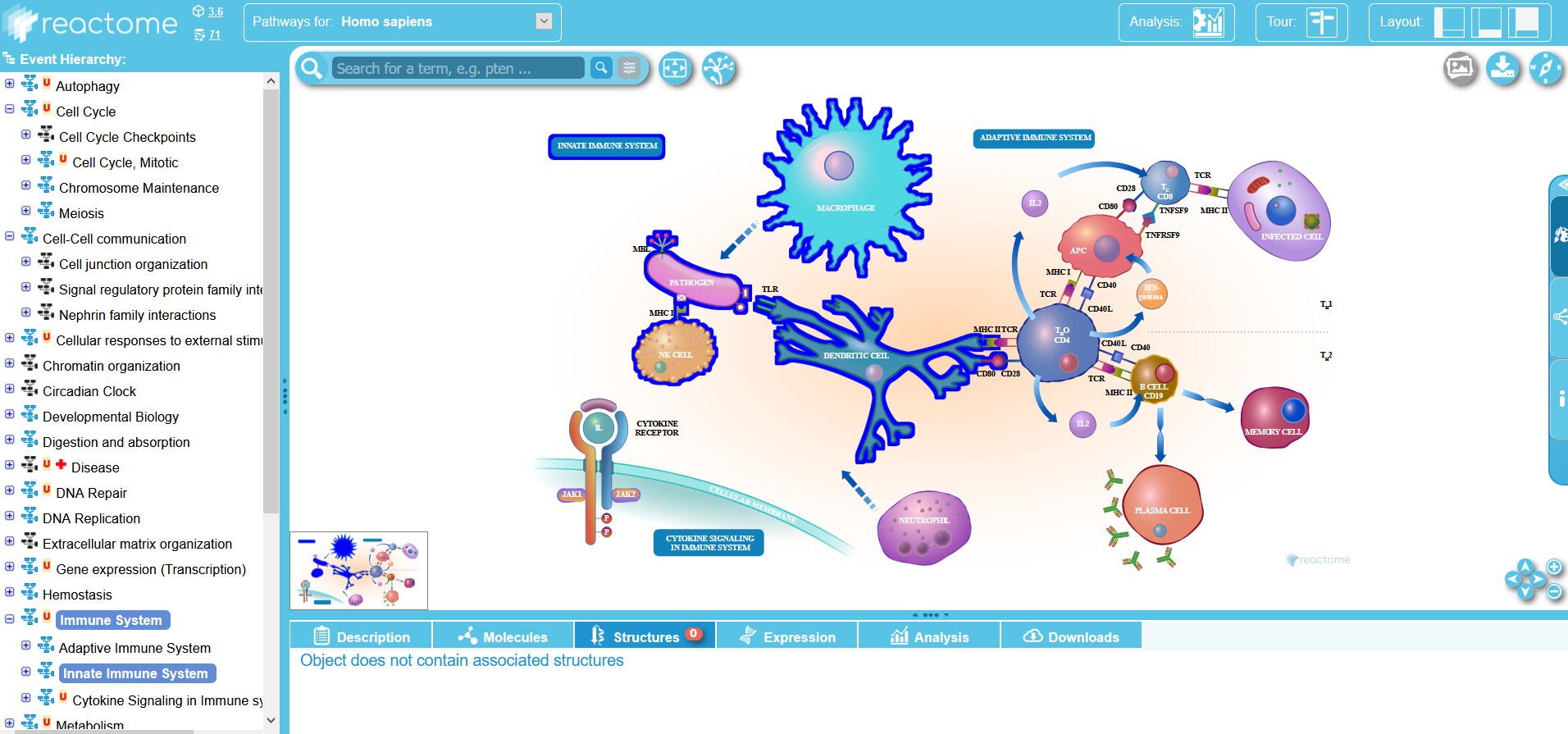 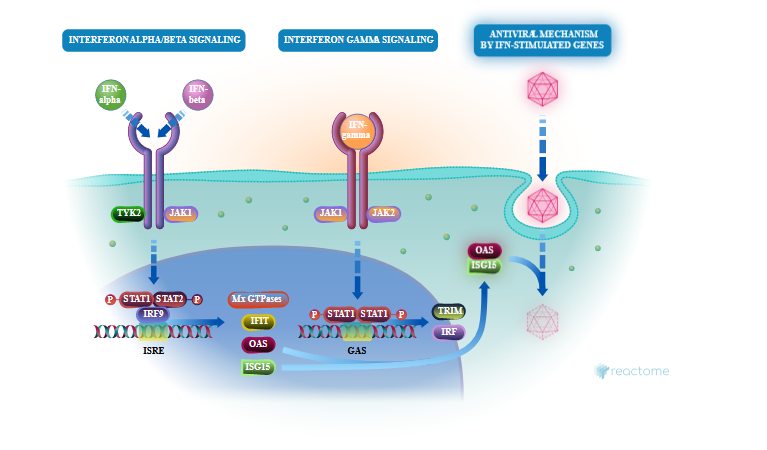 www.reactome.org
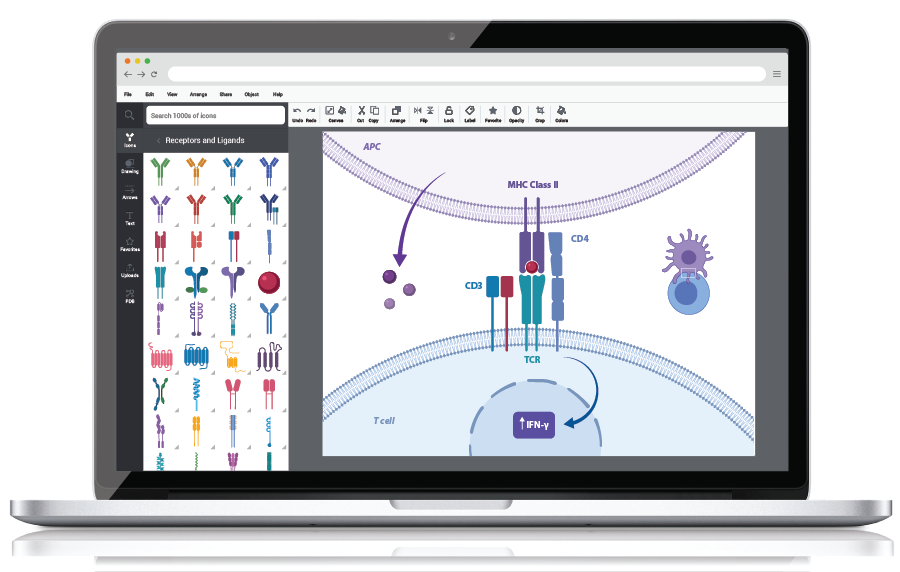 Biorender - grafika na postery, prezentace atd. 

Odkaz na program
Odkaz na tutorial
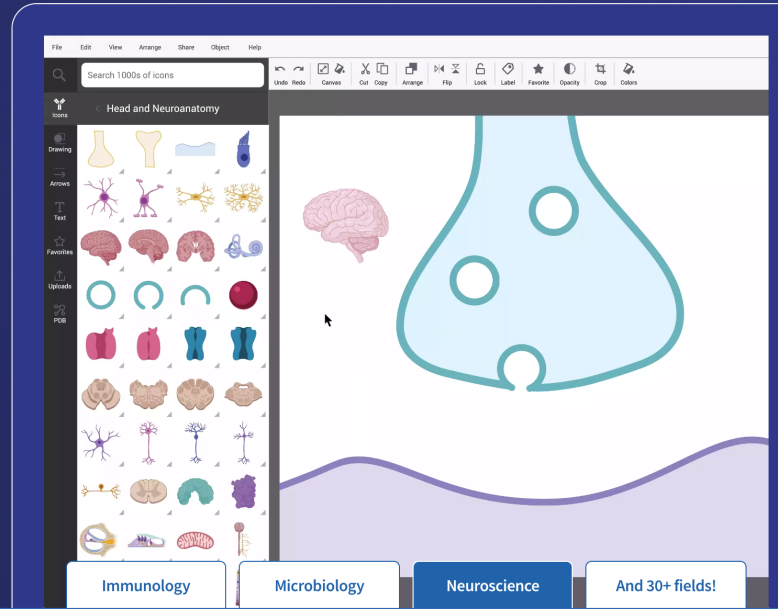 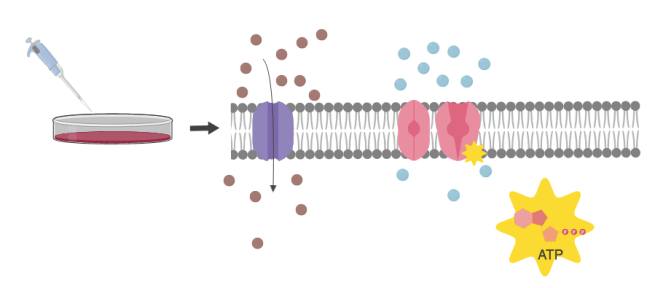 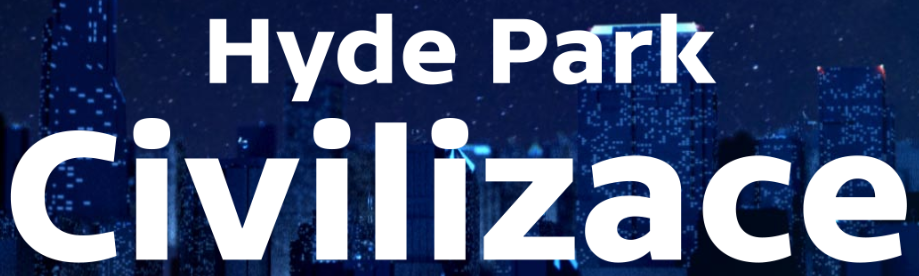 Užitečné weby:
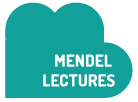 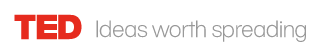 Záznamy předešlých HydePark civilizace
Záznamy z předešlých Mendel lectures
TED talks 
The Scientist – web o vědě
Věda 24 – týdeník na ČT, rubrika věda na čt24
Osmosis – animovaná výuková videa (medicína), v AJ
Ninja Nerd lectures – odborná videa (biologie/medicína), 
Gate2Biotech  - (nejen) české biotechnologie
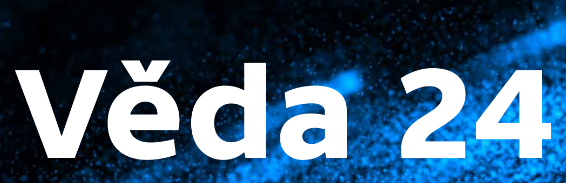 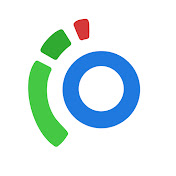 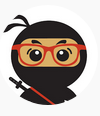 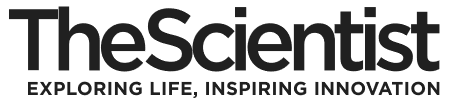 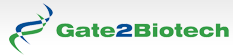 Předměty na podzim 2021
Nové, inovované
Jak je to s Journal cluby – povinně volitelné
Výhoda pro ty, kteří chodí na meetingy